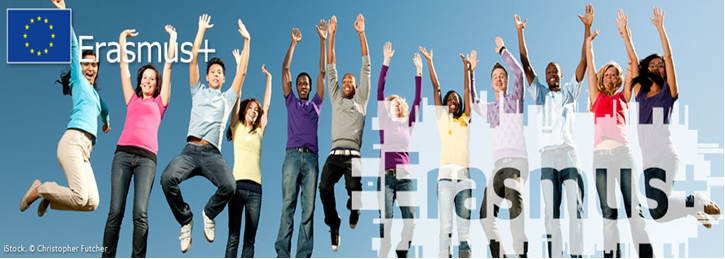 ERASMUS+
Ha egy kis pluszra vágysz…
ERASMUS+
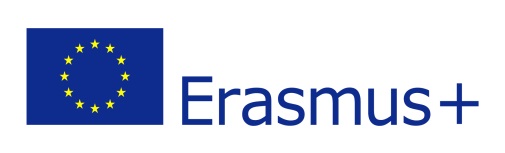 Az Európai Bizottság legismertebb, legsikeresebb, legnagyobb nemzetközi mobilitást lebonyolító ösztöndíjjal támogatott programja 






HALLGATÓK részére: tanulmányi mobilitás és szakmai gyakorlat
ALKALMAZOTTAK részére: oktatói és képzési célú mobilitások
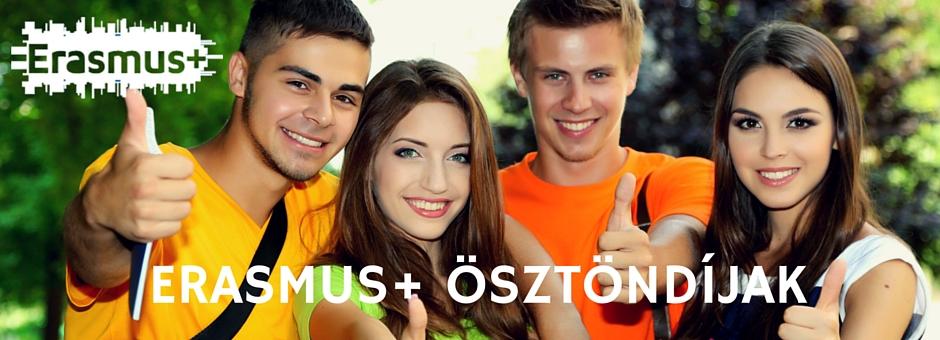 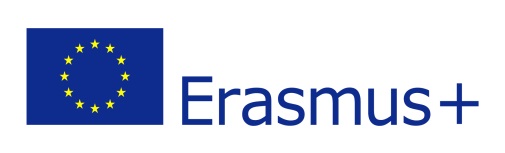 Miért jó ez Nekem?
Világot láthatsz…nyelvet tanulhatsz...
Megismerhetsz új kultúrákat, új embereket...
Elsajátíthatsz más/új gondolkodásmódot...
A tanulás mellett szórakozhatsz, új élményekkel gazdagodhatsz...
Új barátokat találhatsz…
A SJE elismeri külföldi tanulmányaidat
Nem utolsó sorban ösztöndíjban
   részesülsz…
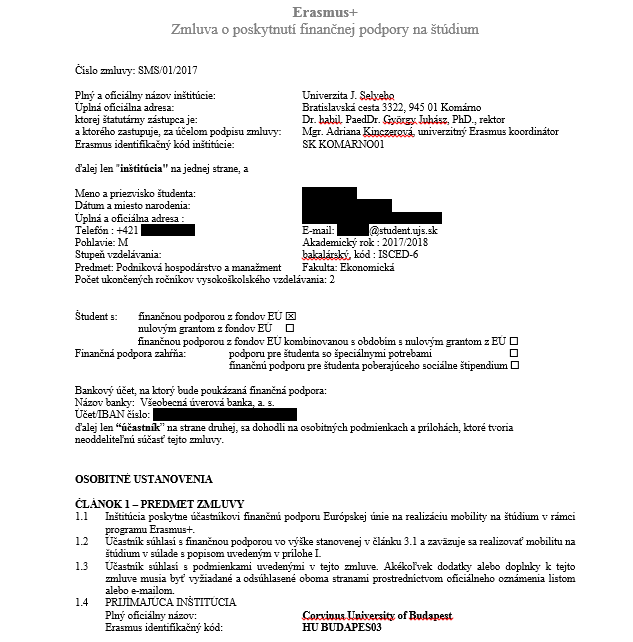 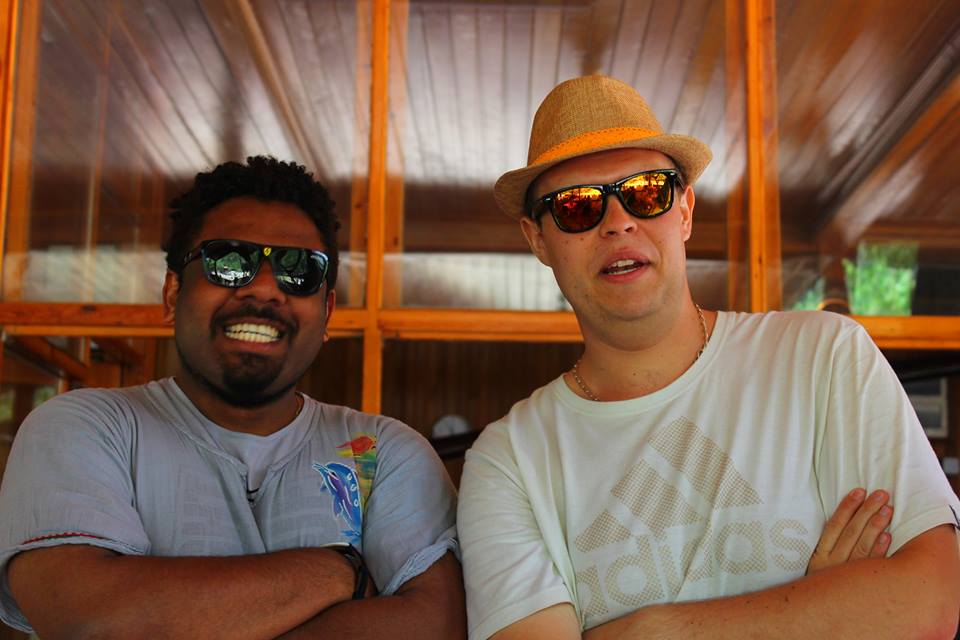 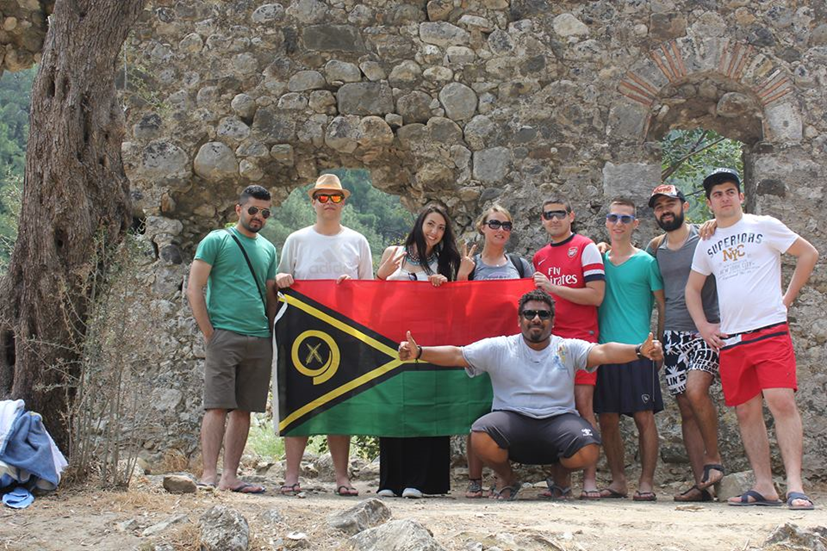 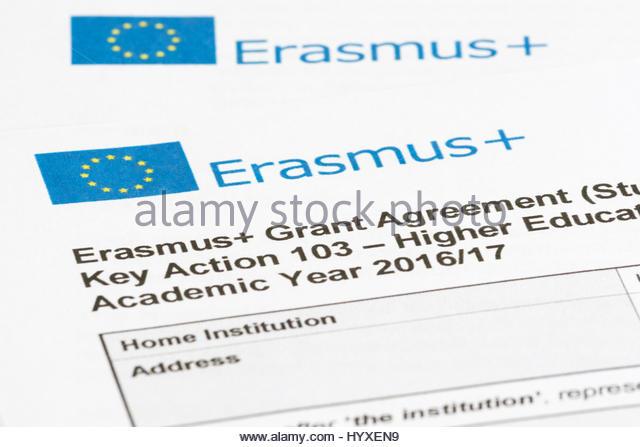 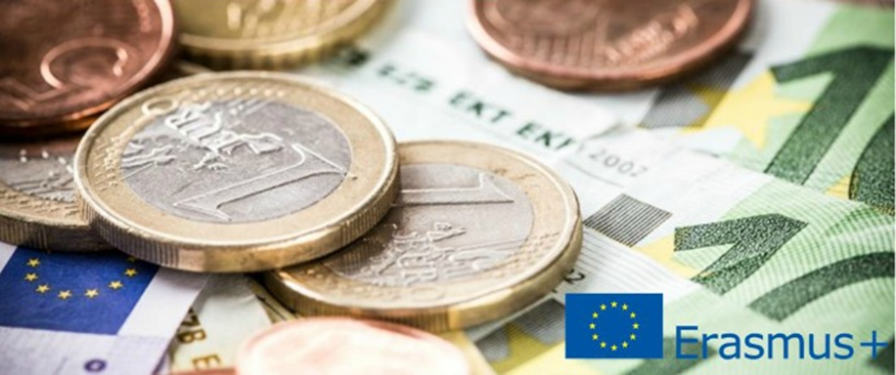 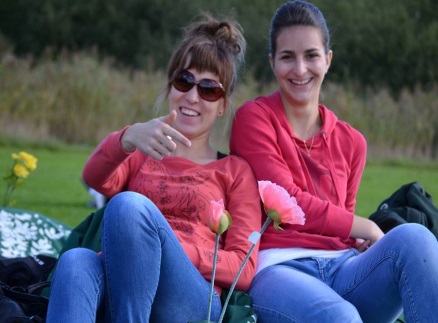 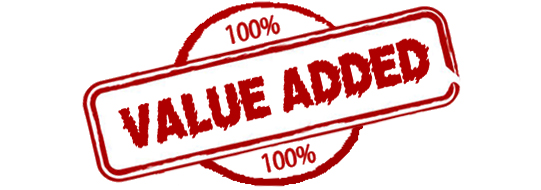 "Added value"- jobb álláspiaci esélyek, ha tettél valamilyen pluszt …. a munkáltatók értékelik a külföldi tapasztalatot.
CV – jól mutat az önéletrajzban  magabiztosság, megbízható nyelvtudás, a céltudatosság és az alkalmazkodási készség jele. 
Szakmai gyakorlat átmenet a munka világába – új ismeretek a szakterületen, idegen közegben való érvényesülés. 
A jó önéletrajz fél siker - a jelentkező már megfordult a munka világában – külföldi kapcsolati háló
A csereprogram keretein belül találkozhatsz a nagy „Ő”-vel  -  kiutazók 27 % - nak ez sikerült...
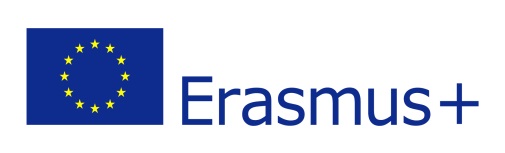 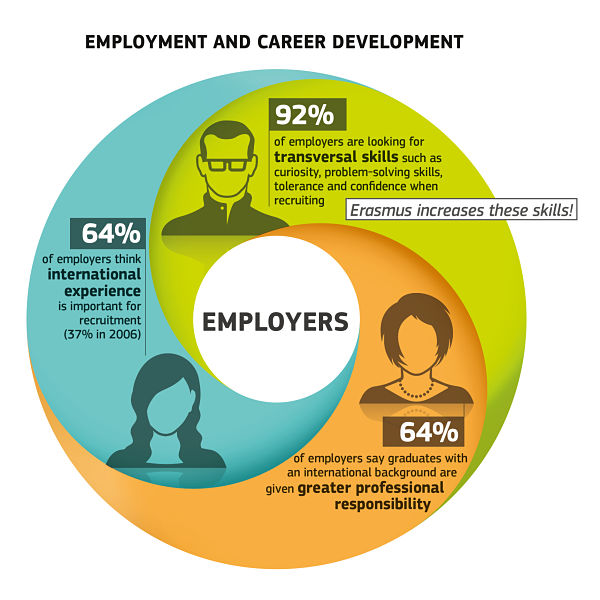 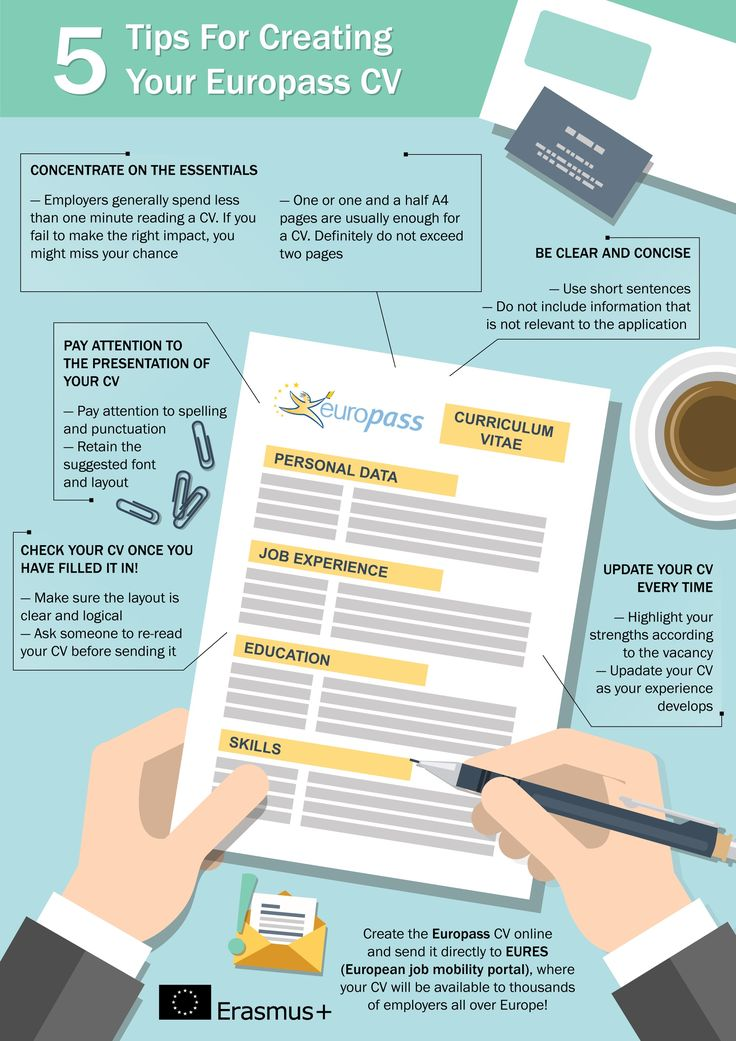 Munkáltatók 64 % - a úgy gondolja, hogy a nemzetközi tapasztalatok is fontosak a megfelelő munkaerő kiválasztásánál
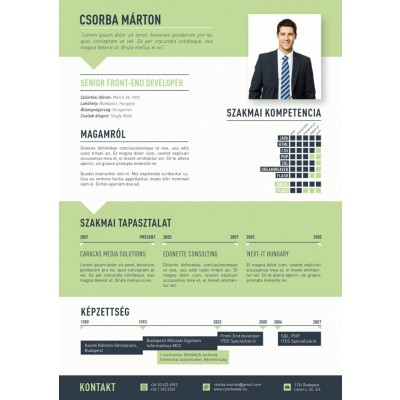 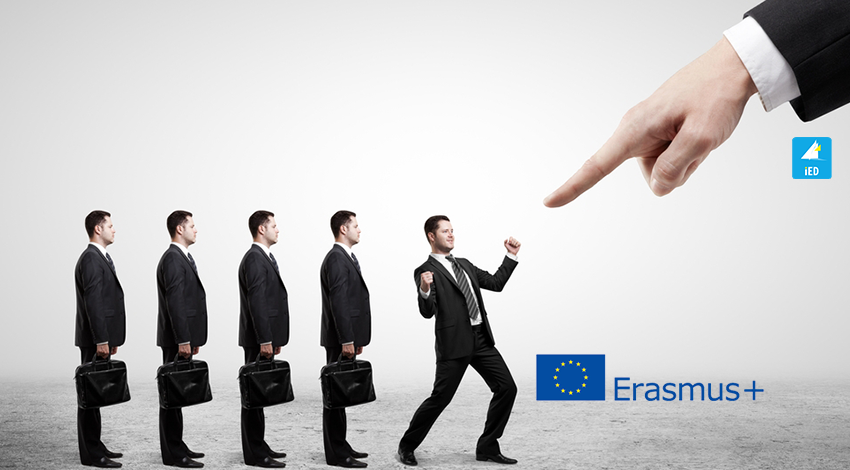 ….és a hozadéka
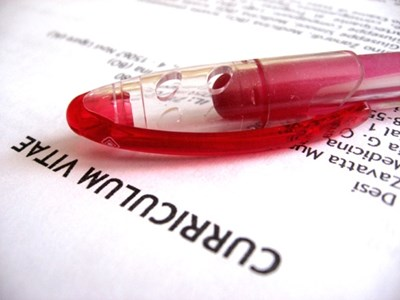 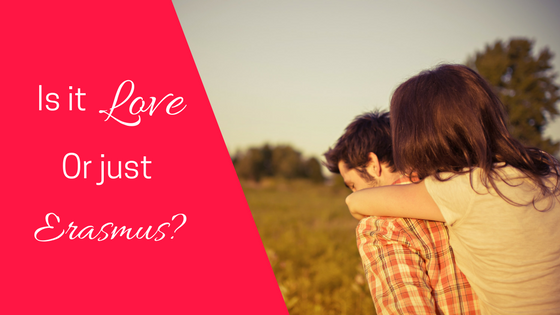 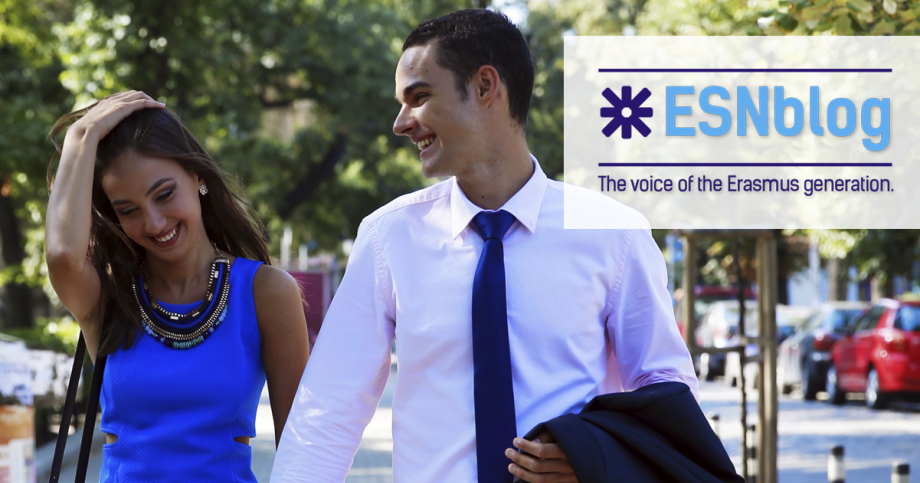 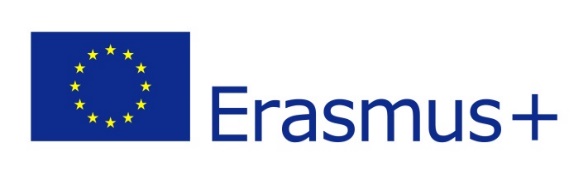 Statisztikai adatokMa már követelmény a külföldi tapasztalat
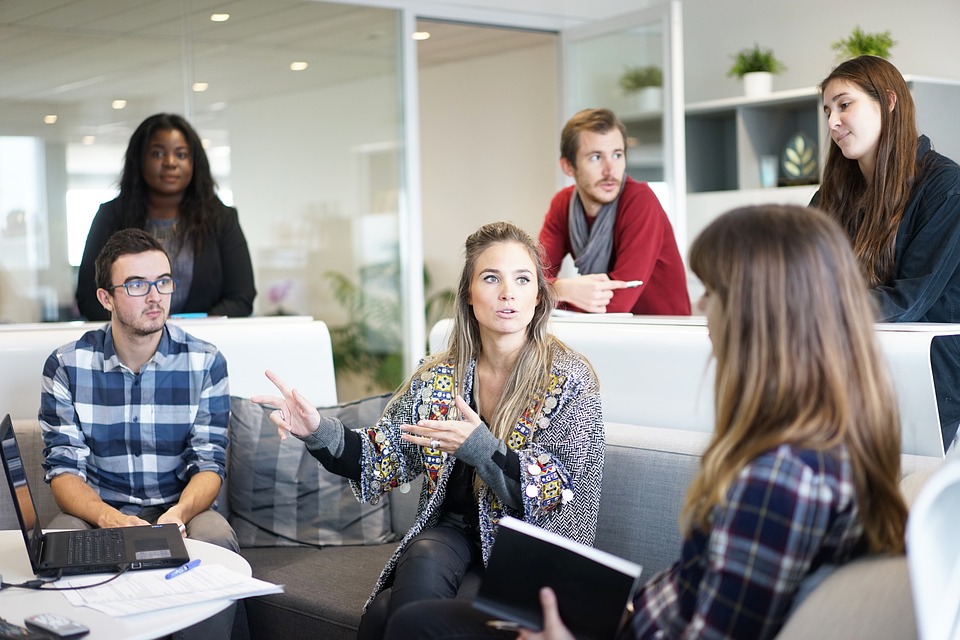 Előny a vállalkozás számára – a kollégák is gyakorolhatják az idegen nyelvet, segítség a marketinganyagok megfogalmazásában, adatbázisépítésben
Jelenleg diplomát szerzők 7 % megy Erasmusra – EU célkitűzése 2020-ra 20 % elérése.
Európai Bizottság hatástanulmányt tett közzé az Erasmus hallgatók munkaerő-piaci értékéről. 
   Eredmény:
Nyelvtudás fejlődése, személyiségjegyek erősödése, mint a tolerancia, az önbizalom, a problémamegoldó készség, a kíváncsiság, a határozottság, az önismeret.
A mobilitáson részt vevők másfél-két hónappal hamarabb találnak munkát.
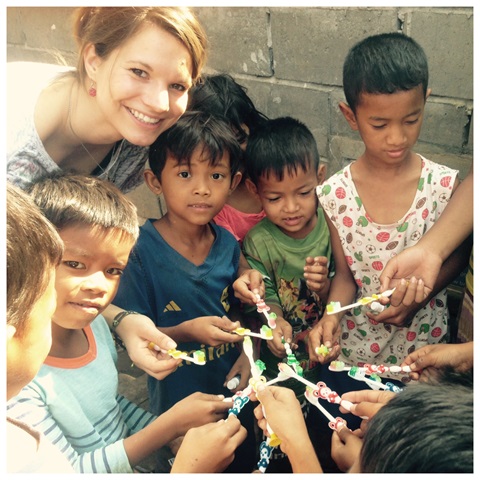 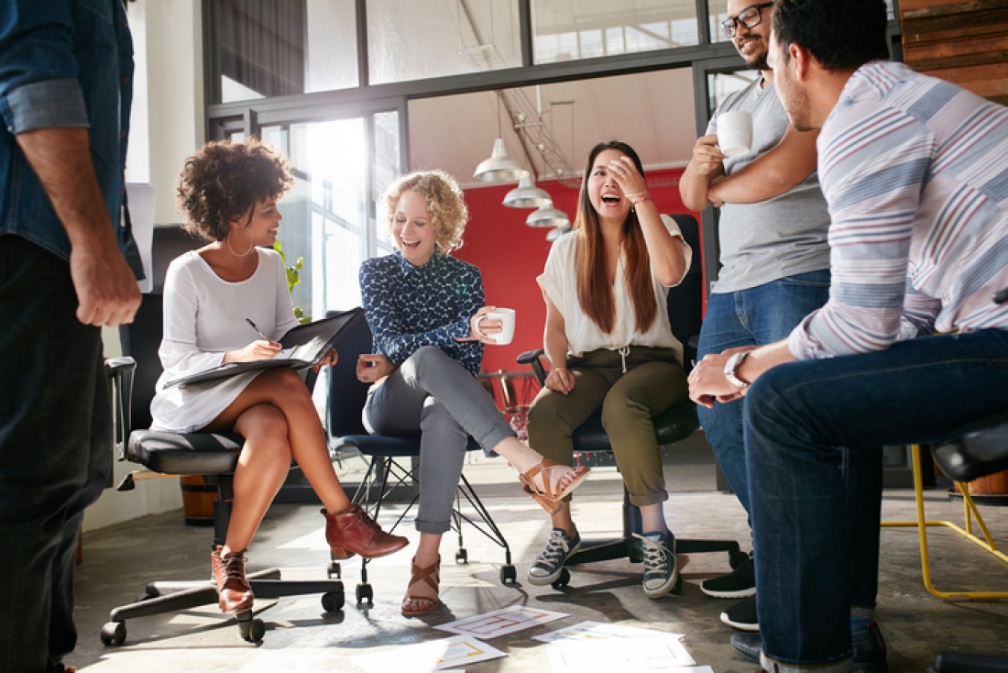 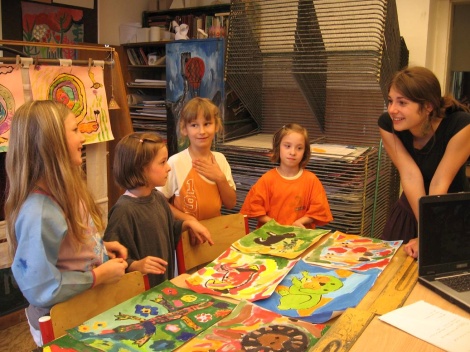 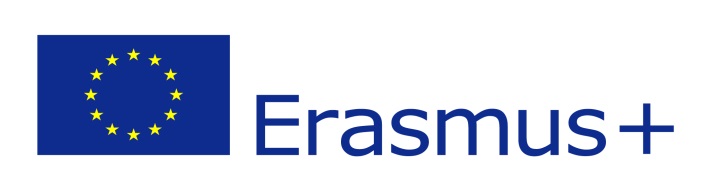 Országok, melyekbe kiutazhatsz:
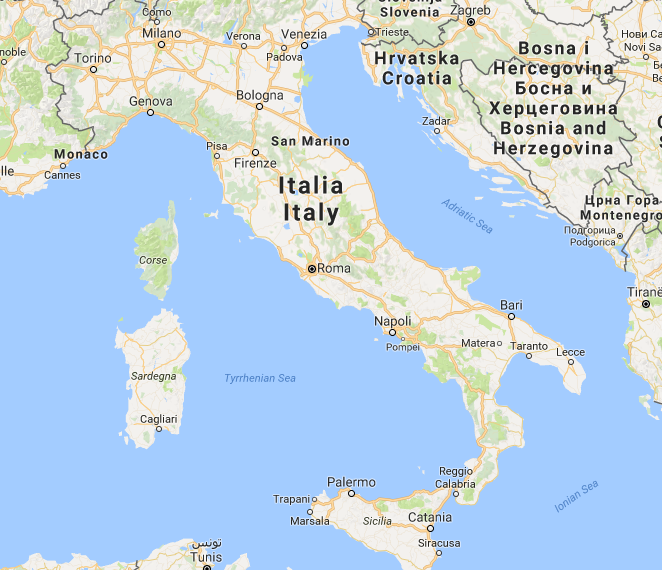 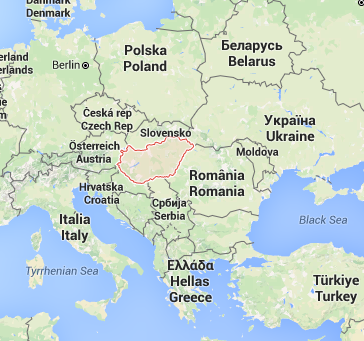 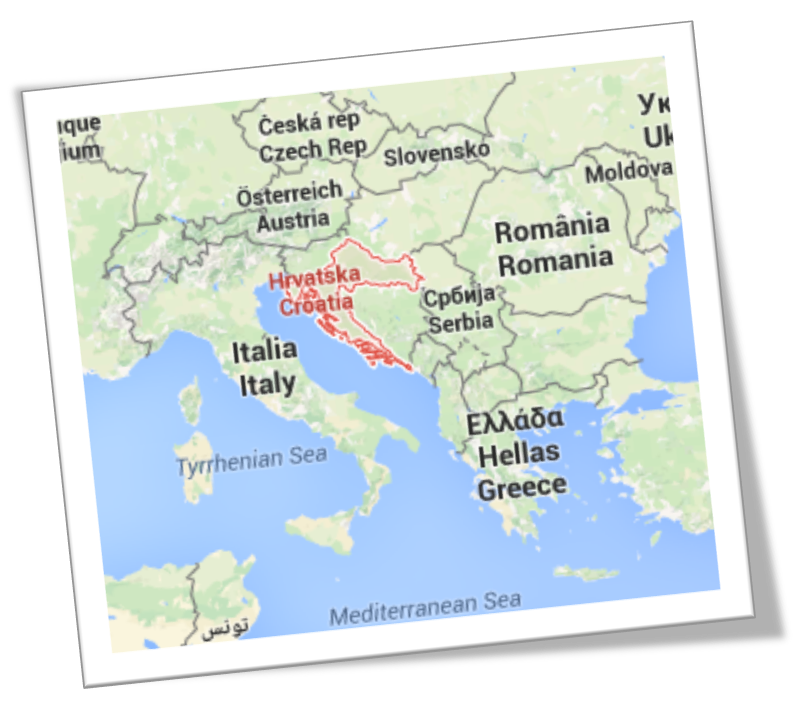 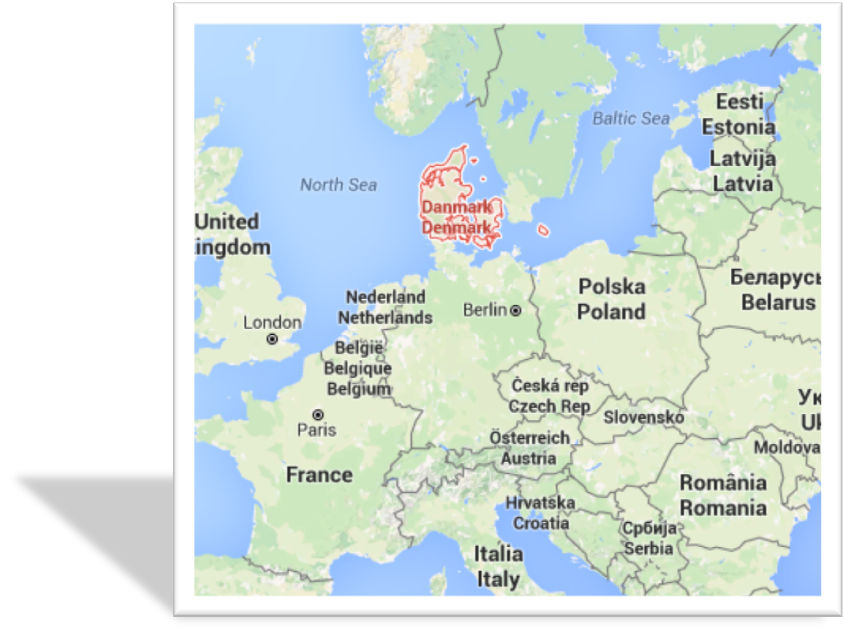 Magyarország
Csehország
Németország
Törökország
Olaszország
Dánia
Ausztria
Lengyelország
Románia
Hollandia
Horvátország
Ukrajna
Azerbajdzsán
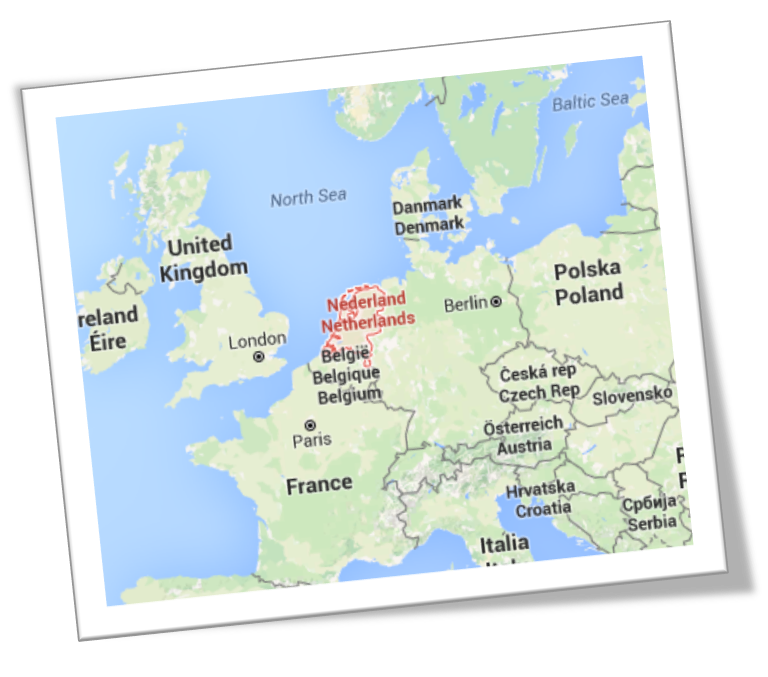 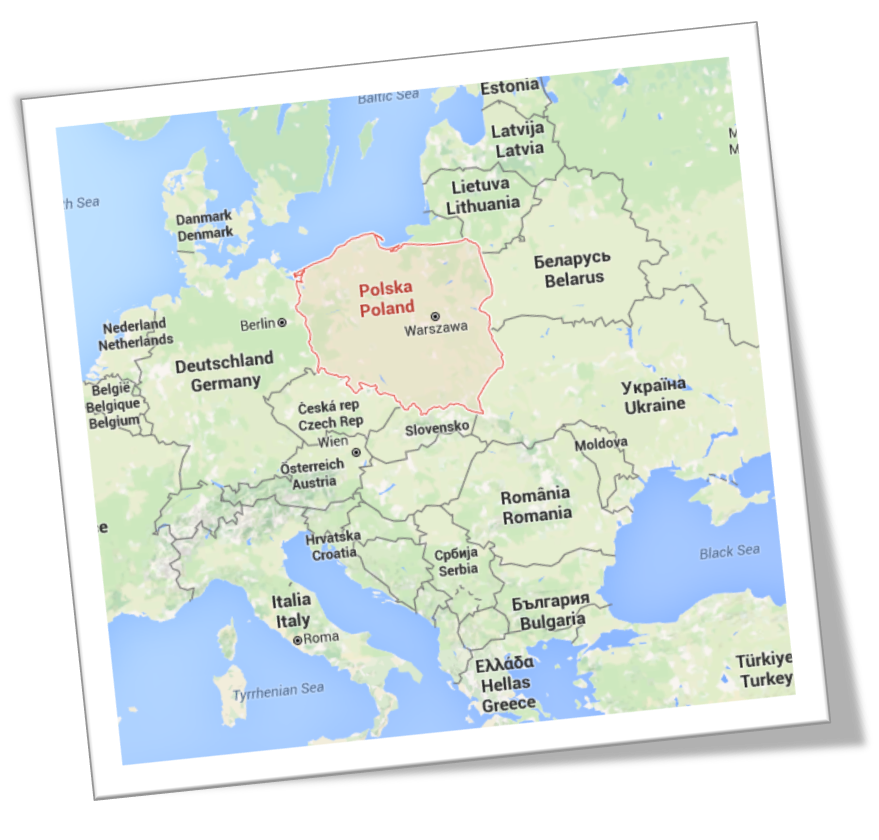 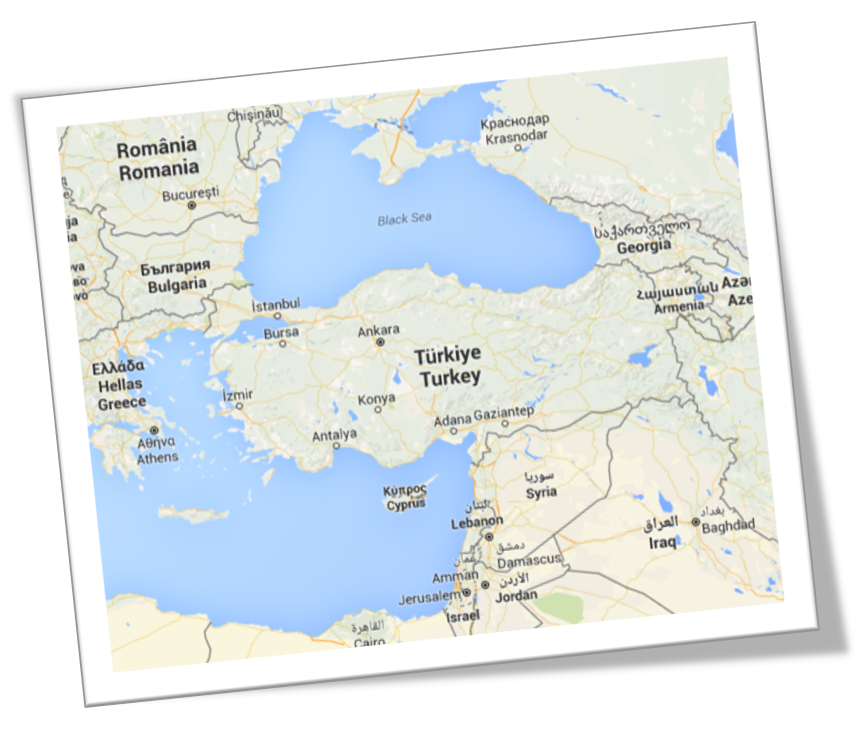 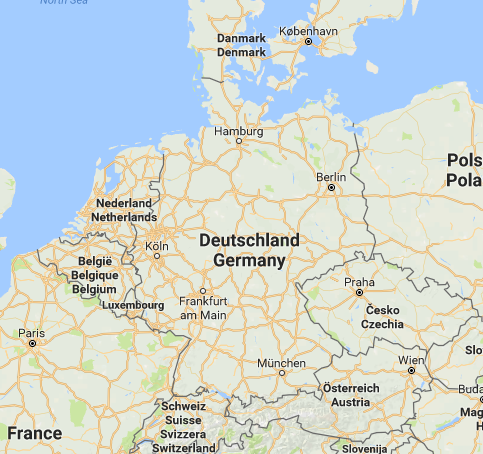 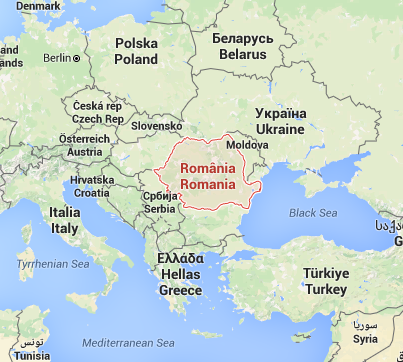 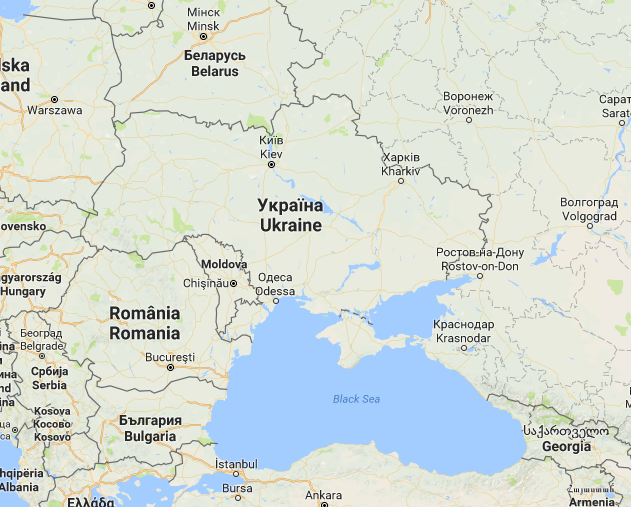 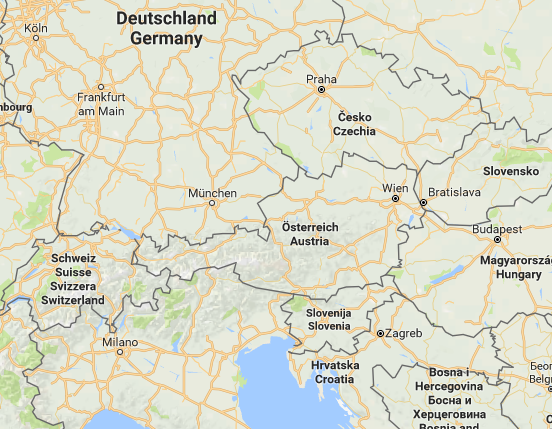 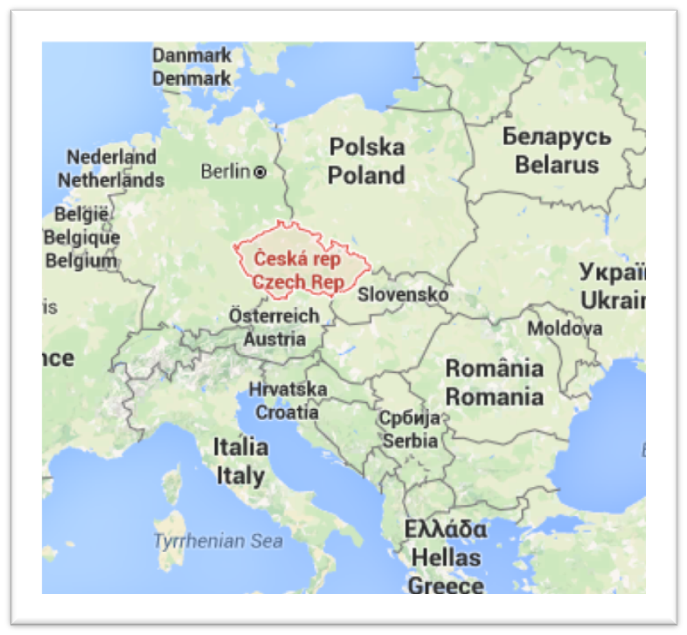 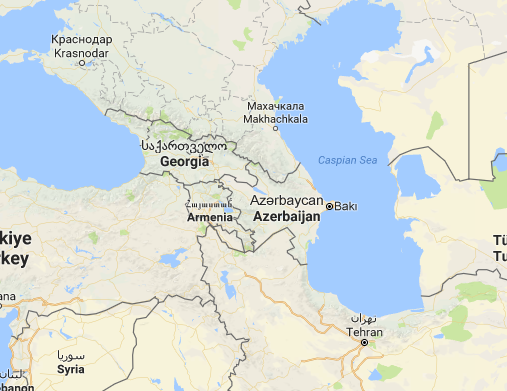 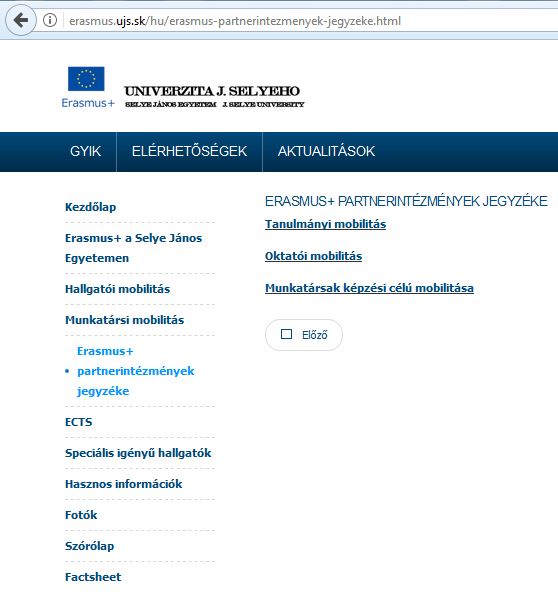 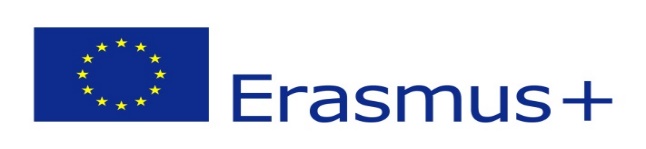 Tanulmányi célú mobilitás
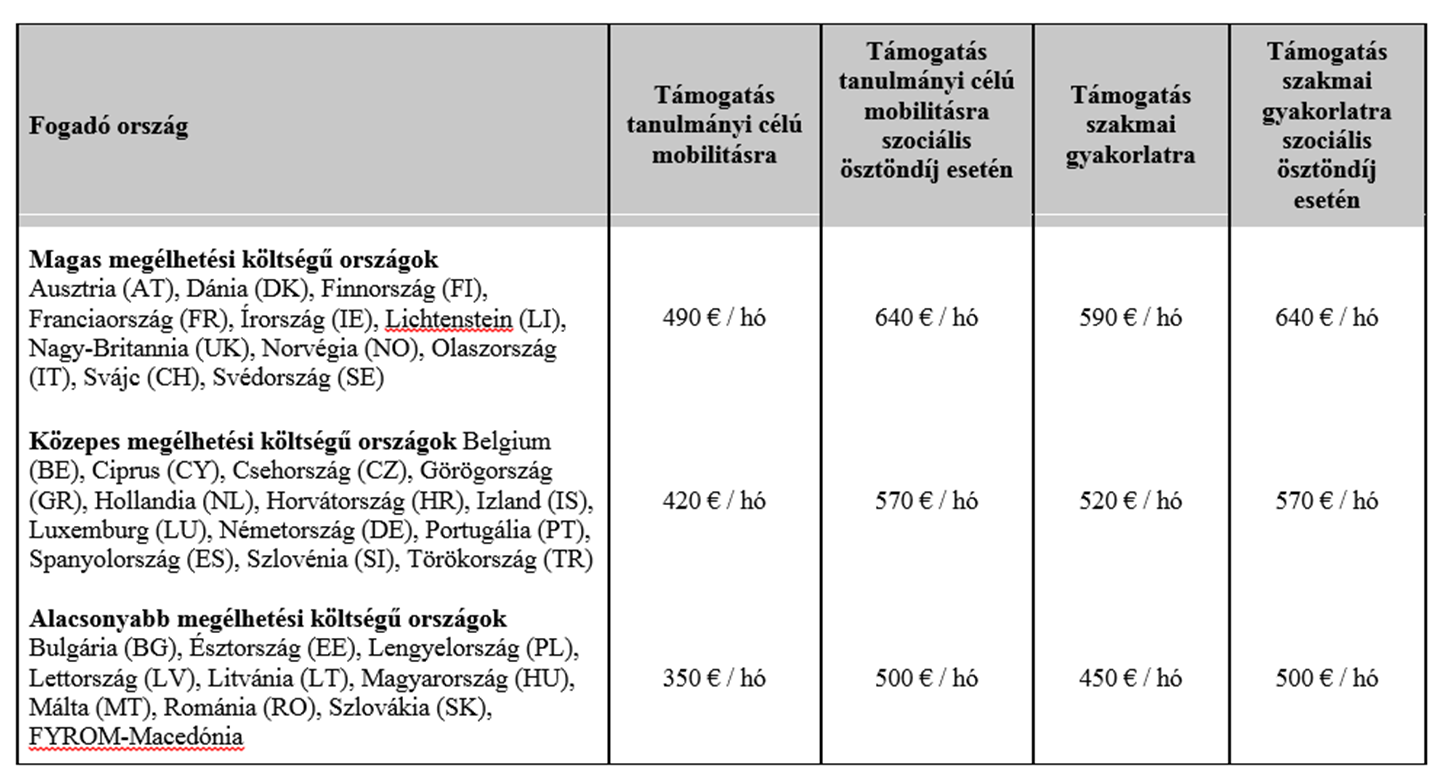 Feltétel: legalább 2 lezárt szemeszter

Ösztöndíj mértéke:  350€/hó - 490€/hó
     hátrányos helyzetűeknek +150€/hó)

Időtartam: képzési ciklusonként (alap, mester, doktori képzés) akár 12 hónap

Learning Agreement for Studies – tanulmányi program

Támogatási szerződés
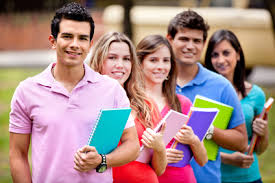 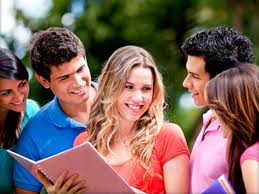 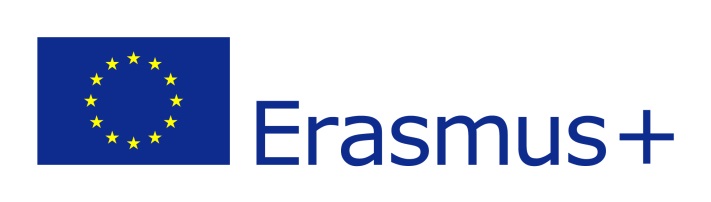 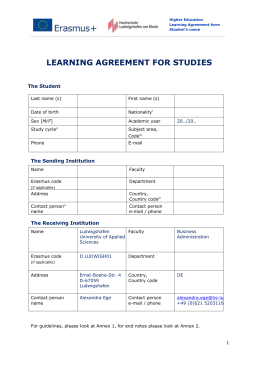 Tanulmányi célú mobilitás
Tanulmányi nyelv: angol, magyar (Magyarország, Románia)


  Kiutazás alatt: 20 kredit megszerzése, melyet a SJE beszámít


  Mentorrendszer külföldön: 
beilleszkedés
események szervezése (kirándulások, városnézés, food party)
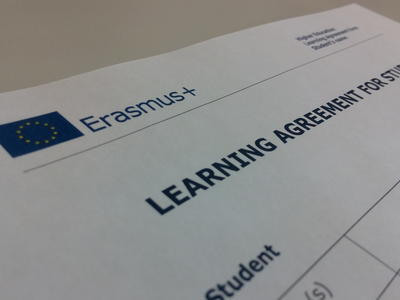 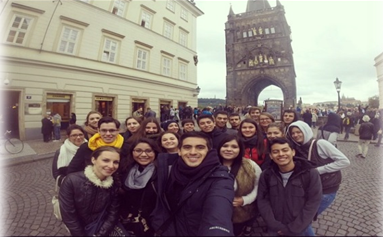 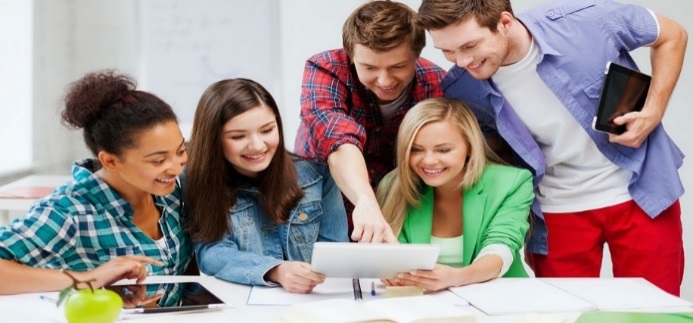 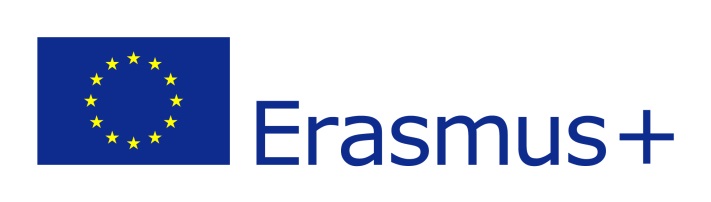 Fogadócsomag, információkCountry presentation – ahol te is bemutatod és megismerheted mások országát és egyetemétFood-party nemzeti jellegzetességek
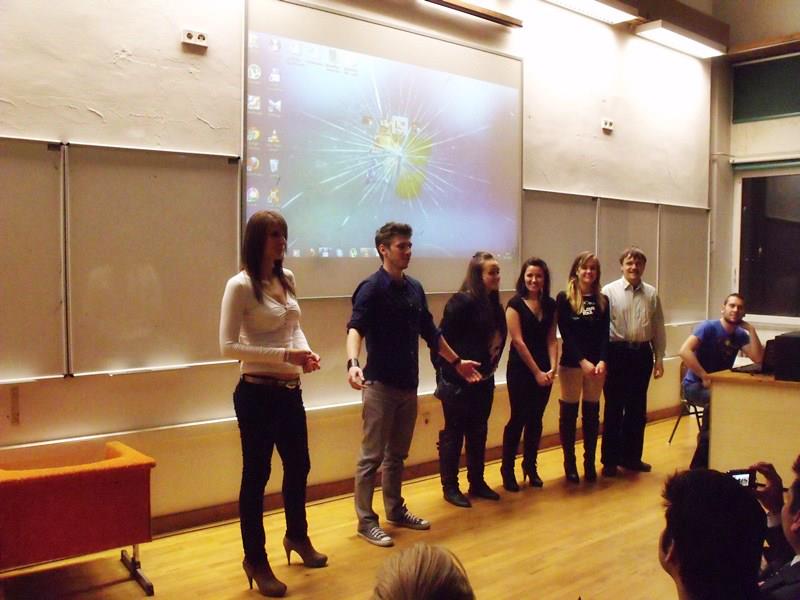 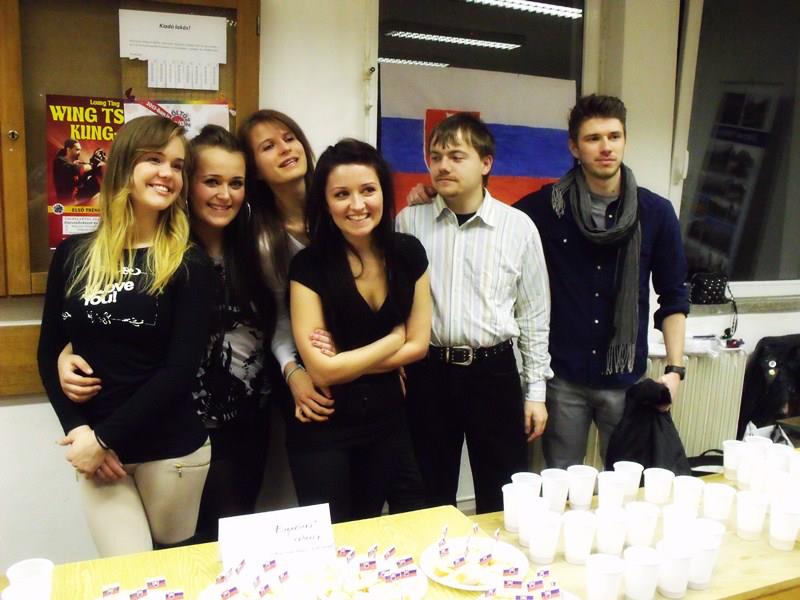 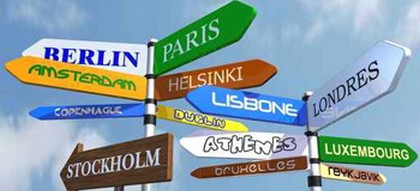 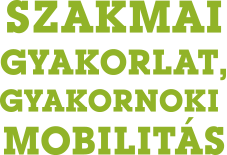 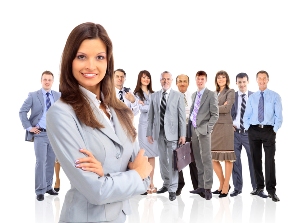 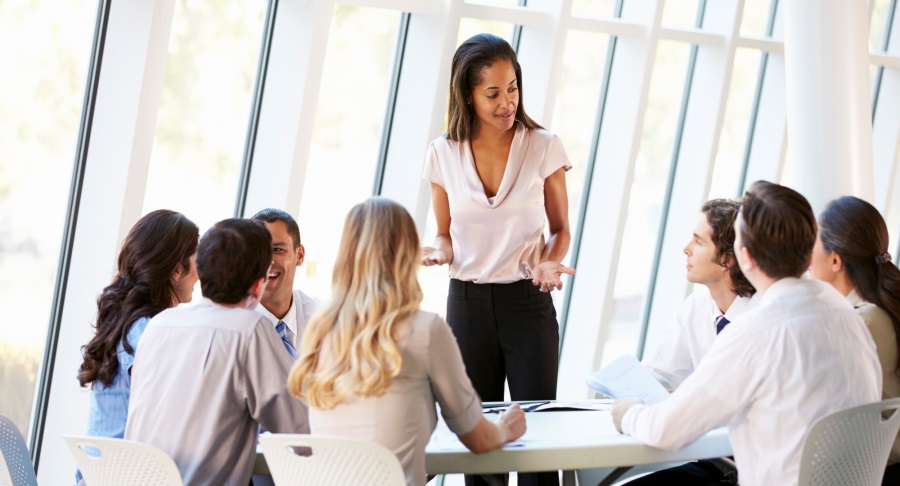 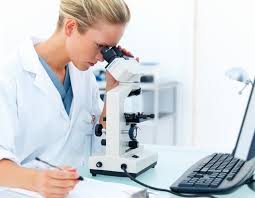 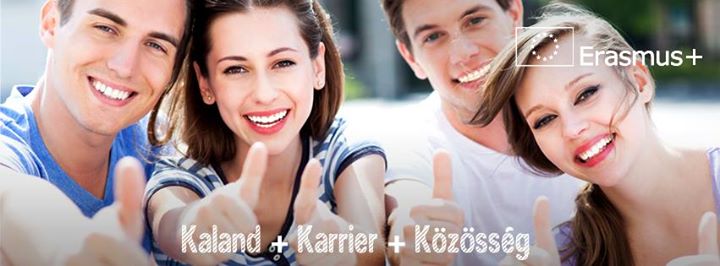 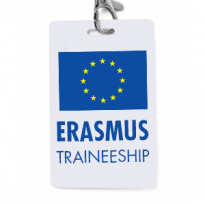 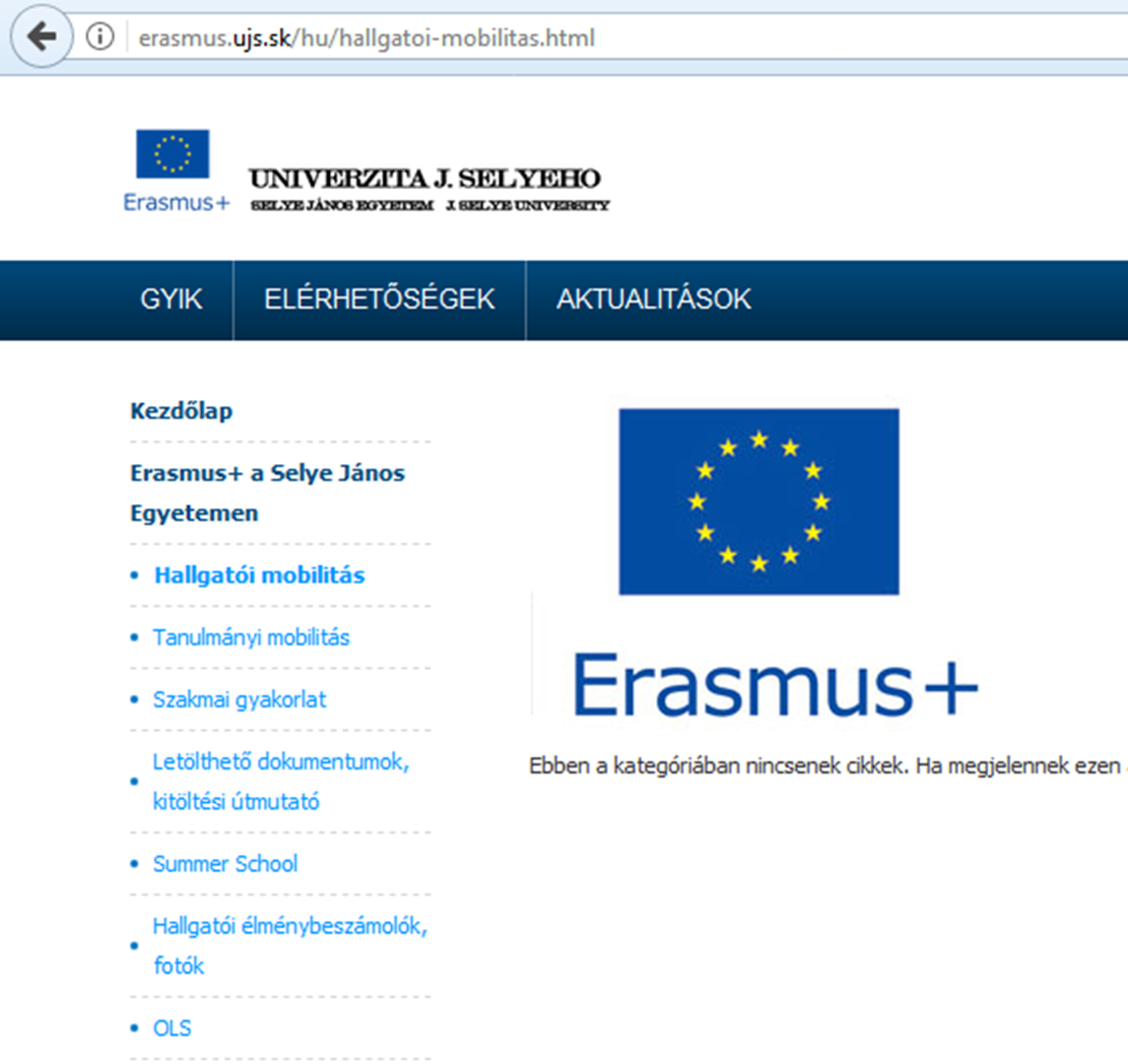 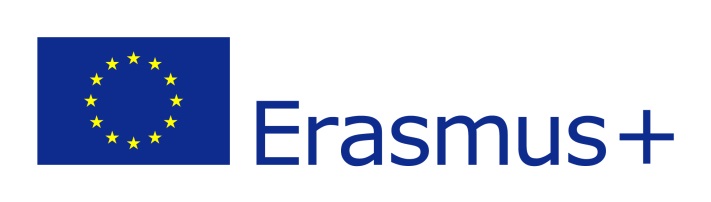 Szakmai gyakorlat
Első tanévedben és friss diplomásként is kiutazhatsz
Külföldi vállalkozásnál, szervezetnél, vagy intézménynél
    
 Helyek keresése:
egyénileg 
karral/egyetemmel együttműködve

Ösztöndíj mértéke: 450€/hó - 590€/hó (+ néhol munkáltató általi hozzájárulás)
Időtartam: 1 hónap - 12 hónap
A Képzési megállapodásban – Learning agreement for Traineeship -  meg van határozva a munka- illetve feladatkör
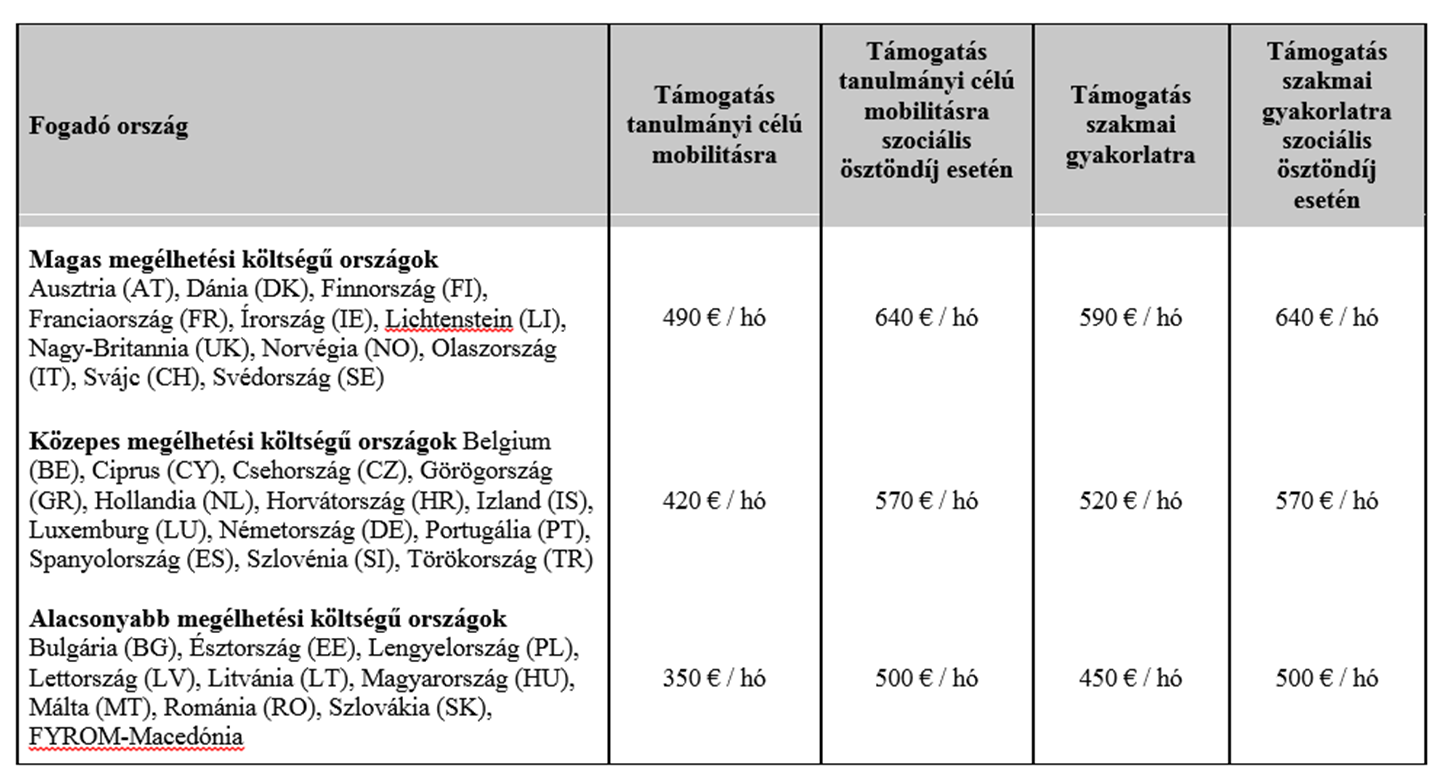 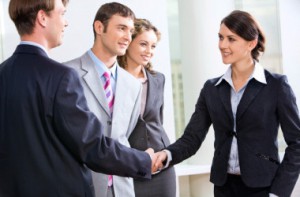 Magyarország
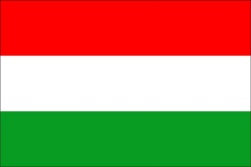 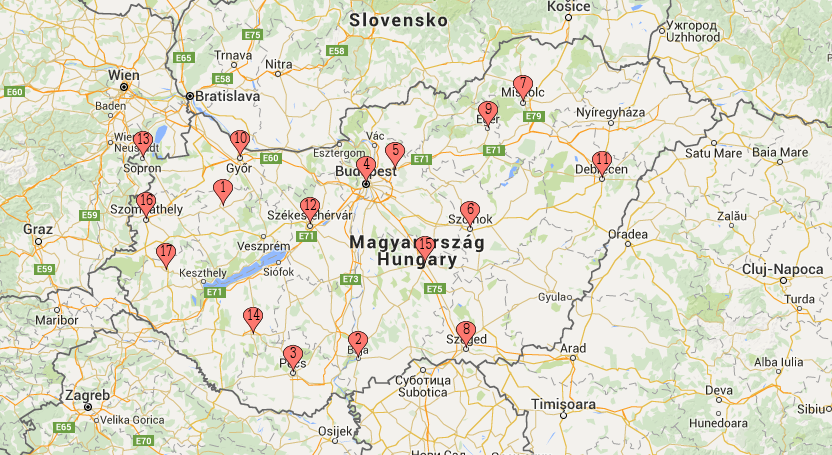 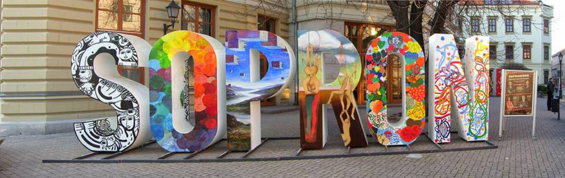 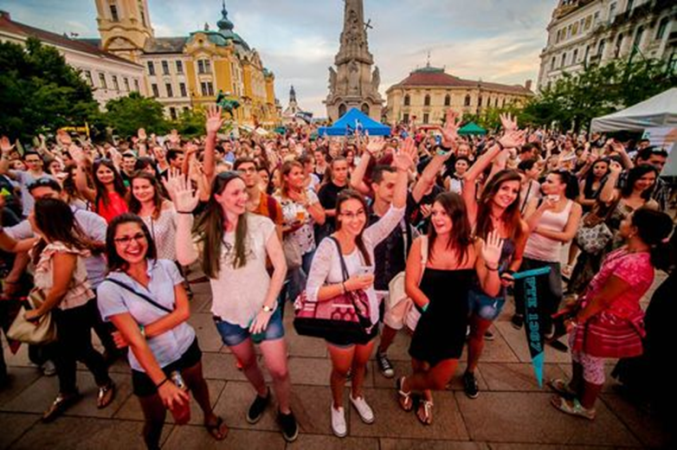 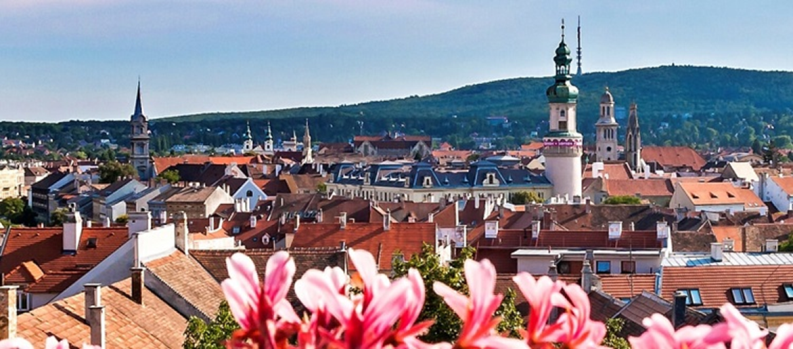 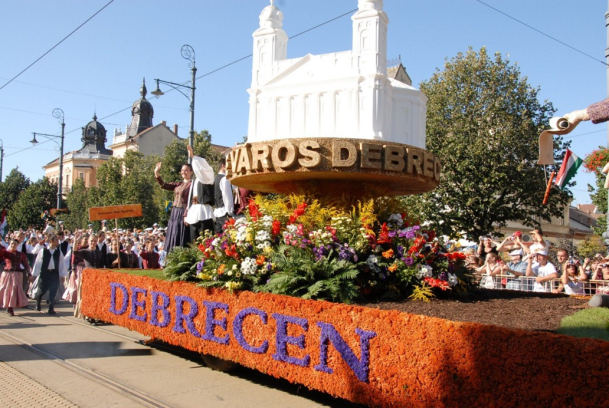 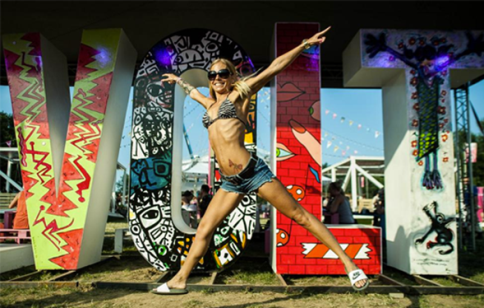 1-Budapest
2-Győr
3-Pécs
4-Debrecen
5-Gödöllő
6-Eger
7-Miskolc
8-Szeged
9-Sopron
10-Baja
11- Pápa
12-Szolnok
13-Kecskemét
14-Kaposvár
15-Székesfehérvár
16-Szombathely
17-Zalaegerszeg
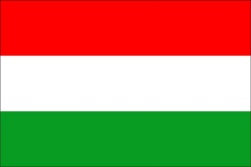 Magyarországi partneregyetemek:
Budapest - Eötvös Lóránd university ELTE (bio, kémia, pedagógia)
                  - Óbuda University (műszaki pedagógia - mérnöktanár)
                  - Károli Gáspár University of the Reformed Church in Hungary 
                    (töri, nyelvek, tanárképzés, diakónia, óvóképzés)
                  - Pázmány Péter Catholic University (nyelvek, tanárképzés, töri)
                  - National University of Public Service (szociológia)
                  - Corvinus University of Budapest 
	  - King Sigismund University (bölcsész)
Gödöllő   - Szent István University
Sopron     - University of West Hungary Benedek Elek Faculty of Pedagogy
                     (óvóképzés, tanárképzés) 
Pécs          - University of Pécs (BTK, törisek, nyelvészek, informatikusok, 
                     pedagógusképzés, Természettudományi kar - biológia)
Eger          - Eszterházy Károly University (tanárképzés)
Győr          - Széchenyi István University, Apáczai Csere János Faculty 
                      (tanítóképzés, bölcsész)
Debrecen - University of Debrecen, Reformed Theological University(bölcsész)
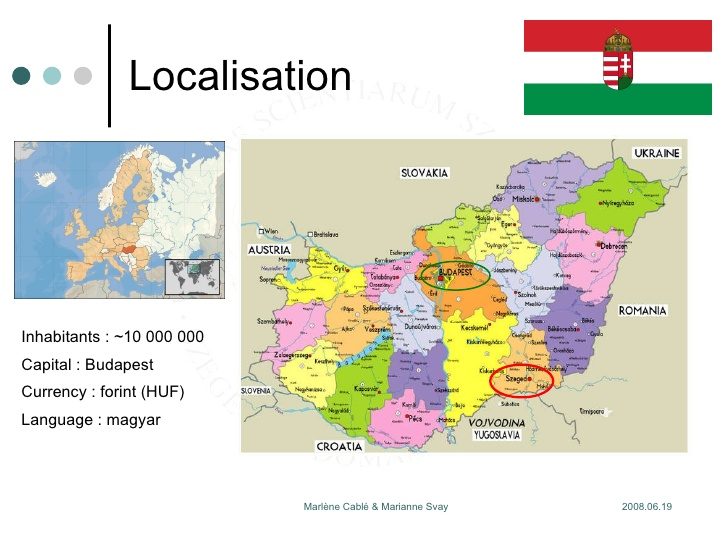 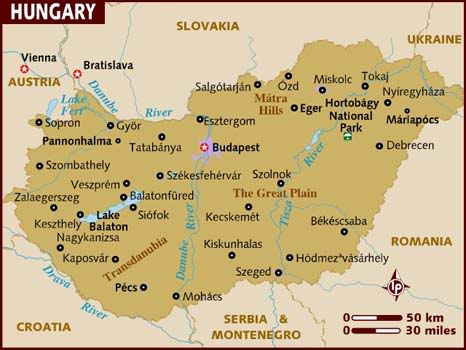 Magyarországi partneregyetemek:
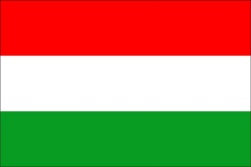 Szeged                 - University of Szeged (szociológia, töri)
                             - Gál Ferenc College

Szolnok - College of Szolnok - Pallasz Athéné University
Miskolc               - University of Miskolc
Pápa                    - Reformed Theological Academy Pápa 

Baja                     - Eötvös József College (tanárképzés)

Székesfehérvár - Kodolányi János University of Applied Sciences (tanárképzés, töri, nyelvek, szociológia)

Kaposvár            - Kaposvár University (tanárképzés)

Pallasz Athéné U. – Kecskemét - Kecskemét College (tanárképzés)
Sárospatak        - Reformed Theological Academy of Sárospatak
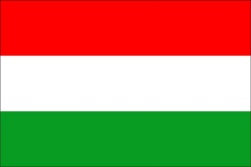 Magyarország – Győr
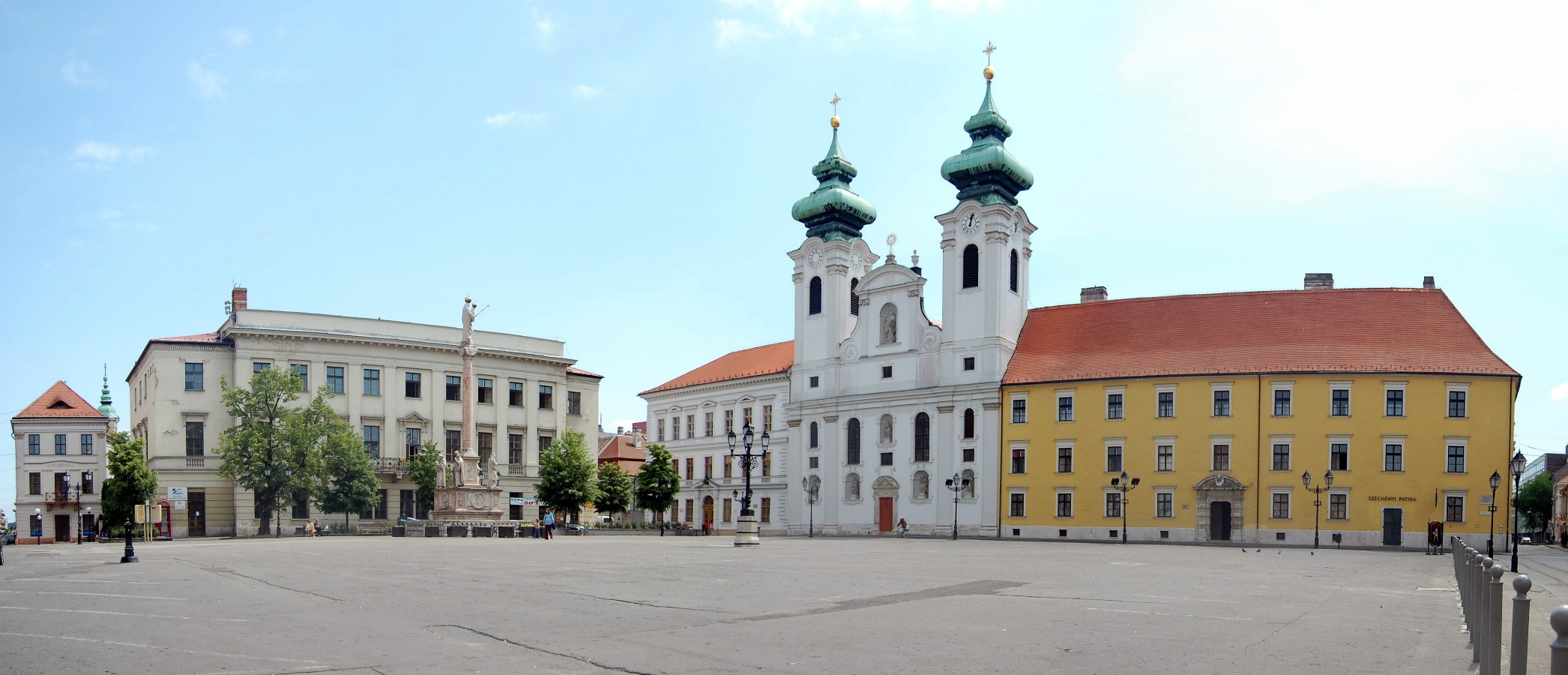 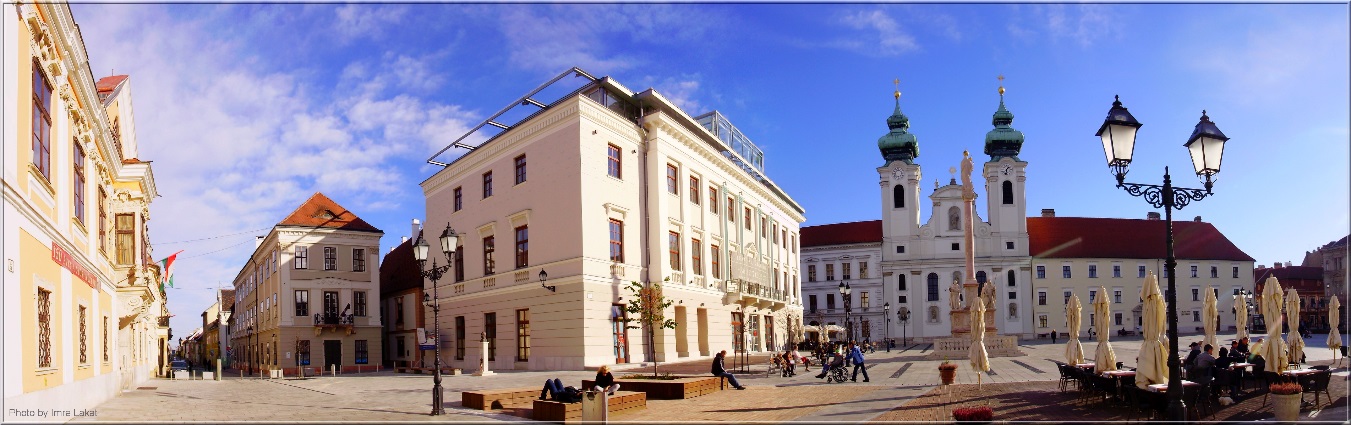 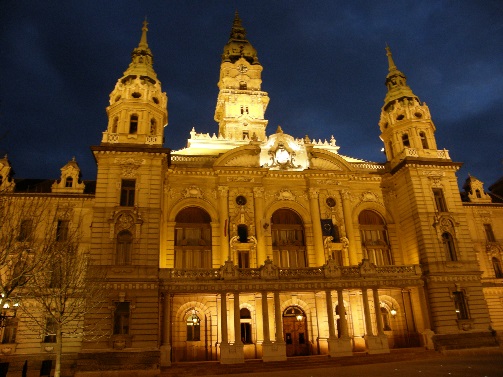 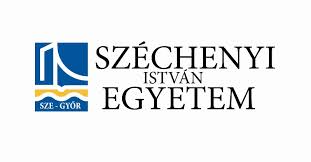 Győr - Széchenyi István Egyetem(Apáczai Csere János Kar – óvóképzés)
számos szak, gyakorlatias oktatás
angol kurzusok, spanyol, orosz nyelvtanulás
spanyol, olasz, cseh, török, albán hallgatók
konditerem, mászó fal, úszómedence, kajakozási lehetőség
ingyenes City busz
kirándulások, Food Party, Hungarian Night, Grill party
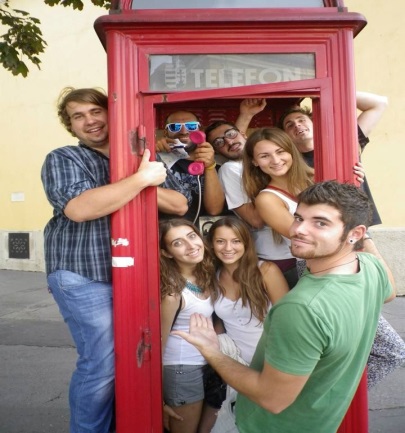 „ Az oktatás a SZE-n gyakorlatias, tanáraim között voltak olyanok, akik például az Audiban, logisztikai beosztásban, vagy épp tanácsadóként is dolgoztak komoly cégeknél, így az elmélet mellett sok érdekes sztorit meséltek, életszerű problémákkal is megismerkedhettem. Szinte minden egyes órára élvezet volt bejárni. ”  Nagy Mónika
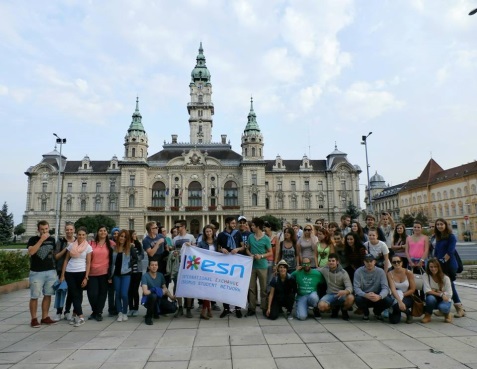 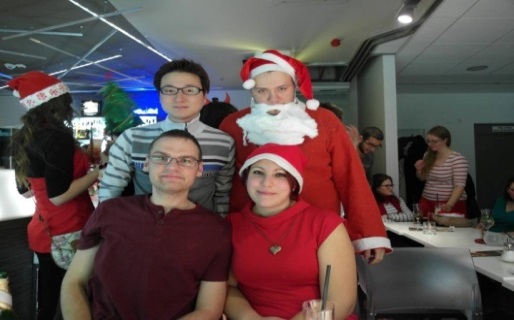 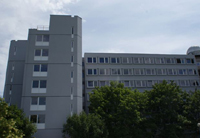 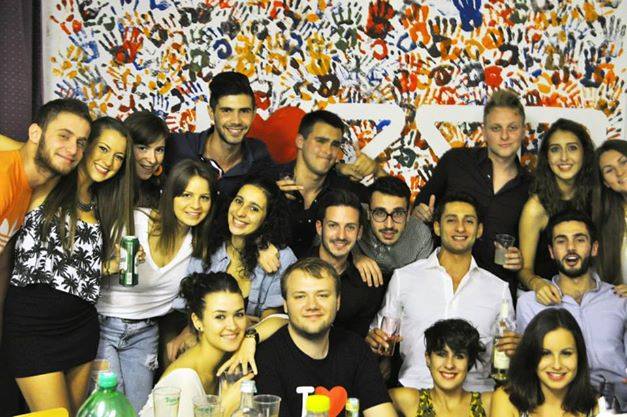 BudapestELTE (bio, kémia, tanárképzés)
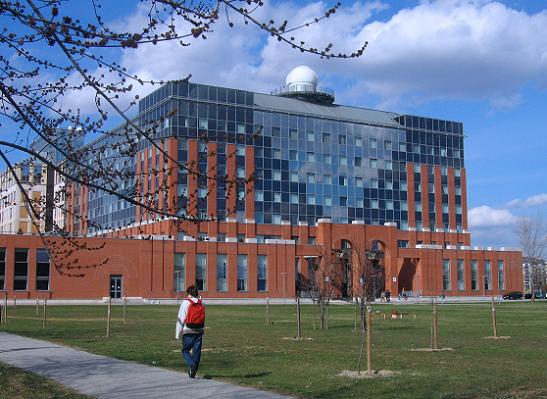 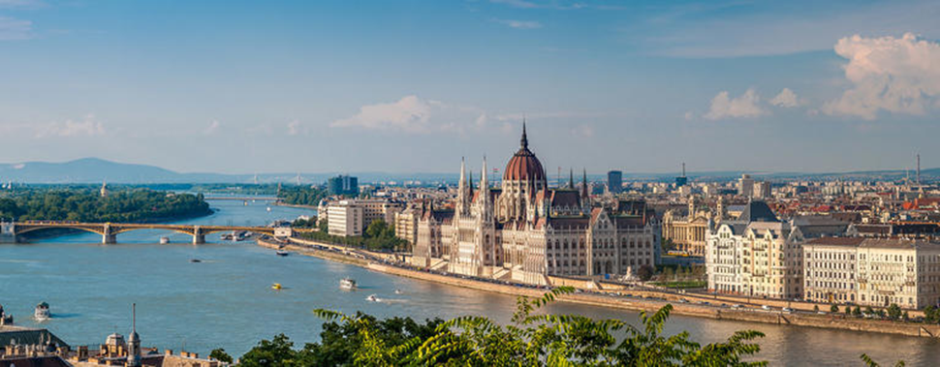 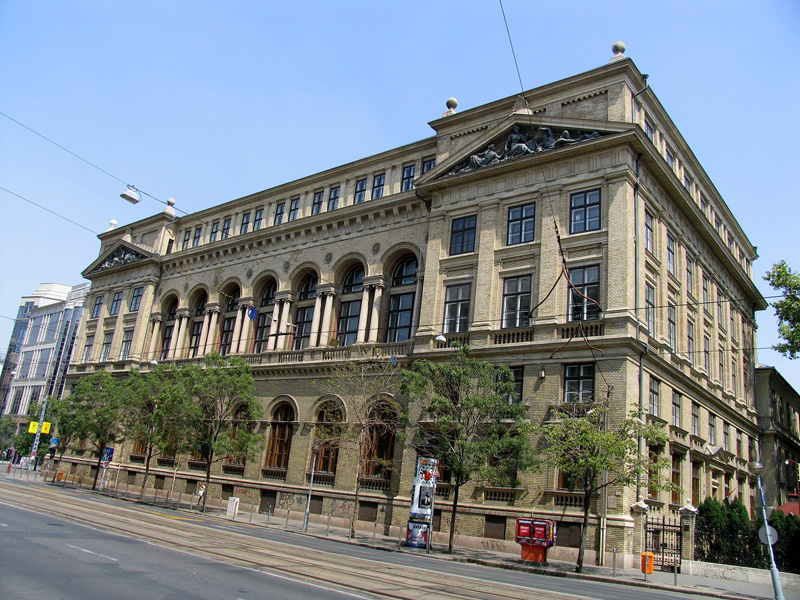 EGER (tanárképzés)Eszterházy Károly University
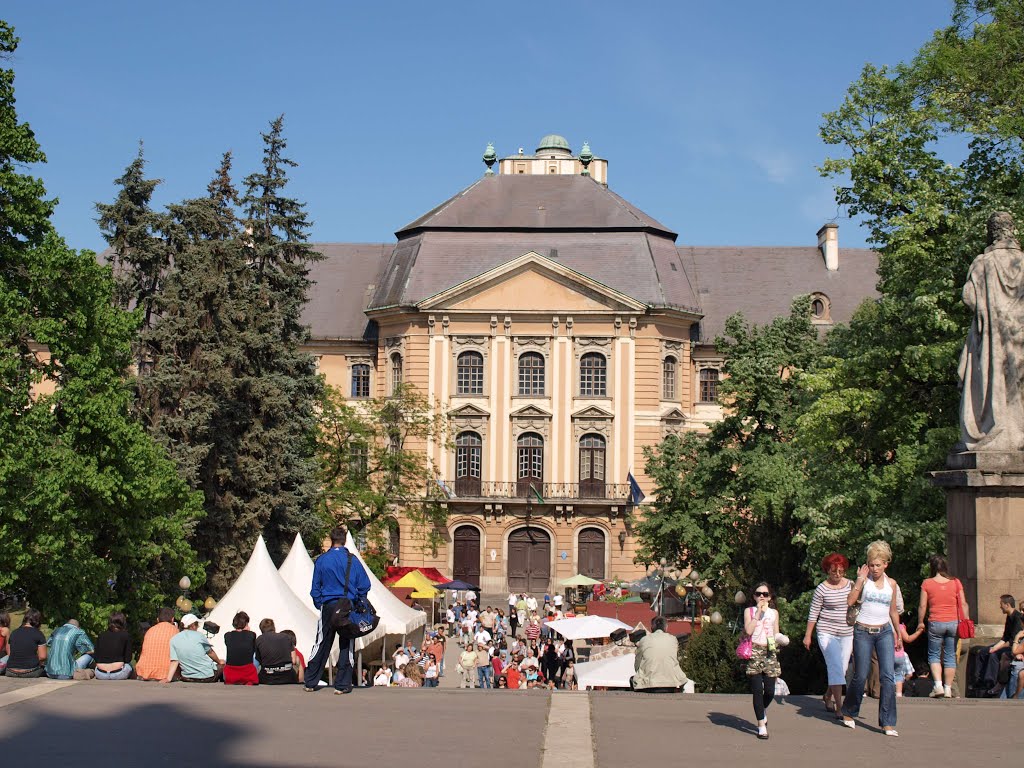 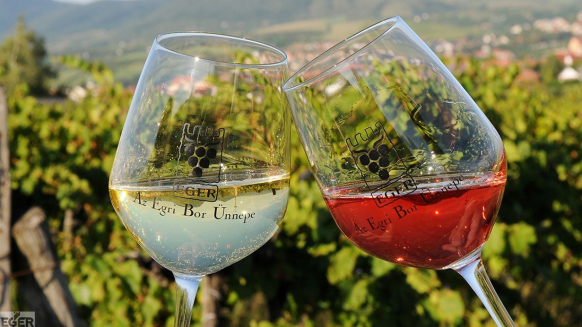 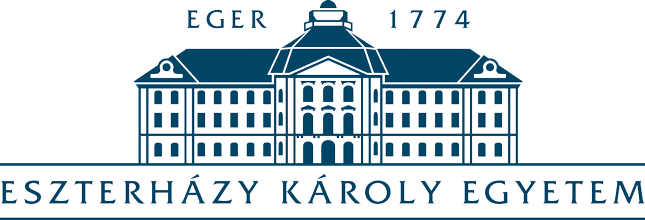 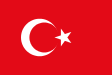 Törökország - Isztambul
“ a kultúrák találkozásának helye ”
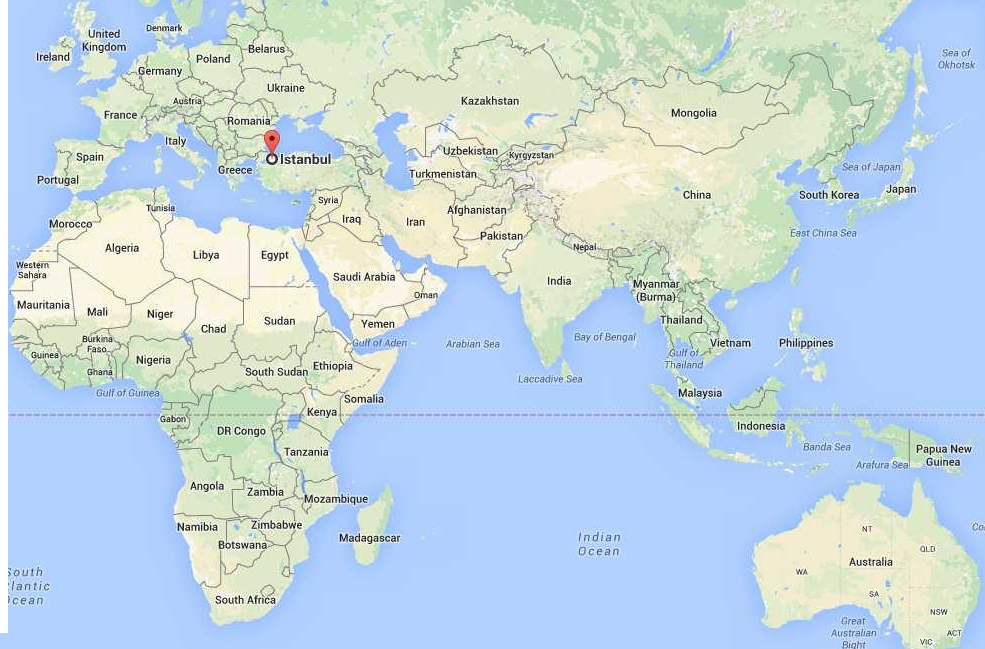 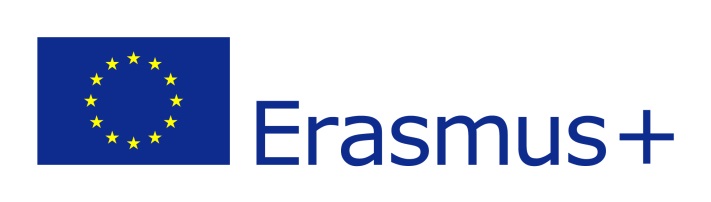 Aydin University  (tanárképzés, angol nyelv)
Törökország – Isztambul
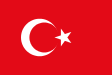 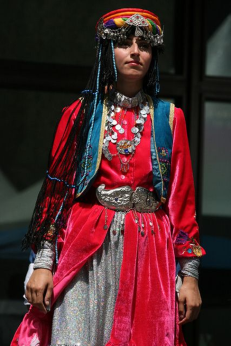 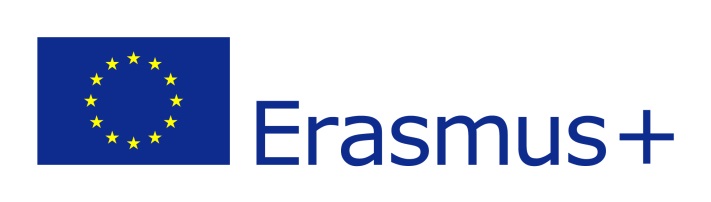 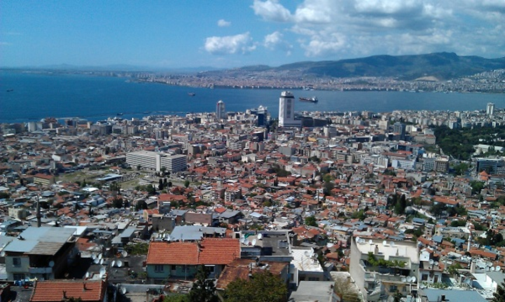 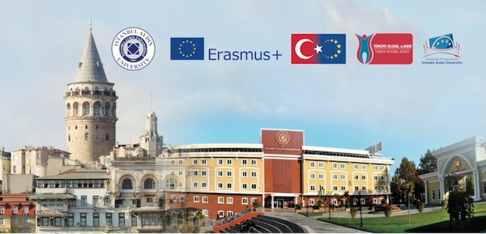 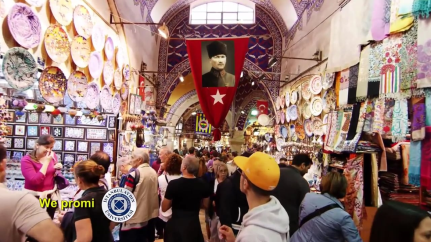 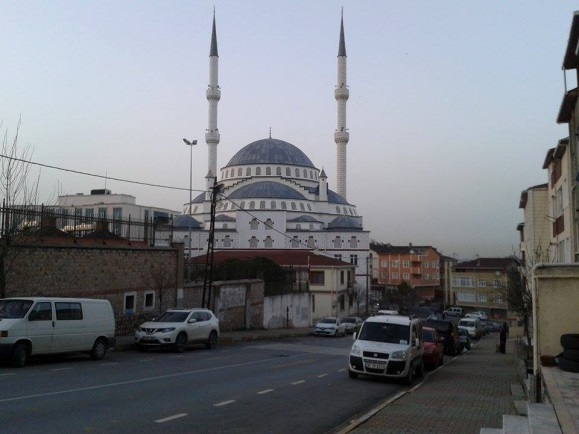 jól kiépített tömegközlekedés

barátságos, nyitott emberek

hó, eső, szikrázó napsütés

Galata – torony,  Nagy Bazár, Kék mecset
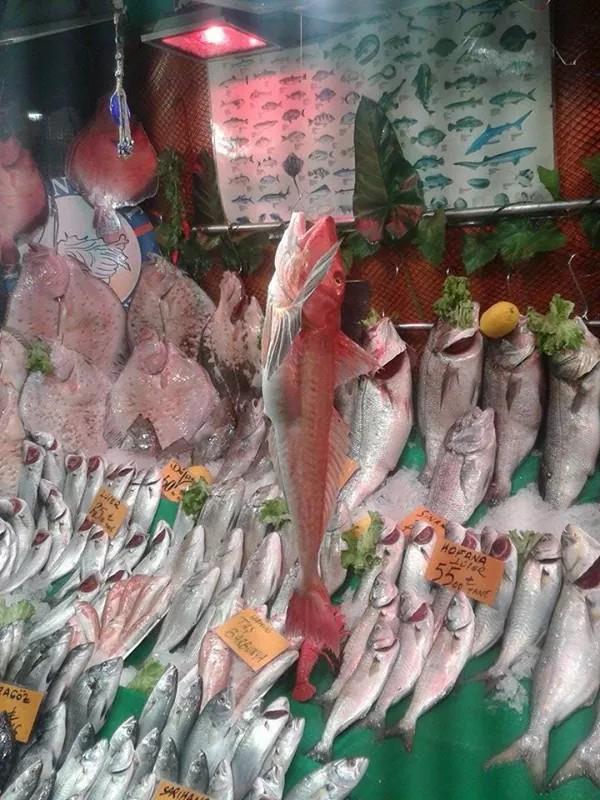 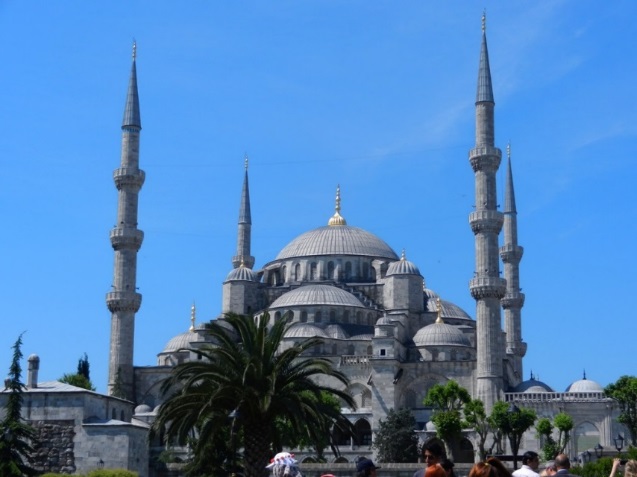 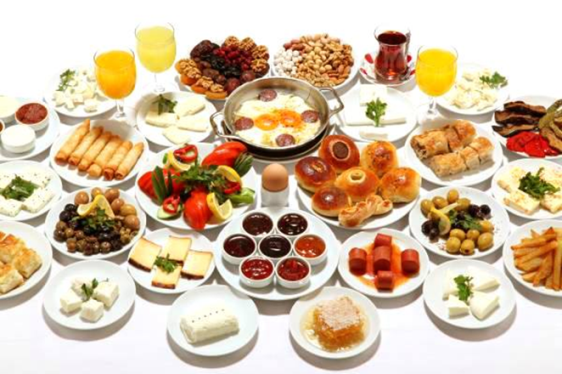 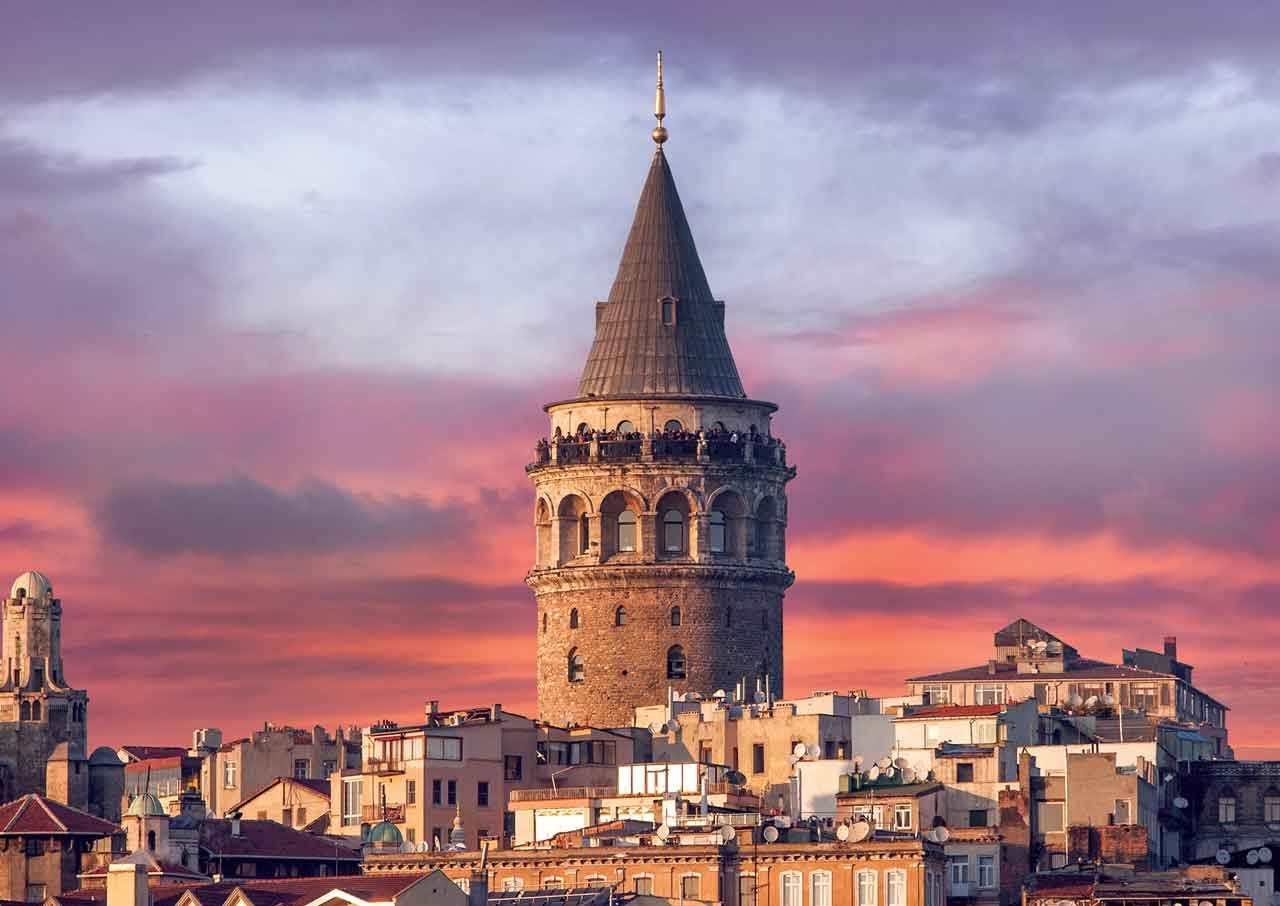 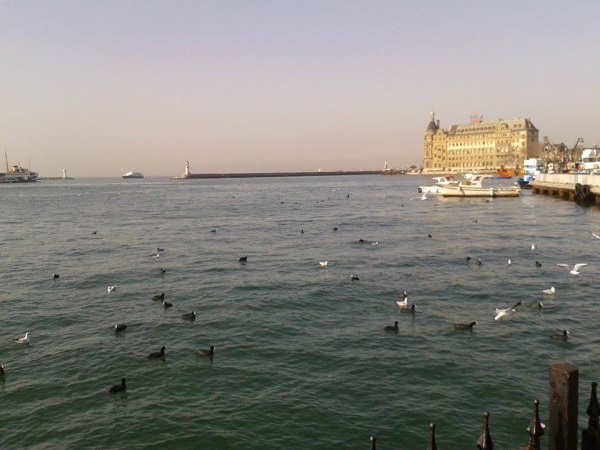 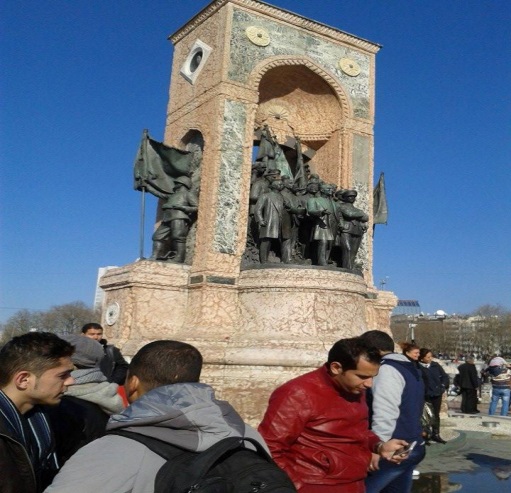 Aydin University
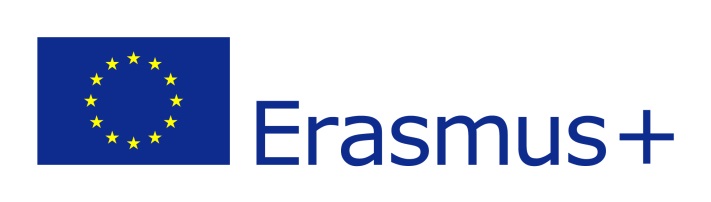 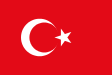 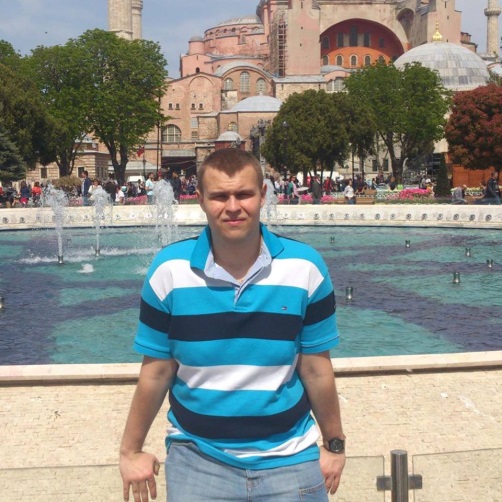 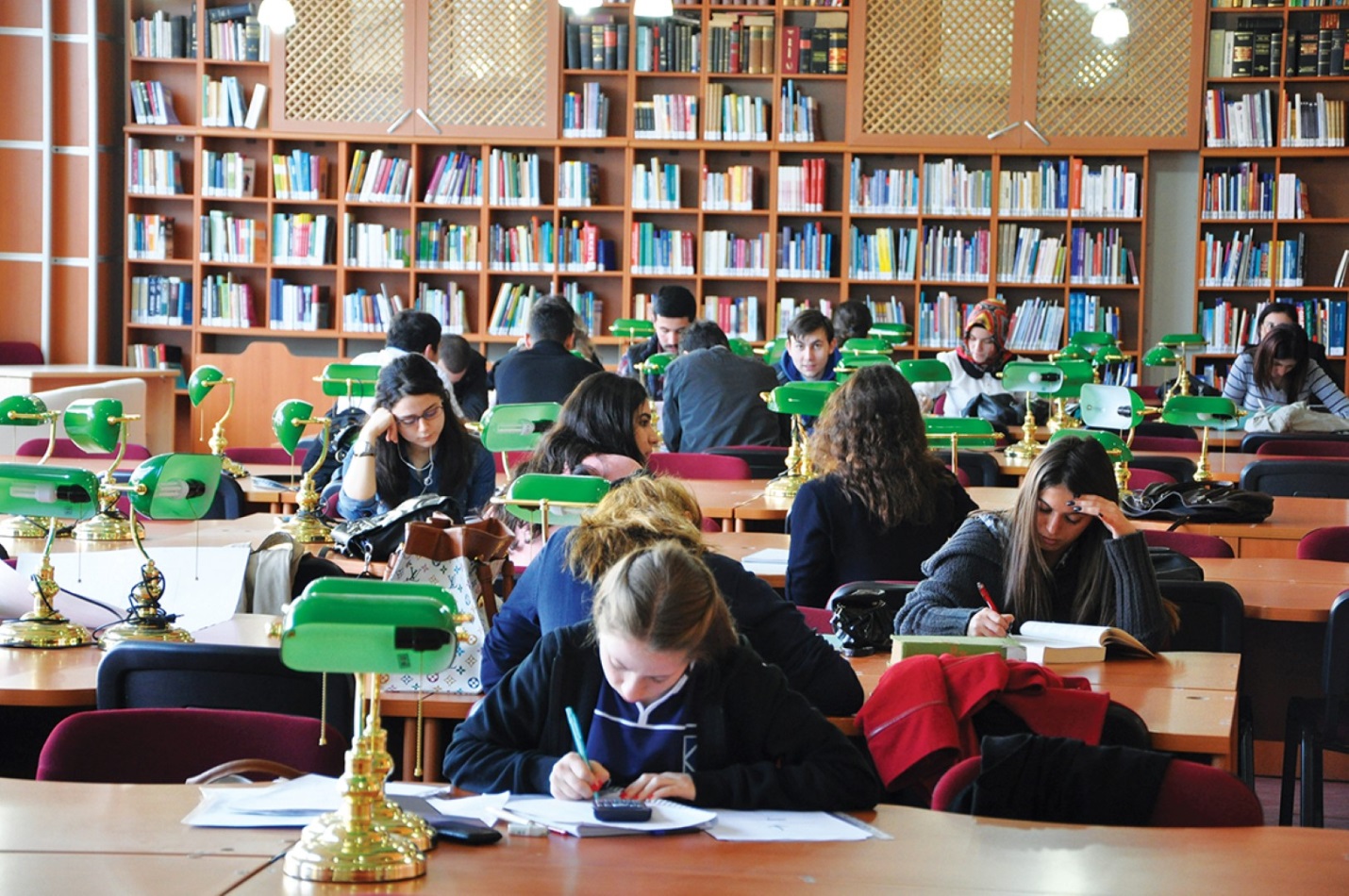 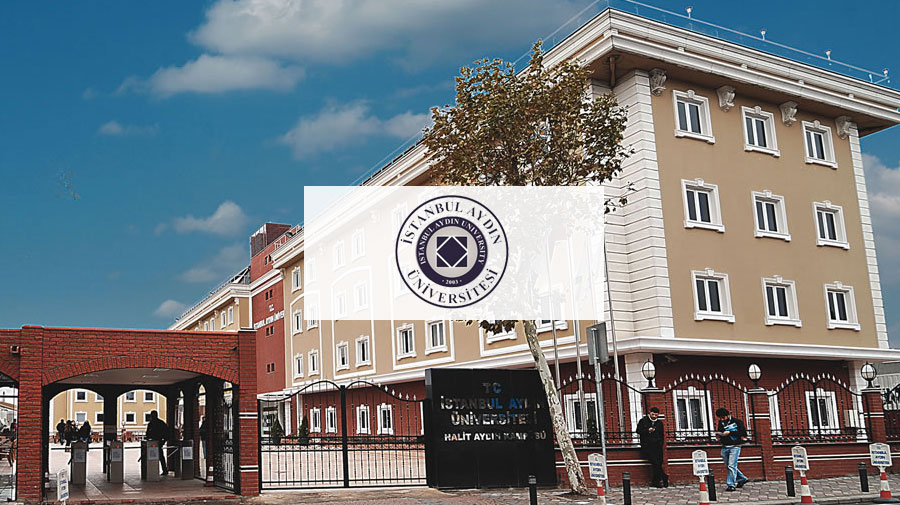 modern egyetem-legújabb technológia

főként afrikai, ázsiai barátságos diákok
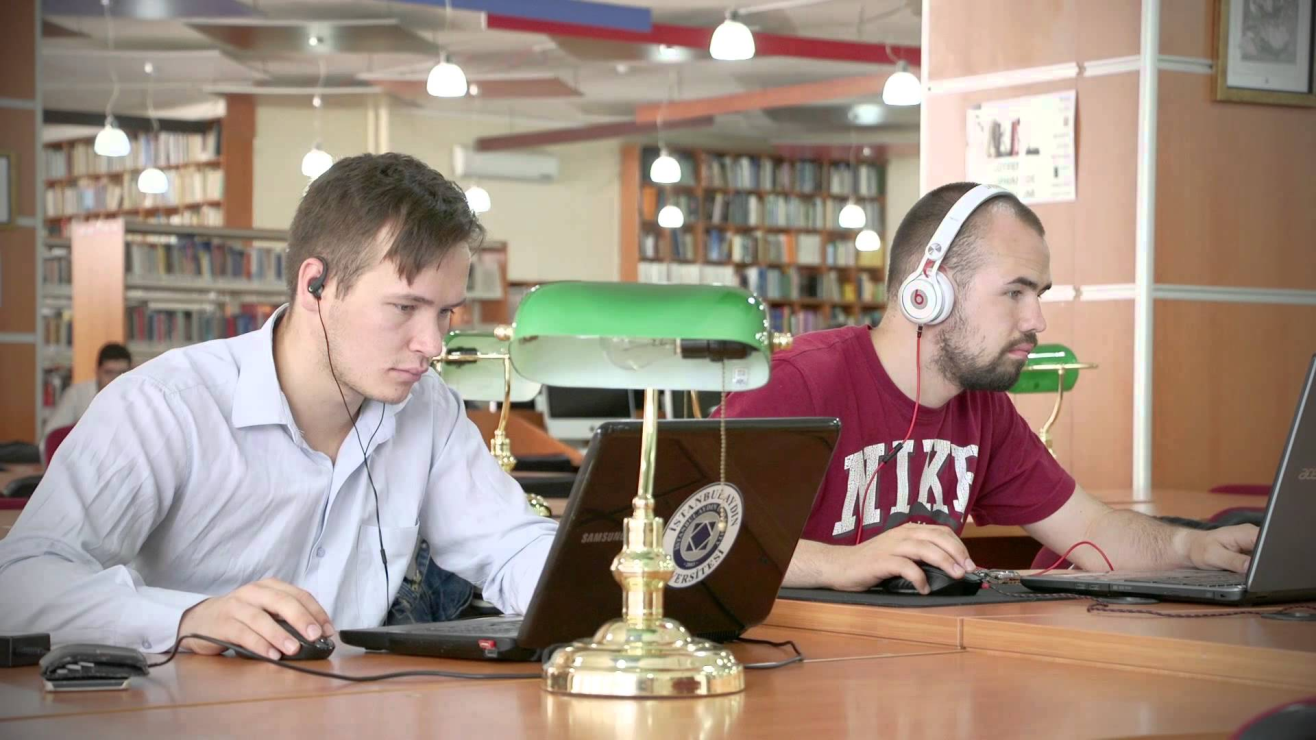 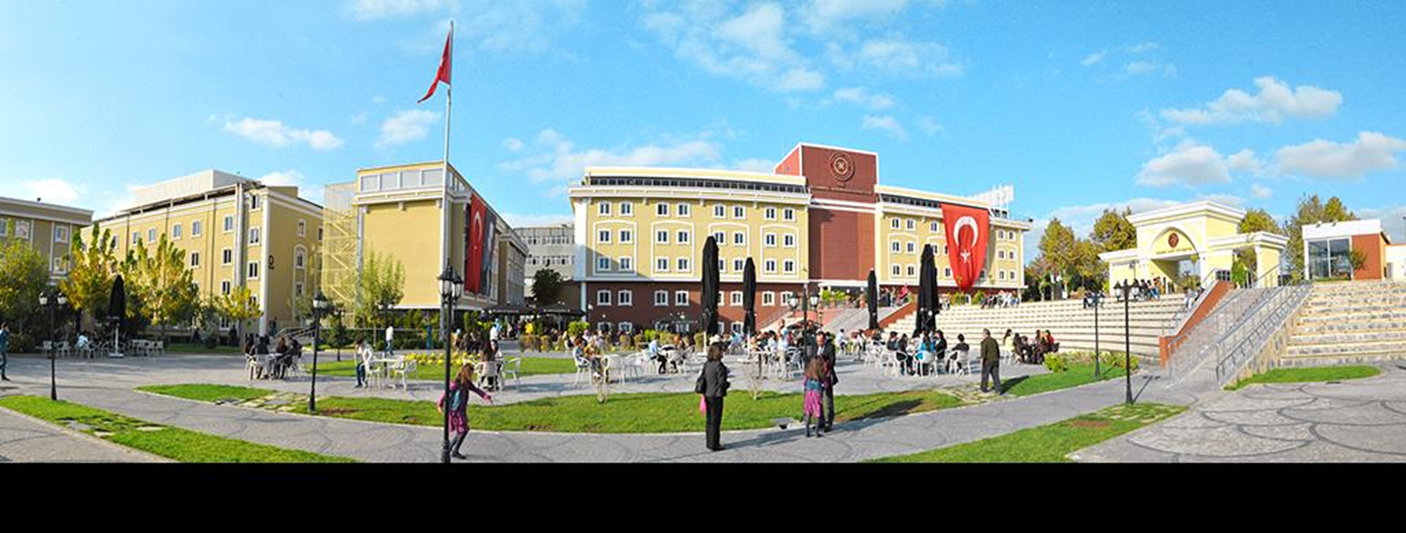 „ Az egyetem a város ázsiai részének a szélén található, a tömegközlekedés jól ki van építve, így gyorsan odajutunk. Az oktatás eltérő módon történik, mint hazánkban, nagy hangsúlyt fektetnek a csoportmunkára. A tanórák időtartama 3 óra, melyek nagyon interaktívan telnek. ” Szobi Ádám
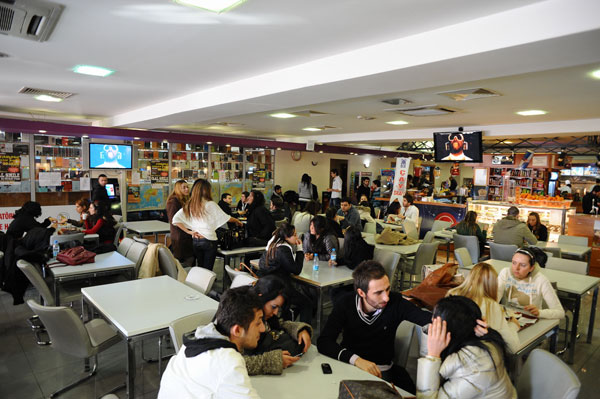 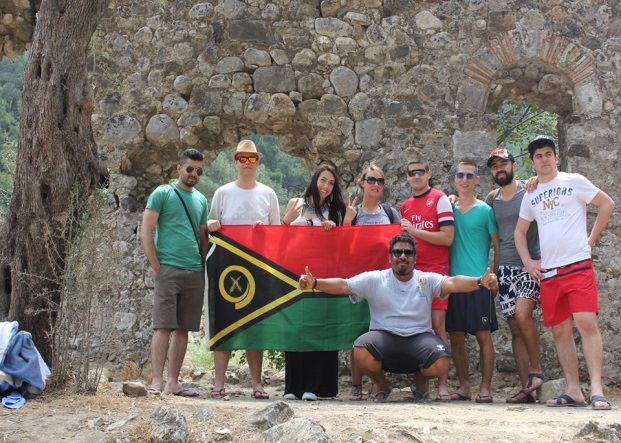 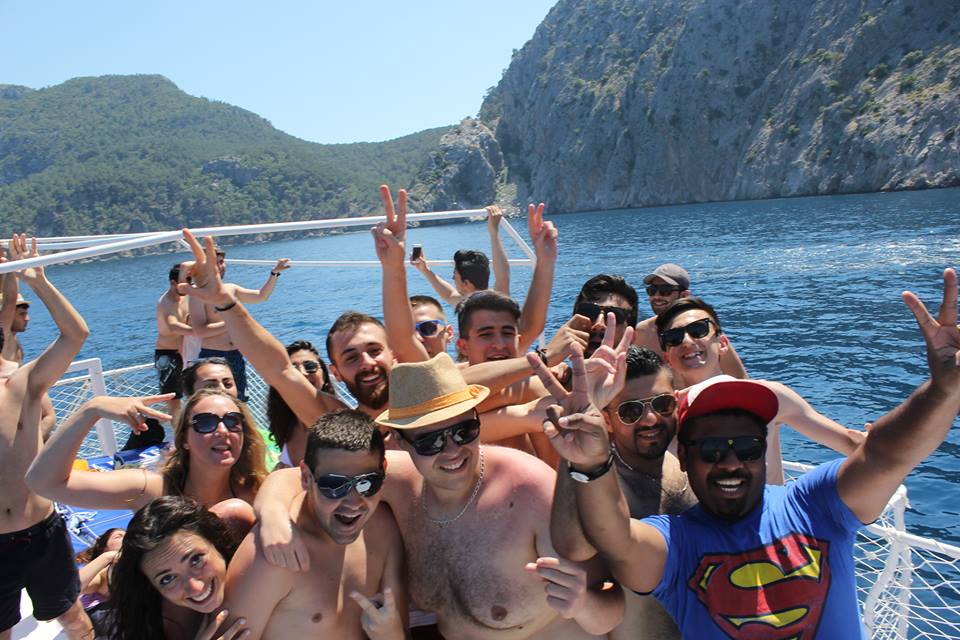 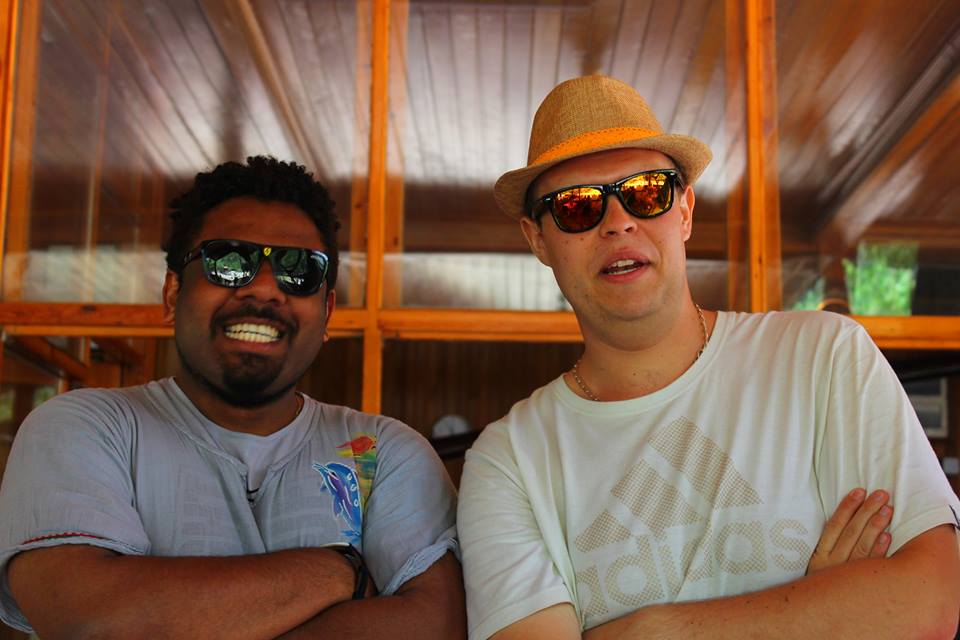 Csehország
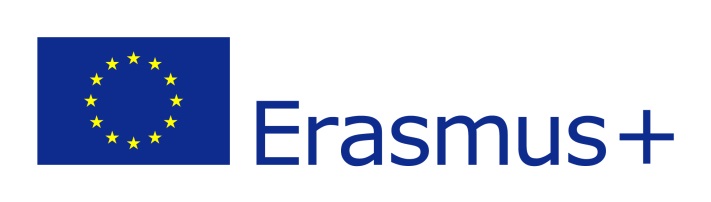 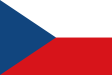 “ a sörök hazája ”
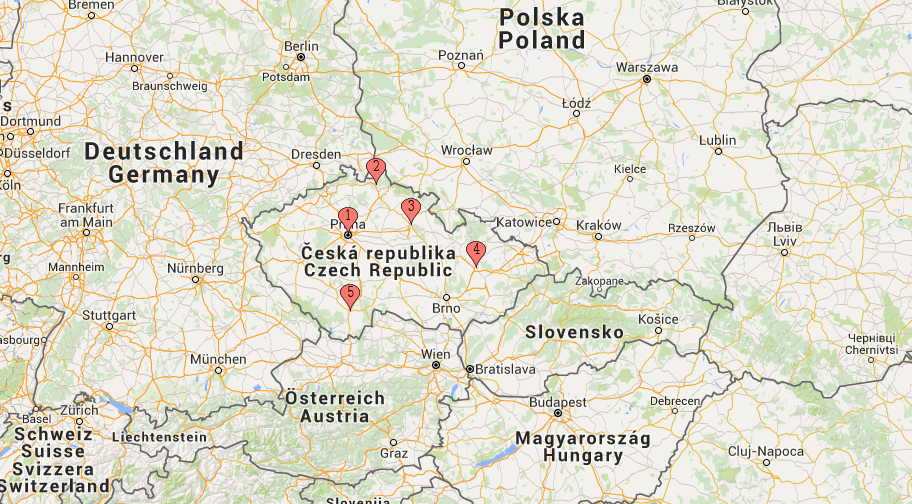 1-Praha
2-Liberec 
3-Hradec Králové
4-Olomouc
5-České Budejovice
Csehország
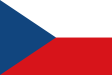 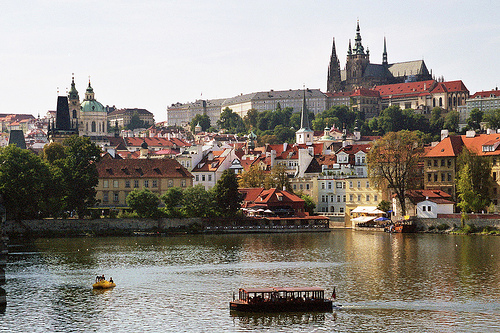 10,5 millió lakos
gőzhajós kirándulás a Moldván, kerékpárutak százai, síelési lehetőségek, történelmi emlékek gazdagsága
hasonló árszínvonal, mint Szlovákia
nemzeti étel: knédli sült hússal és savanyú káposztával
Prága-Károly híd, Táncoló ház, Vencel tér, Prágai vár
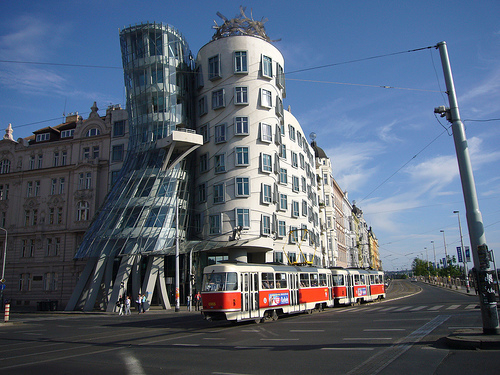 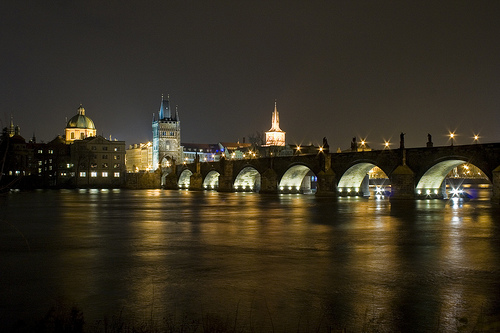 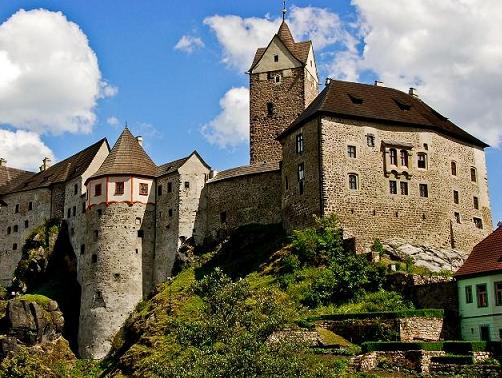 Csehország, partneregyetemek:
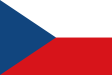 1-Praha                      - Charles University in Prague (kémia, zene, bio)
                                    
2-Liberec                   - Technical University of Liberec (tanárképzés)

3-Hradec Králové     - University of Hradec Králové (kémia, bio,              
                                       tanárképzés)

4-Olomouc                - Palacký University (tanárképzés)
                                    - Moravian University College Olomouc

5-České Budejovice - Institute of Technology and Business
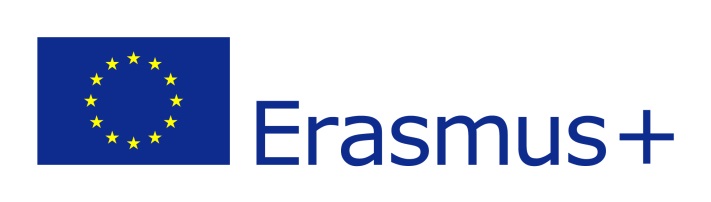 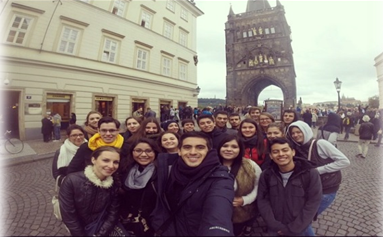 Prága
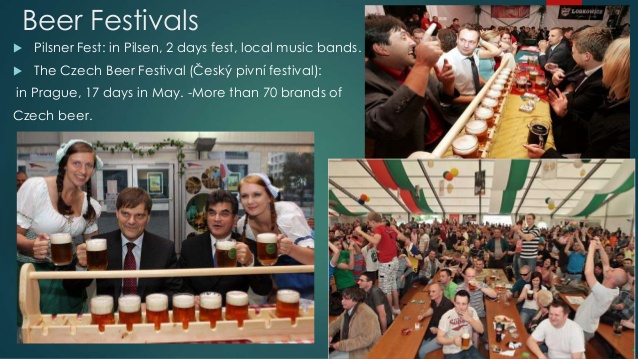 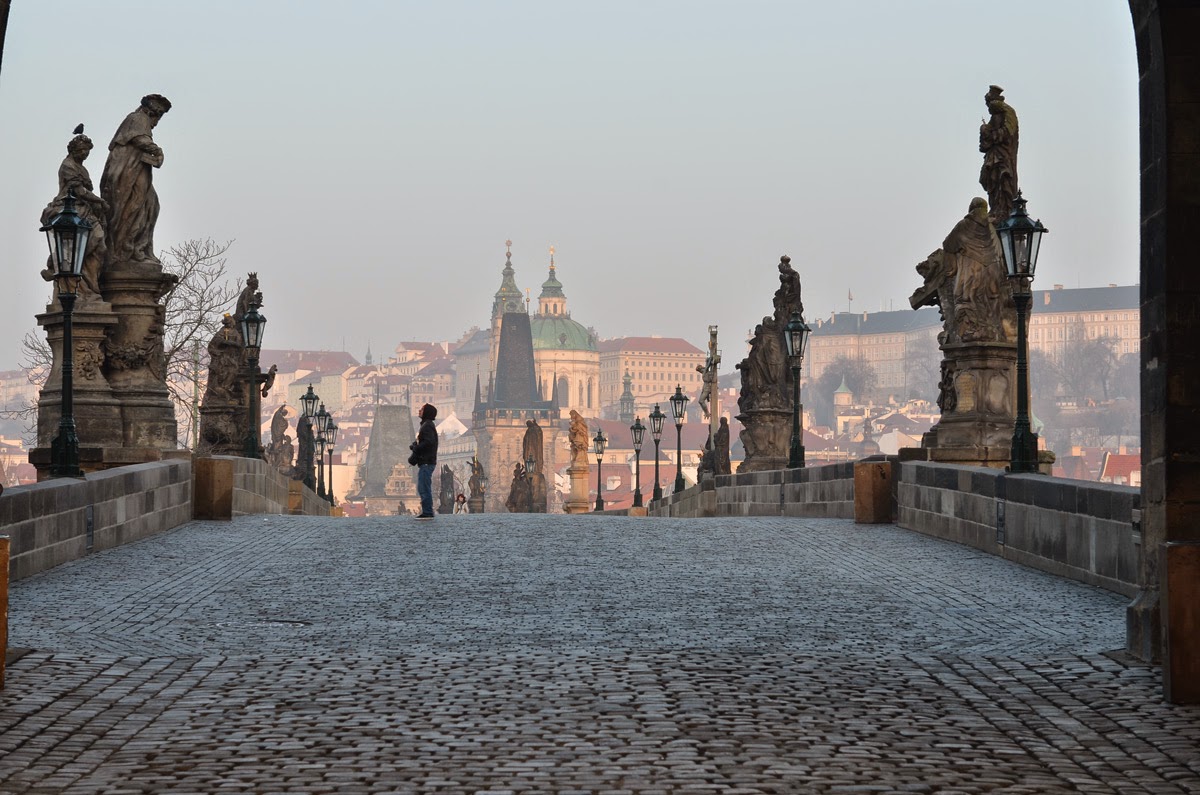 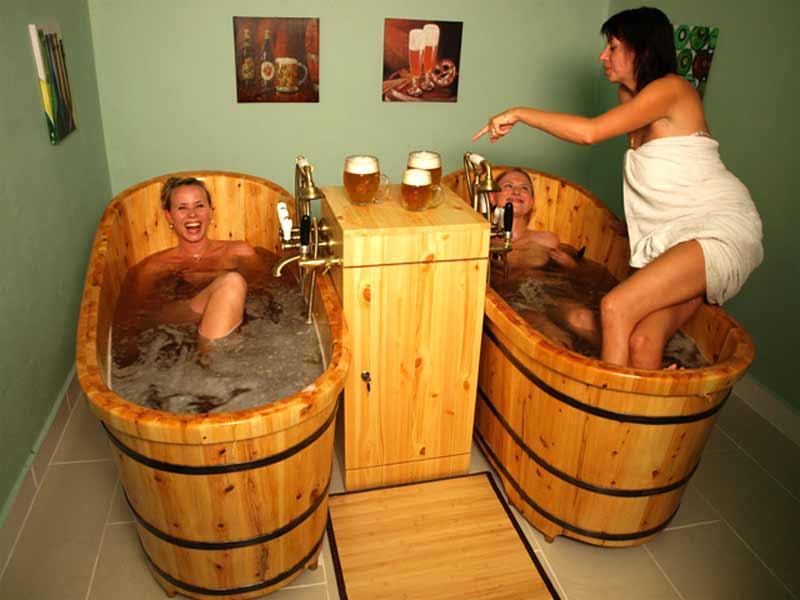 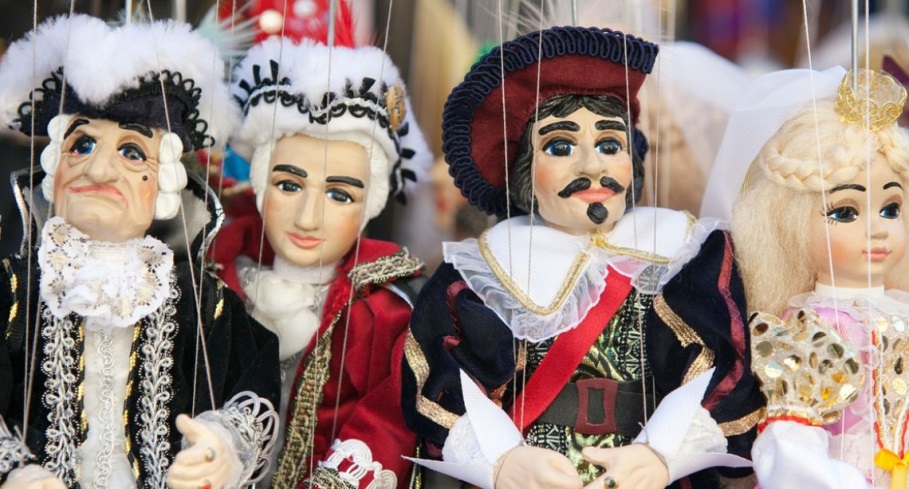 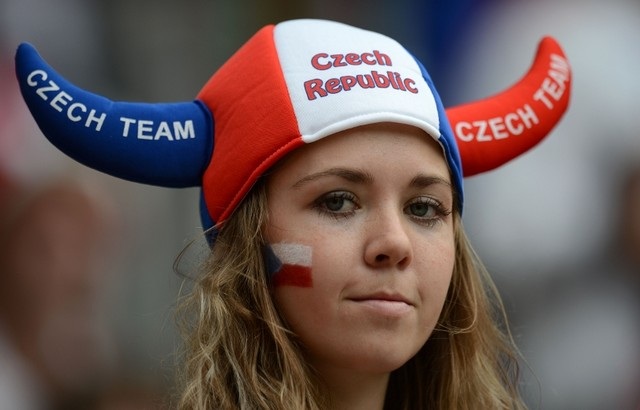 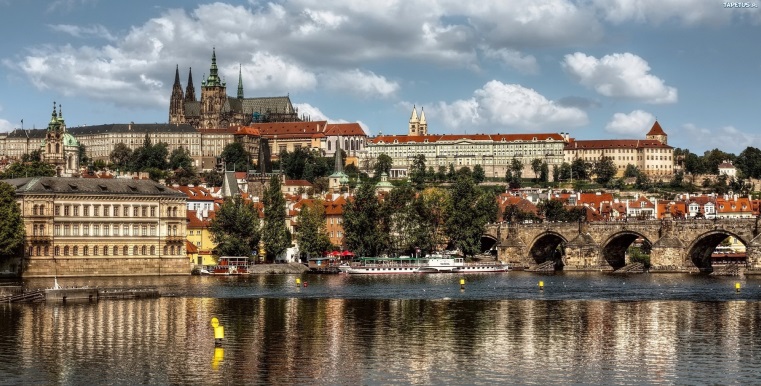 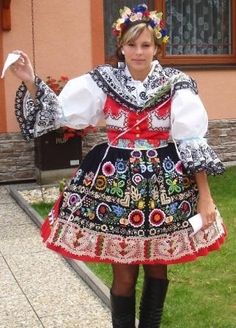 „Prága mellett dönts, ha:
épp nyelvet akarsz tanulni, 
barátokat szerezni Mexikótól keresztül egészen Törökországig, 
ha szórakozni akarsz a prágai magyarokkal, 
felfedezni Prága összes folyékony remekművét, 
vagy ha túrázni vágysz Prága gyönyörű, 
      és legcsendesebb patak partjain. 
Én mindenképp javasolom Neked, hogy vágj bele! ” 
Petro Barbara
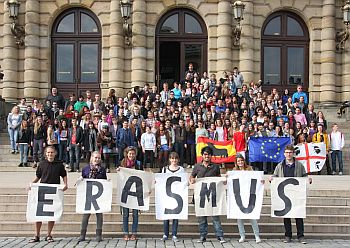 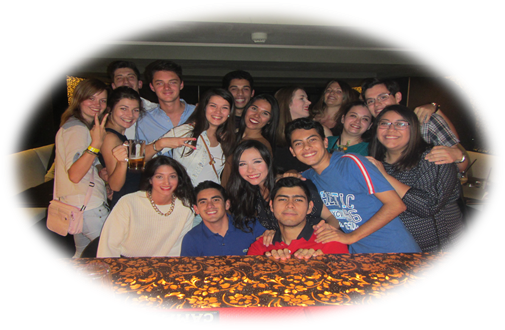 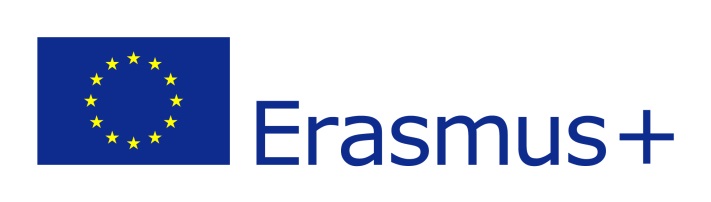 Olaszország
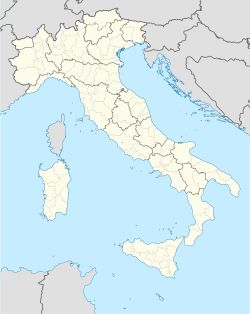 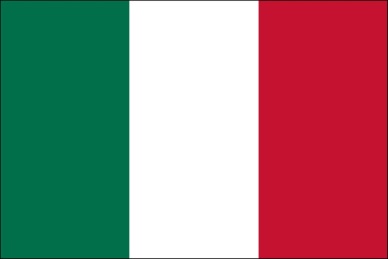 Magasan fejlett országok közé tartozik
Gazdag történelem, kultúra       rengeteg látnivaló
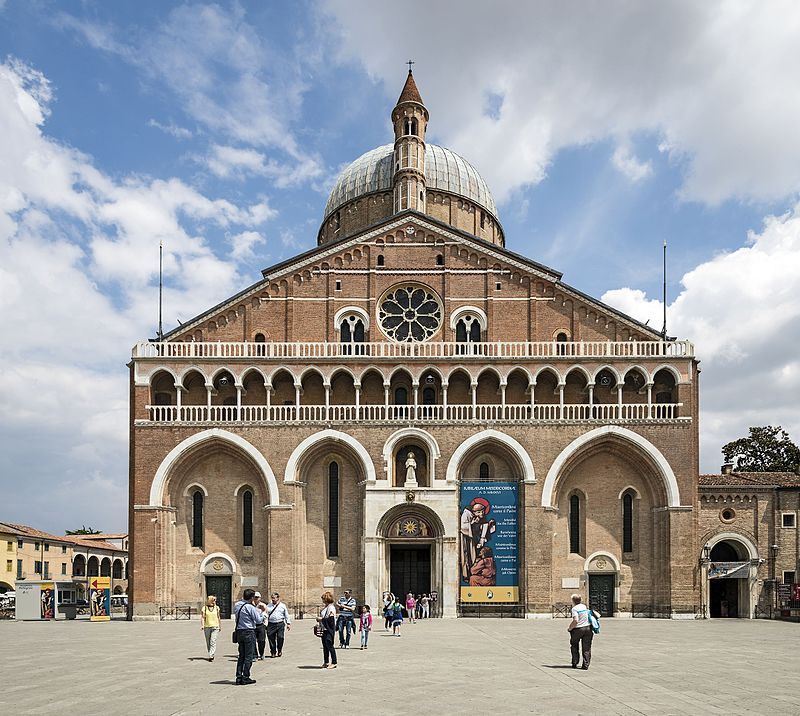 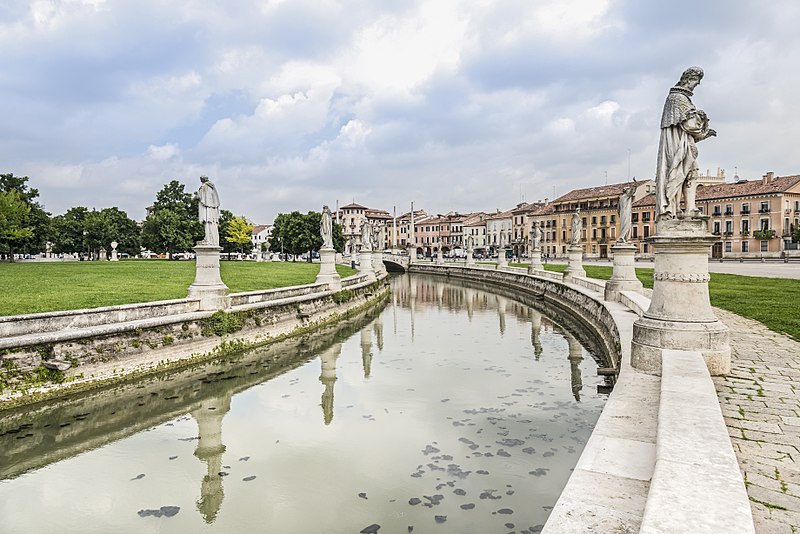 Padova
Olaszország legrégebbi városai közé tartozik
30 kilóméterre fekszik Velence városától
A Padovai Egyetemet a 13. században alapították          Európa első egyetemei közé tartozik, Galileo Galilei is tanított itt
Olaszország – PADOVA (nyelvek, szociológia, óvóképzés, kémia )
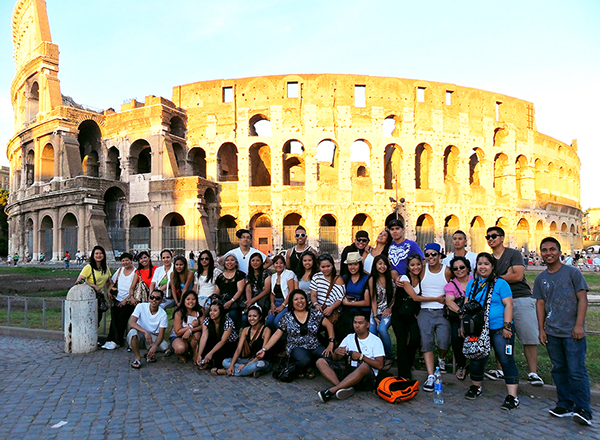 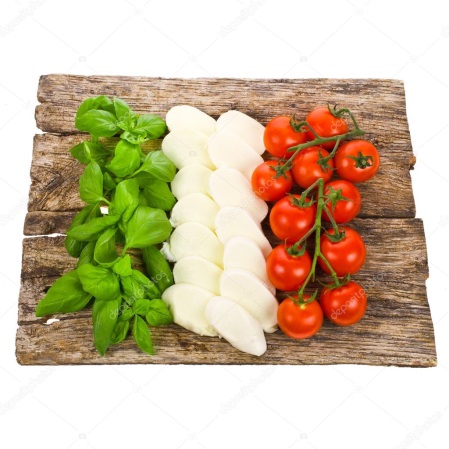 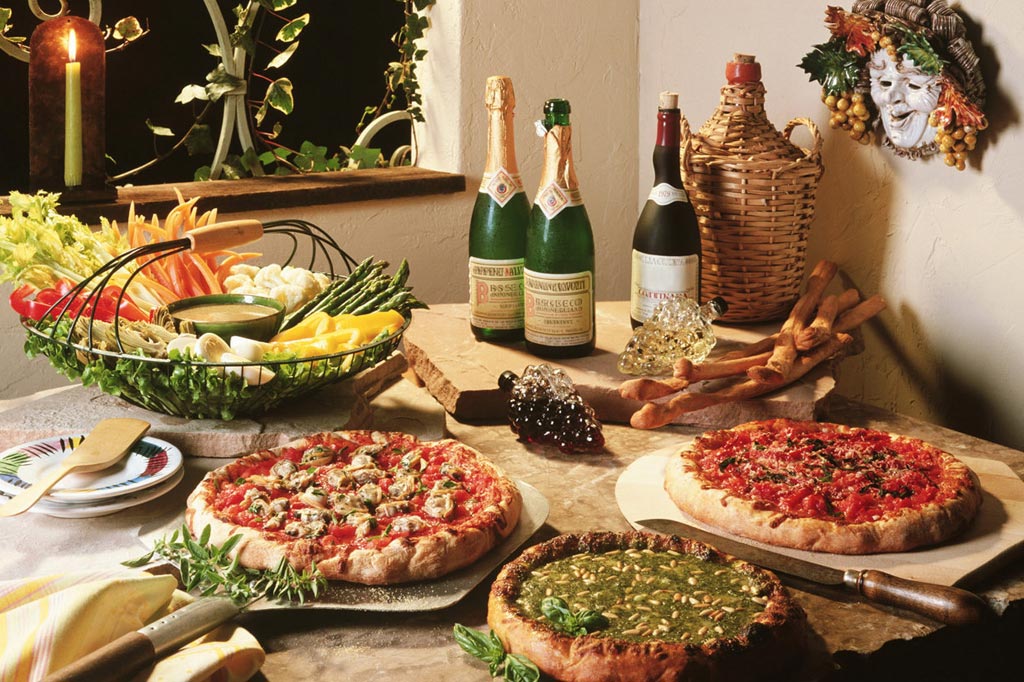 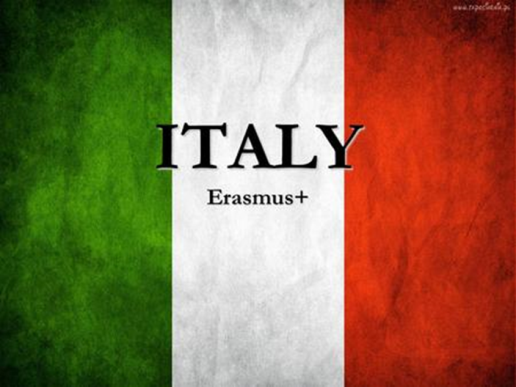 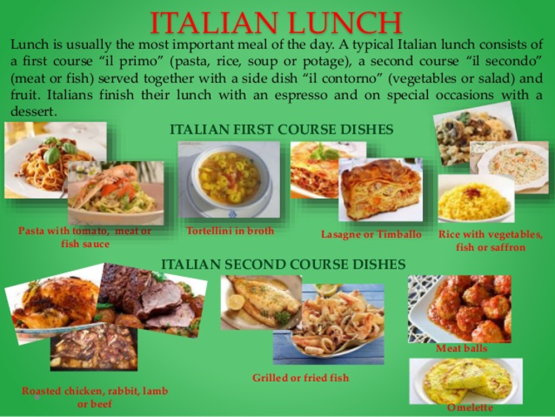 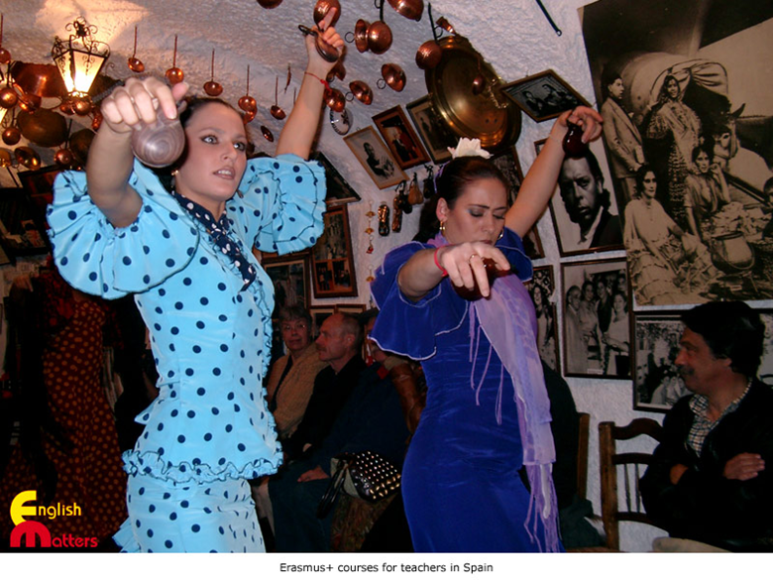 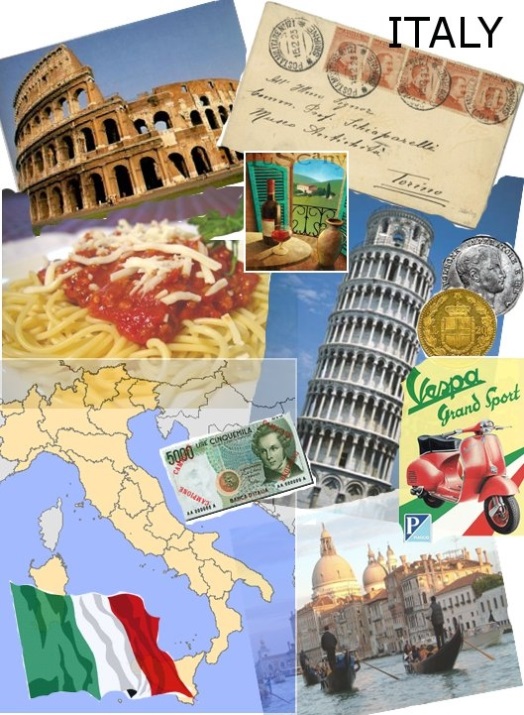 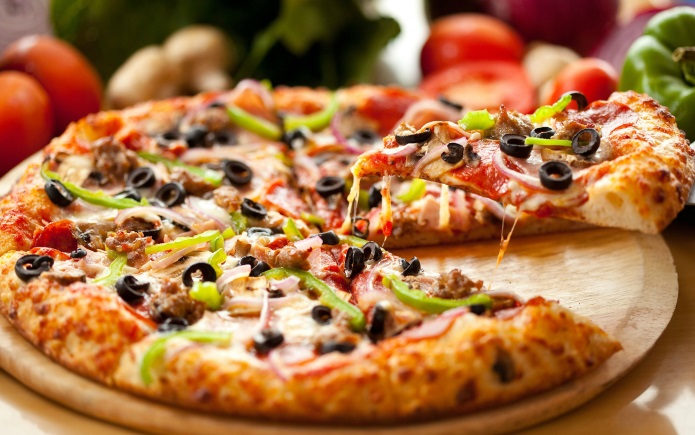 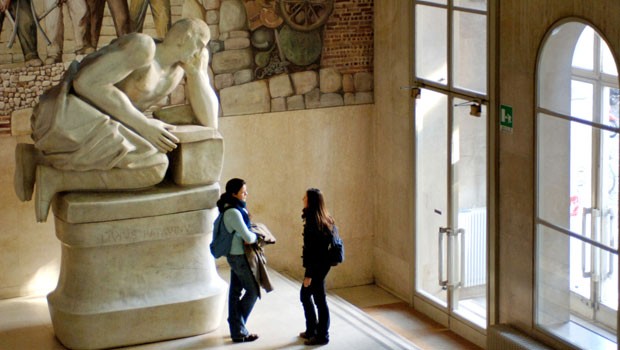 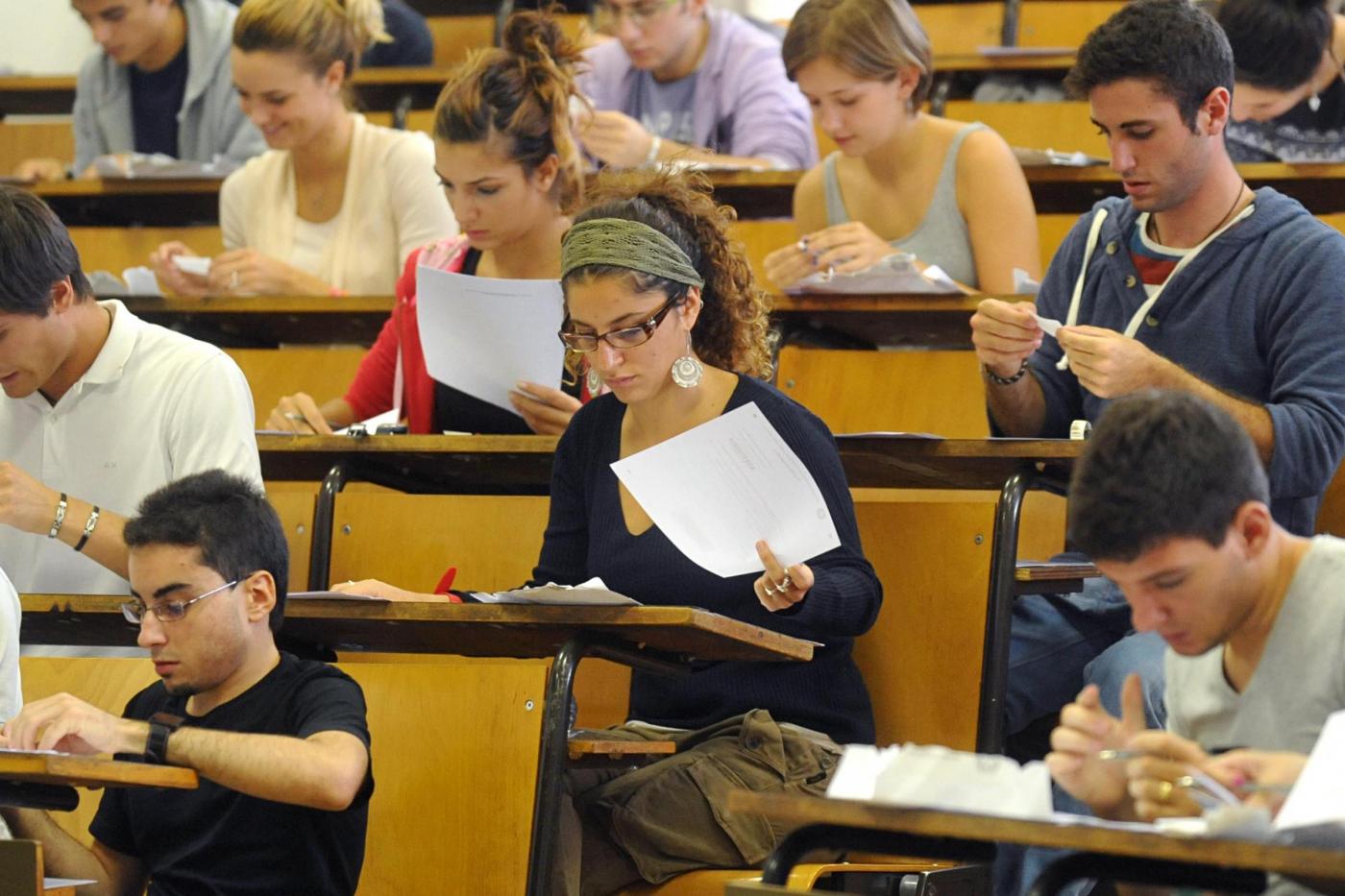 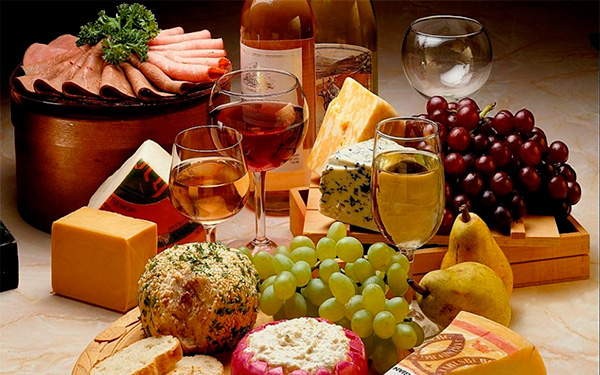 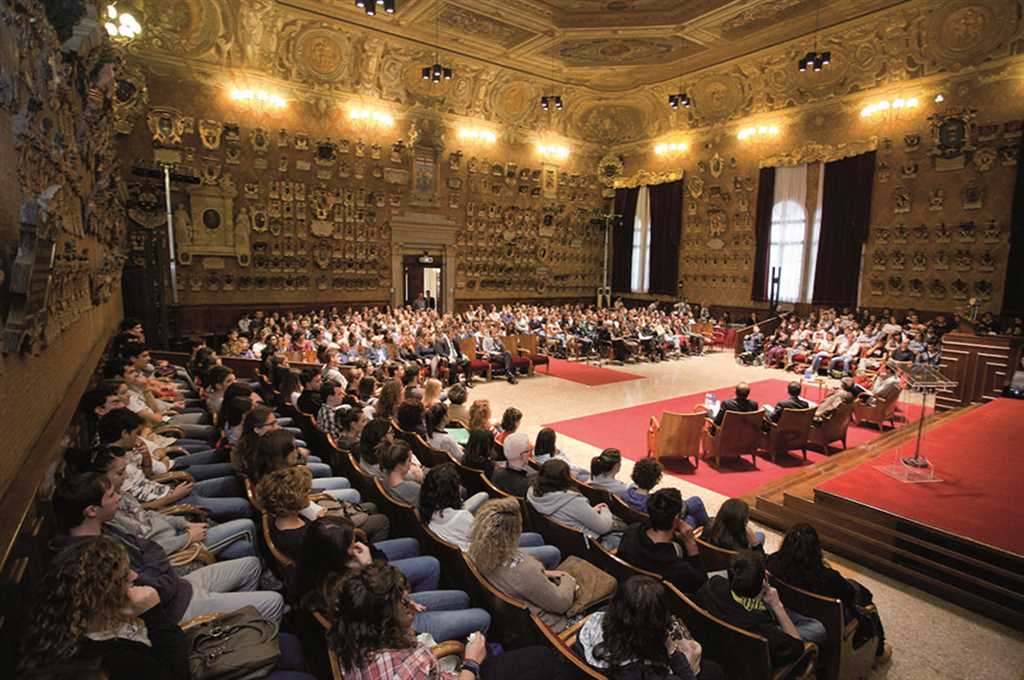 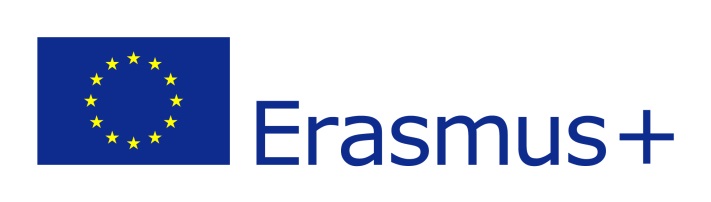 Lengyelország
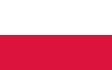 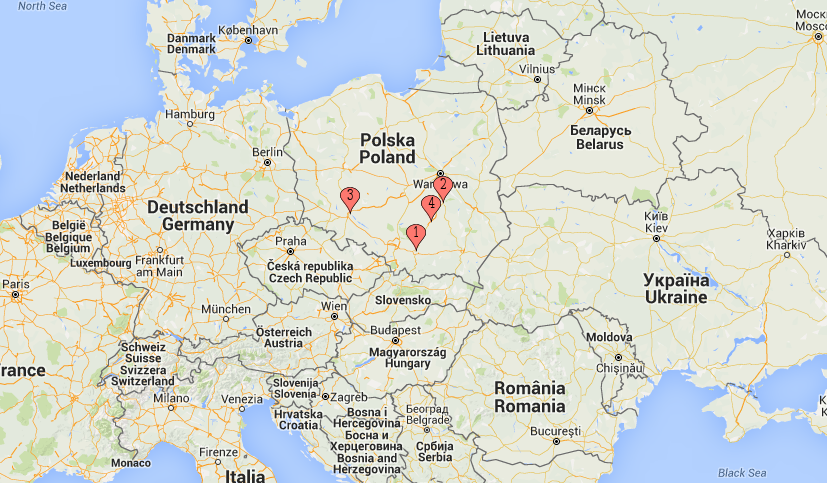 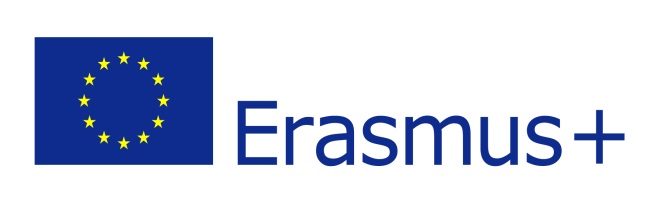 1-Kraków      – Pedagogical University of Cracow (oktatás)
2-Radom      – Kazimierz Pulaski University (oktatás) 
3-Wroclaw   – University of Wroclaw (töri)
4-Kielce        – Ján Kochanowski University of Humanities 
                          and Sciences in Kielce
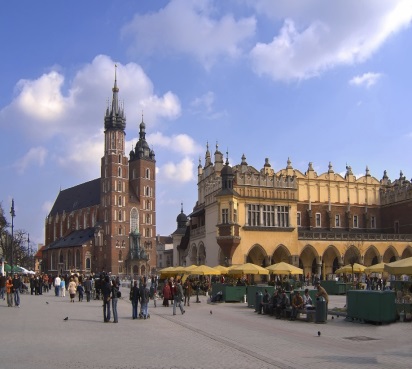 Lengyelország
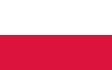 30%-a erdős vidék, Kárpátok, Lengyel-középhegység, Wieliczkai sóbánya
étel: hús, káposzta, fűszert, tészták és gombócok (pierogi )
zenei fesztiválok, kiállítások, bemutatók
nyugati stílusú bevásároló központok 
lengyel textil, bőráruk jó minőségűek
árak hasonlóak az magyarországiakhoz
szokás: sörbe málna-vagy fekete ribiszke szörpöt 
raknak (piwo z sokiem), ráadásul szívószállal isszák meg
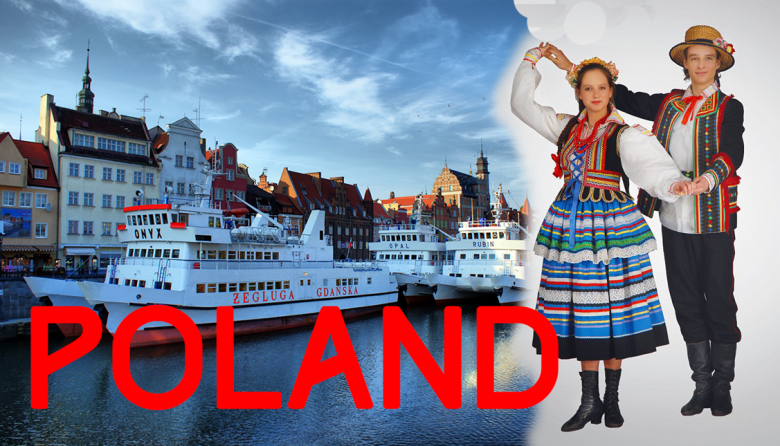 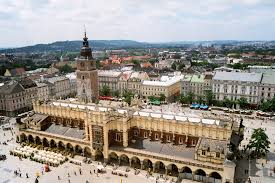 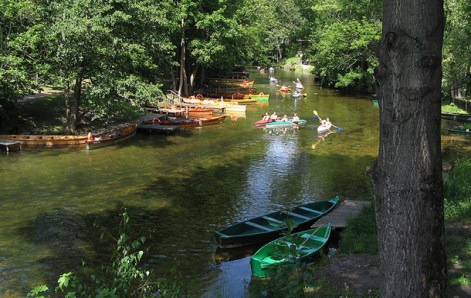 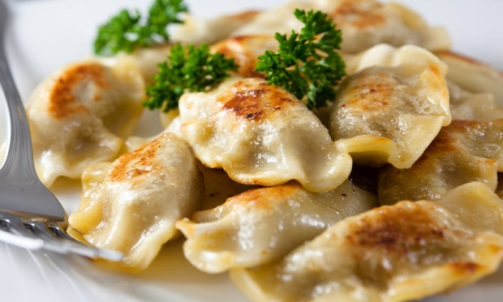 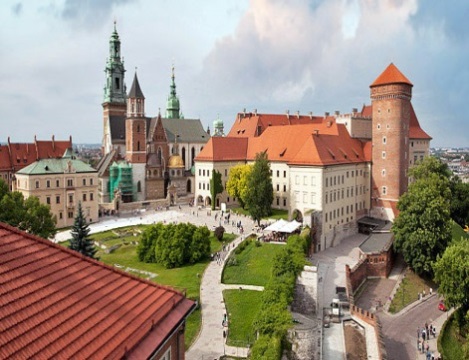 Lengyelország - Krakkó
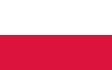 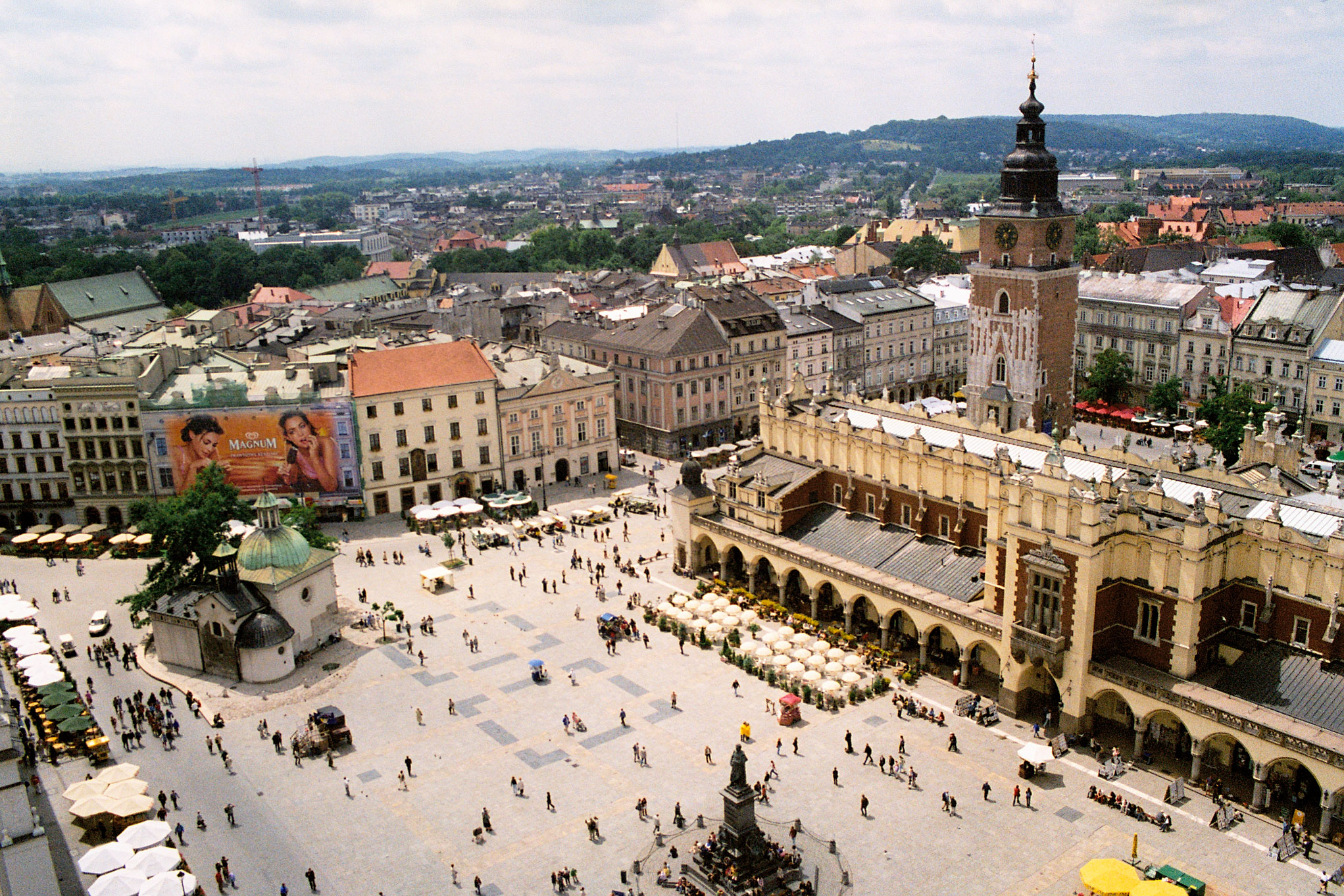 Krakkó Lengyelország második legnépesebb városa (760 000 lakos)
mindig nyüzsgő, igazi diákváros
Közép-Európa egyik legszebb, leghangulatosabb városa
Pedagogical University of Cracow(tanítóképzés – bölcsész, töri, nyelvész, matek, óvóképzés)
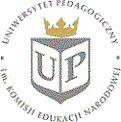 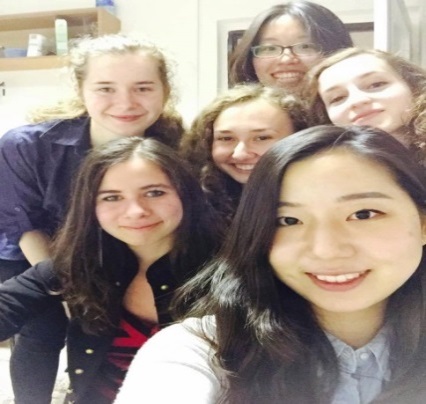 20 000 diák (100  külföldi-spanyol, török, holland, görög)
gyakorlatias oktatás
2 hetes lengyel nyelvkurzus
utazás: autóbusz - egyenes járat Pozsony-Krakkó 8 óra 
olcsó városi közlekedés
a Krakkóban dolgozó és tanuló magyarok tartják a kapcsolatot
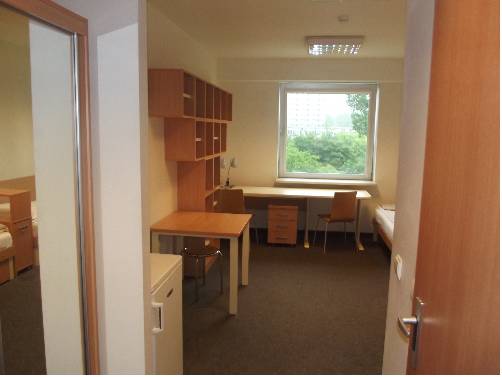 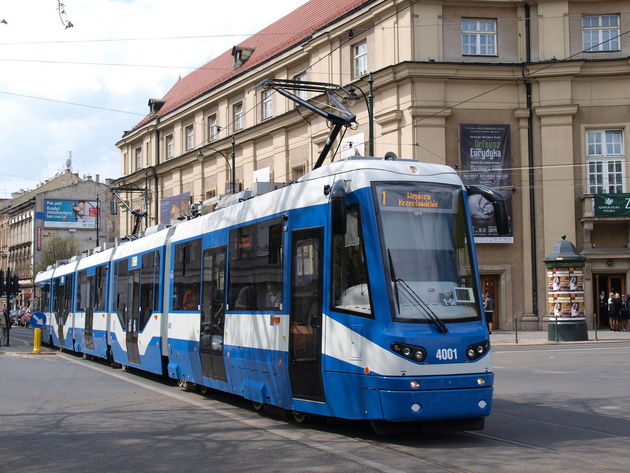 Pedagogical University of Cracow
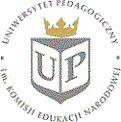 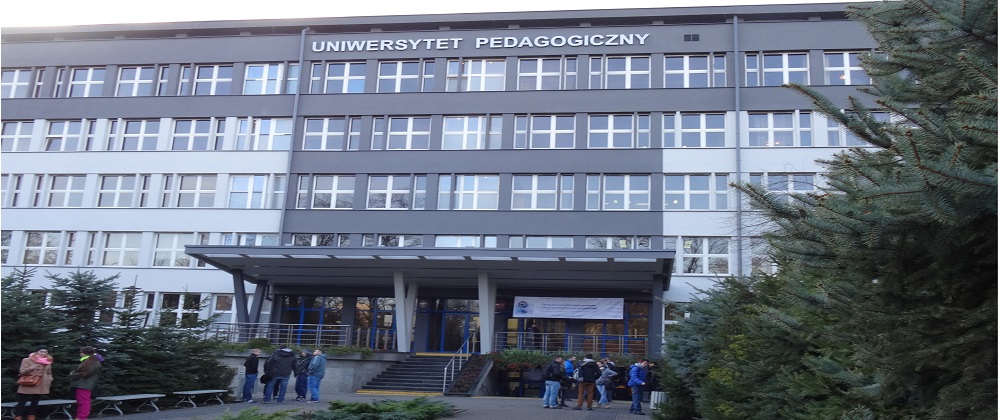 „ Nagyszerű lehetőség főként az angol nyelv használata szempontjából. Mivel egy színes, nemzetközi társaságba kerül az ember, sokat lehet tanulni egymás kultúrájáról, szokásairól. A nyelvtudás pedig sokkal gyorsabban fejlődik, mivel aktívan használjuk az idegen nyelvet minden nap. ”  Nagy Cecília
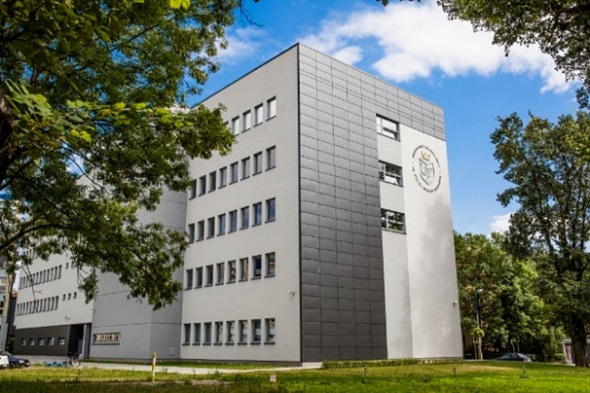 Románia
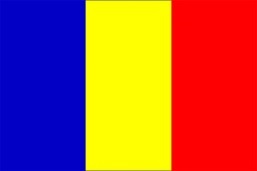 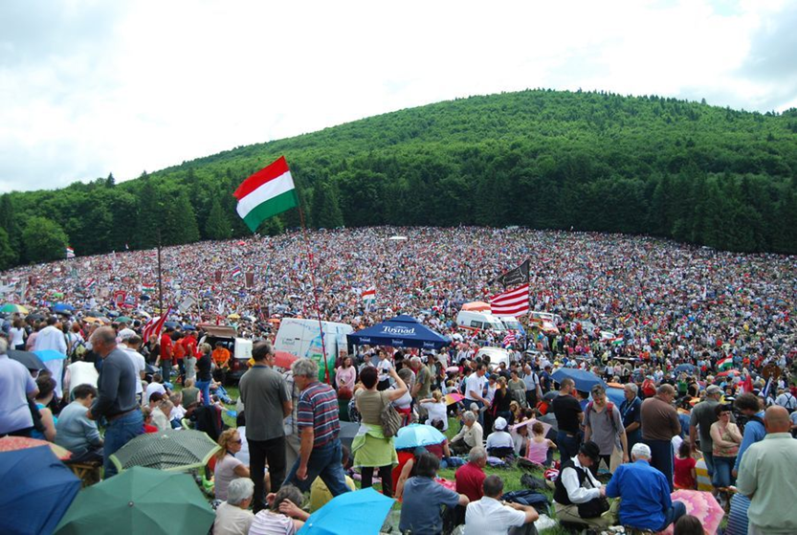 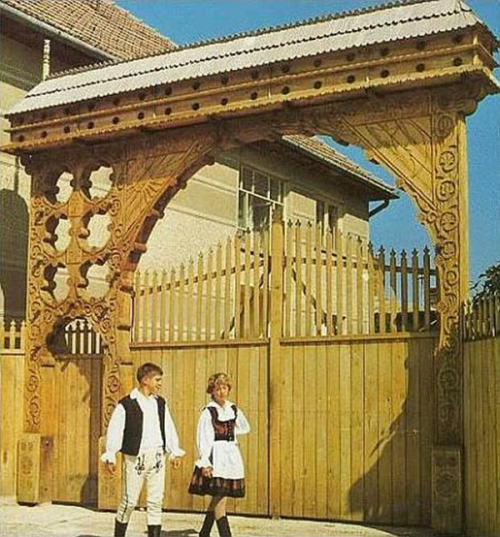 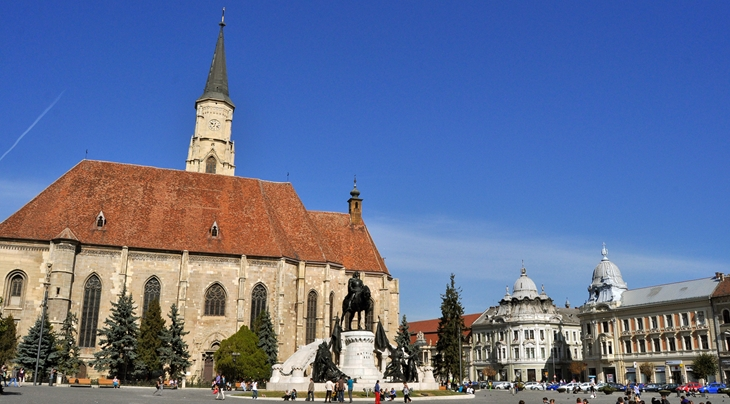 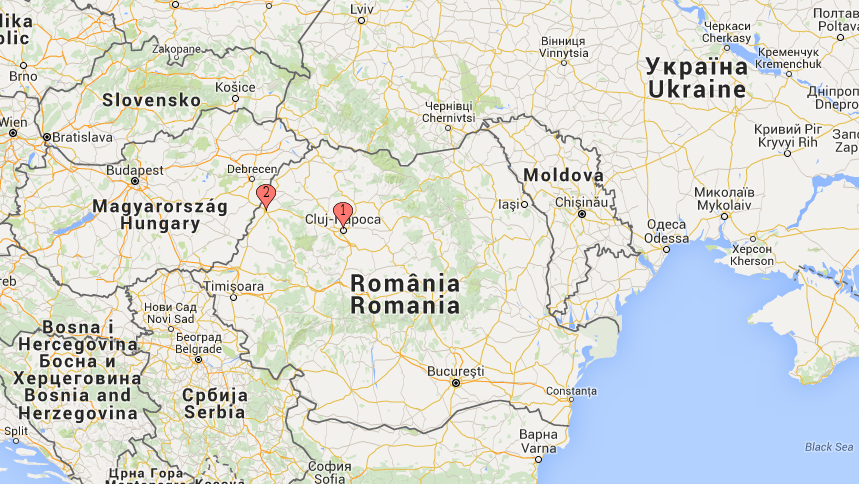 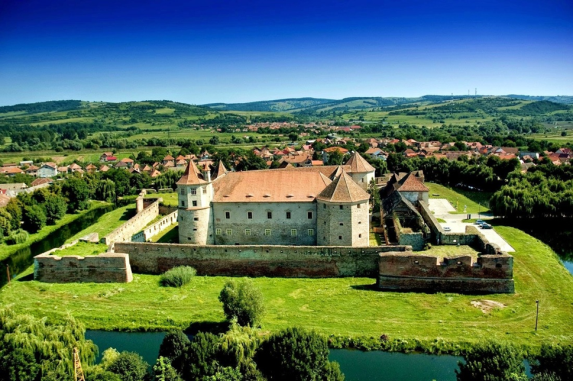 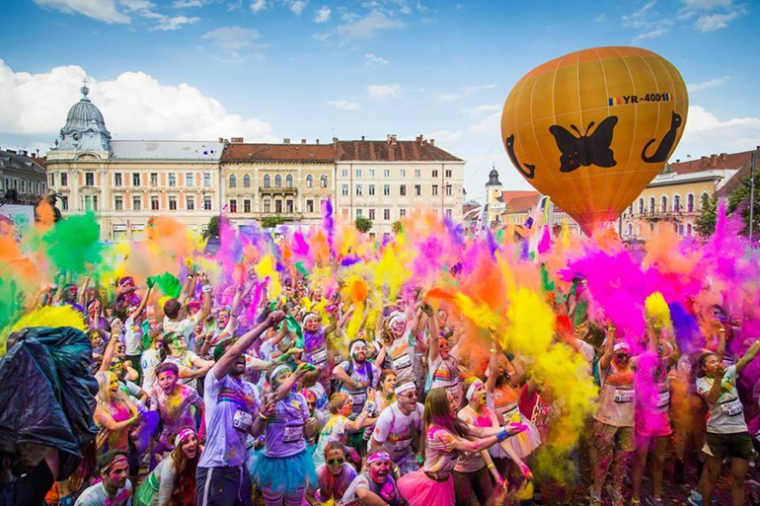 1-Cluj-Napoca (Kolozsvár) - University Babes-Bolyai (kémia, tanárképzés)
                                                - SAPIENTIA Hungarian University of Transylvania 
                                                  (bio, kémia, tanárképzés, szociológia)
                                                - Protestant Theological Institute of Cluj-Napoca 
  			- Technical University of Cluj-Napoca
2-Oradea (Nagyvárad)        - Partium Christian University
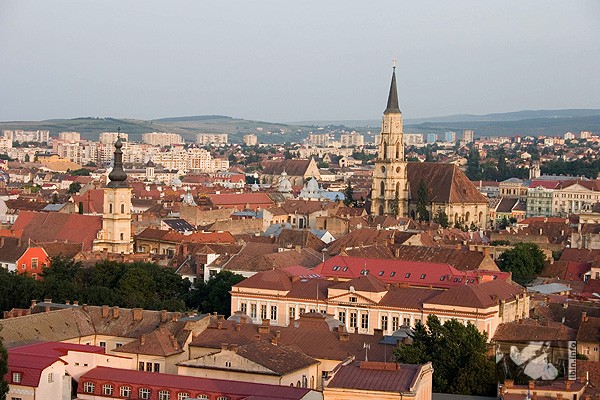 Erdély történelmi központja
Románia 2. legnépesebb városa

      Babes-Bolyai Tudományegyetem
1581 működik,  22 kar, 41 700 hallgató, ICTs
      Universitateá Tehnicá din Cluj-Napoca
9 kar, 19 800 hallgató – ICTs, angol oktatás
 




Partiumi Keresztény Egyetem
     Gazdaság és Társadalom tudományi kar
Régiója legnagyobb városa
Népessége 24,5% magyar
Magyar nyelvű oktatás
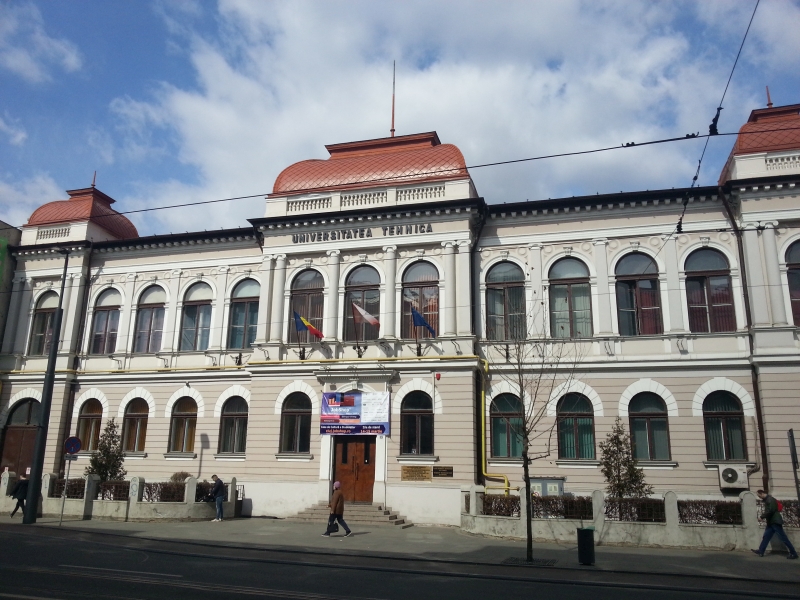 KolozsvárNagyvárad
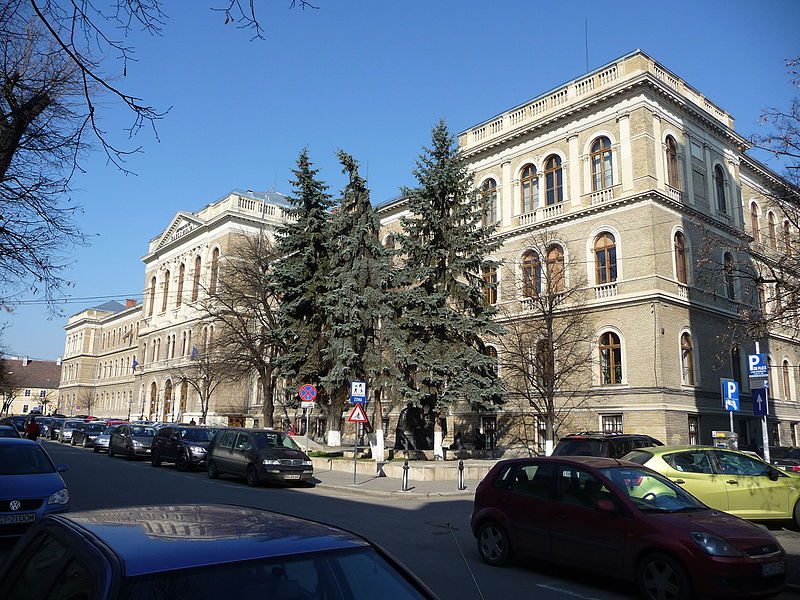 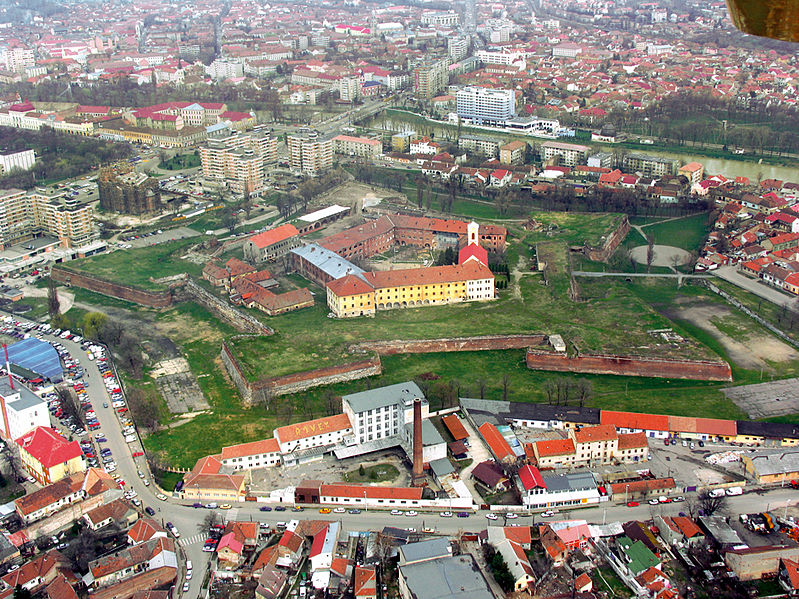 Románia - Sapientia
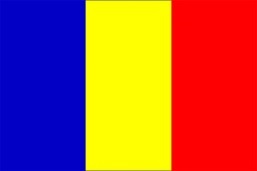 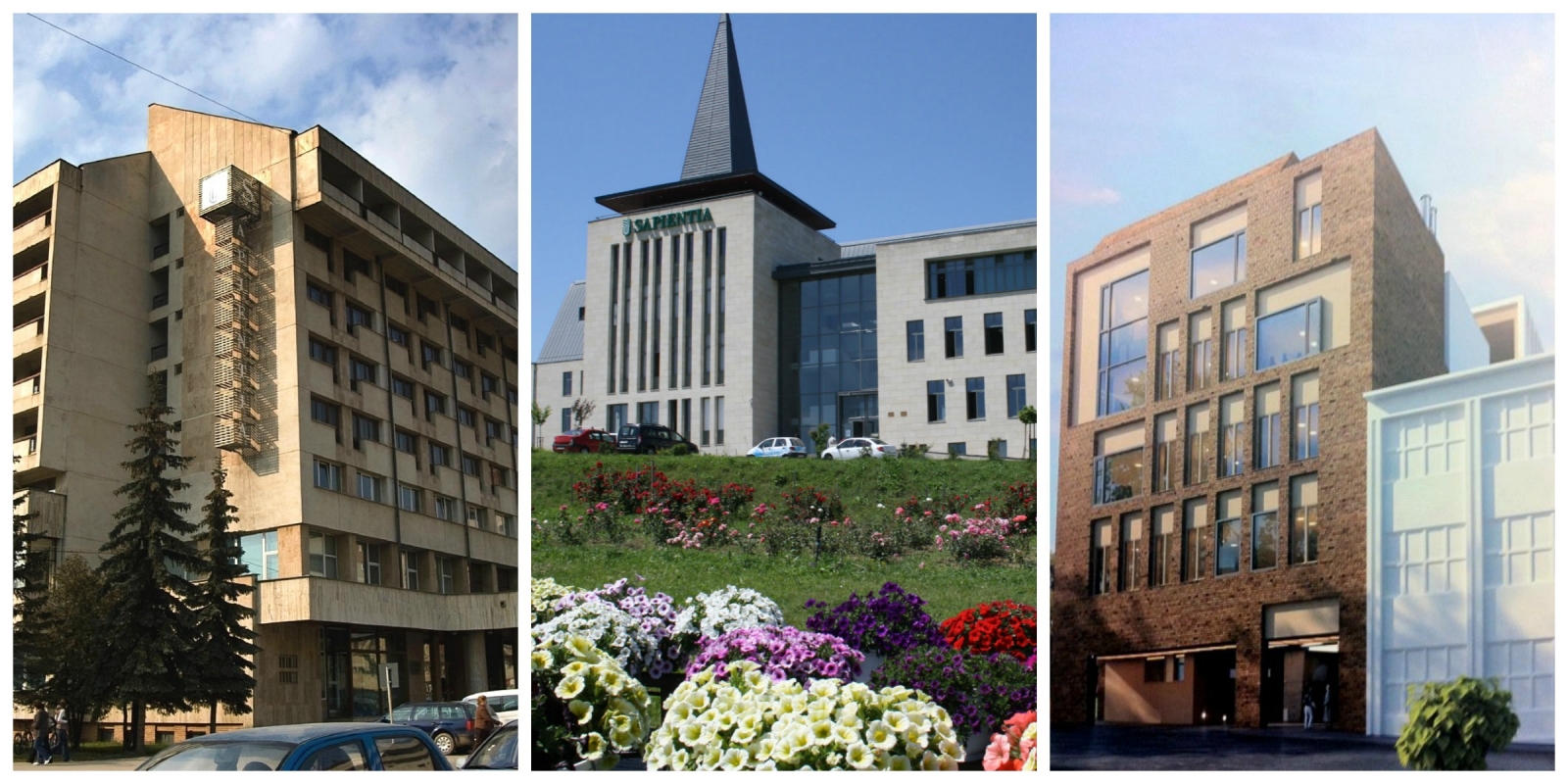 Csíkszeredai Kar
Kolozsvári Kar
Marosvásárhelyi Kar
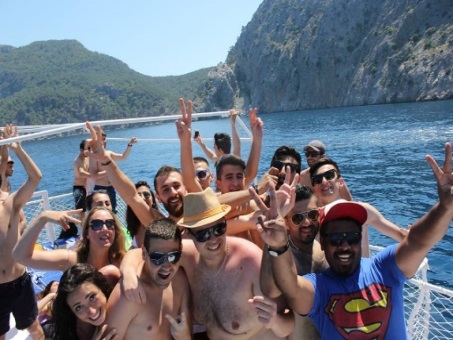 Hallgatóink mondták …
„Nagyon jónak találom! Igazán a gyakorlatban látom, hogy még többet adott számomra a kint töltött idő, mint azt akkor éreztem. (Pedig akkor is így éreztem) "

„Nagyon hasznosak. Rengeteg tapasztalatot és élményt lehet szerezni velük, mindenképpen megéri belevágni. Nekem életem egyik legjobb élménye volt. „

„Nagyszerű lehetőség az önállóság-függetlenség első lépéséhez, nagyon sokat köszönhetek, ami a nyelvi előmenetelemet illeti a csereprogramoknak! S nem utolsó sorban barátokat! "

„Nagyban hozzájárulnak ahhoz, hogy a munka világával kapcsolatos elképzeléseket korrigáljuk. Tapasztalatot szerezzünk külföldi intézményekben, szakmailag és emberileg is. Nyitottabbá válunk a világgal és saját magunkkal kapcsolatban is.„

„Nagyon jó!!! Teljesen új látásmóddal ruházza fel az embert. "
ERASMUS+ EST, JÁTÉKOK ÉJSZAKÁJA
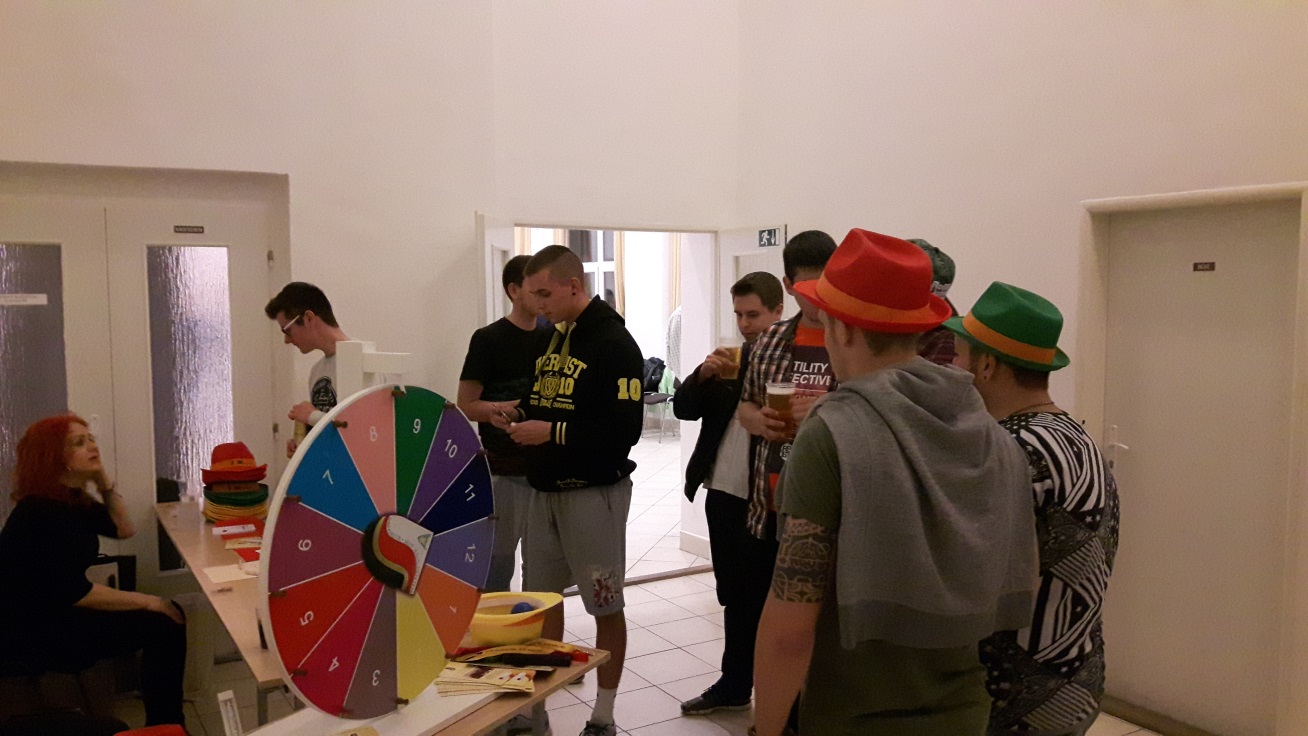 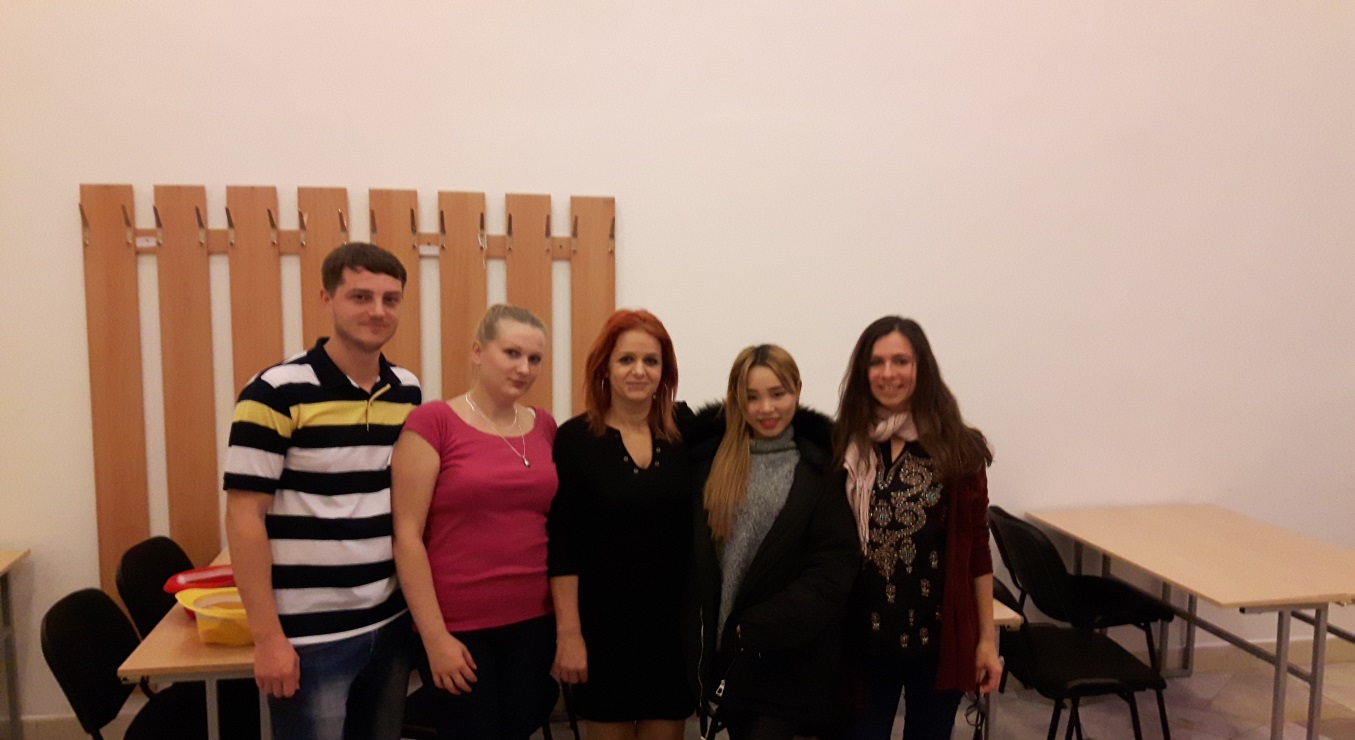 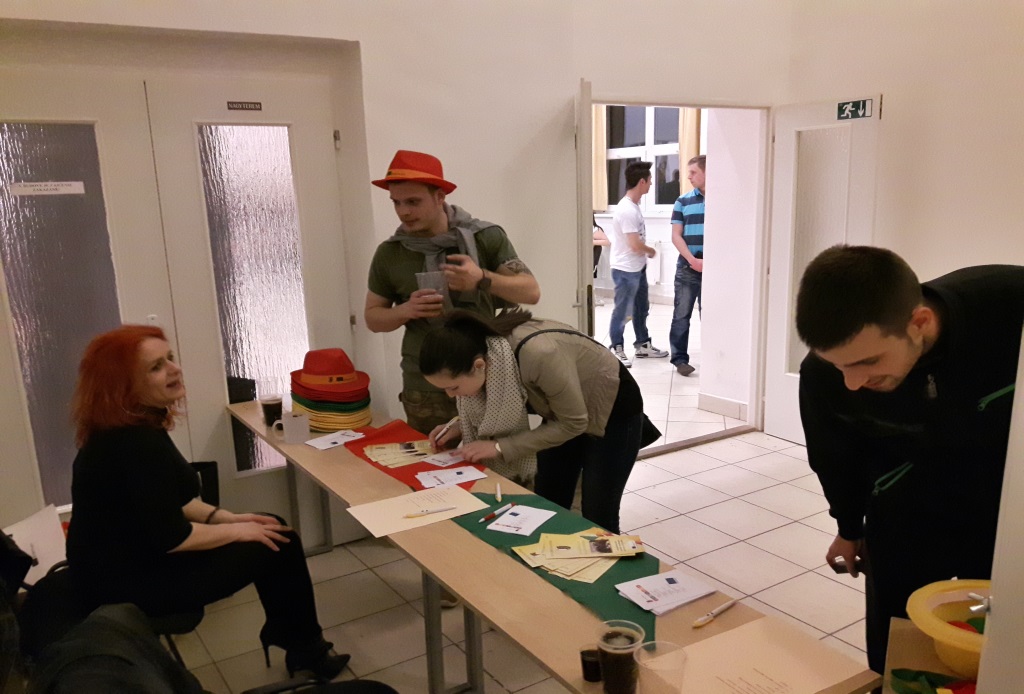 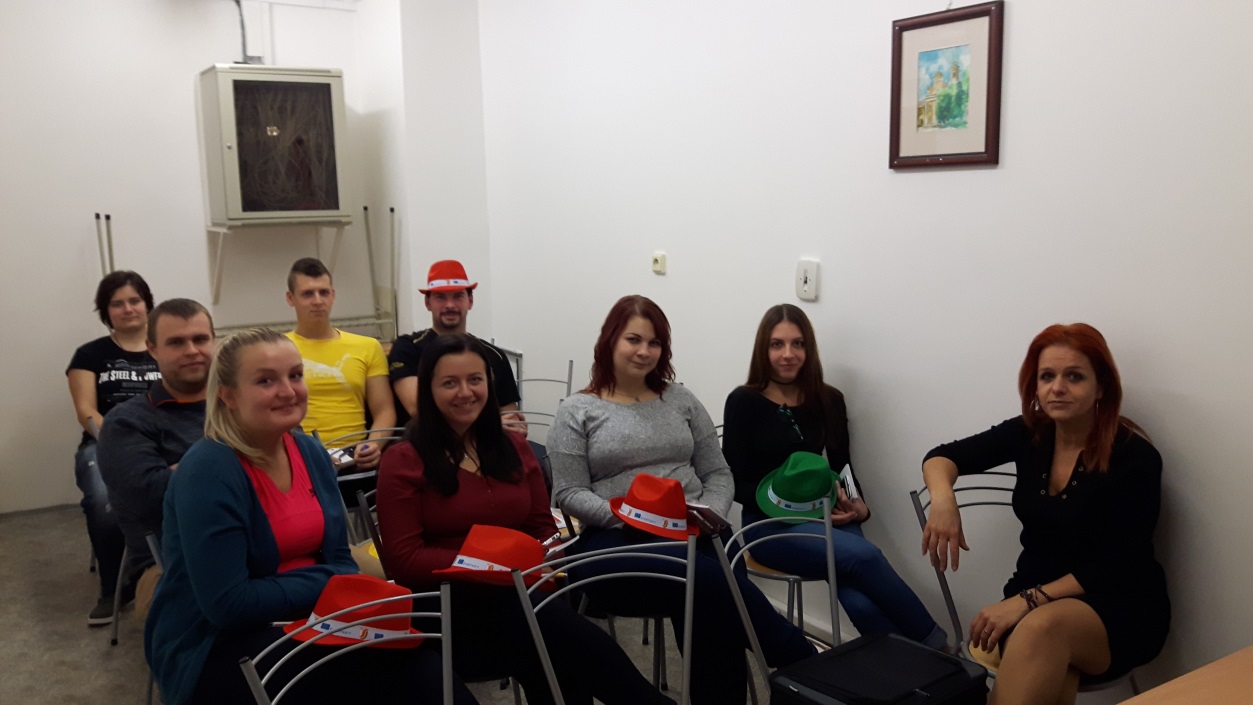 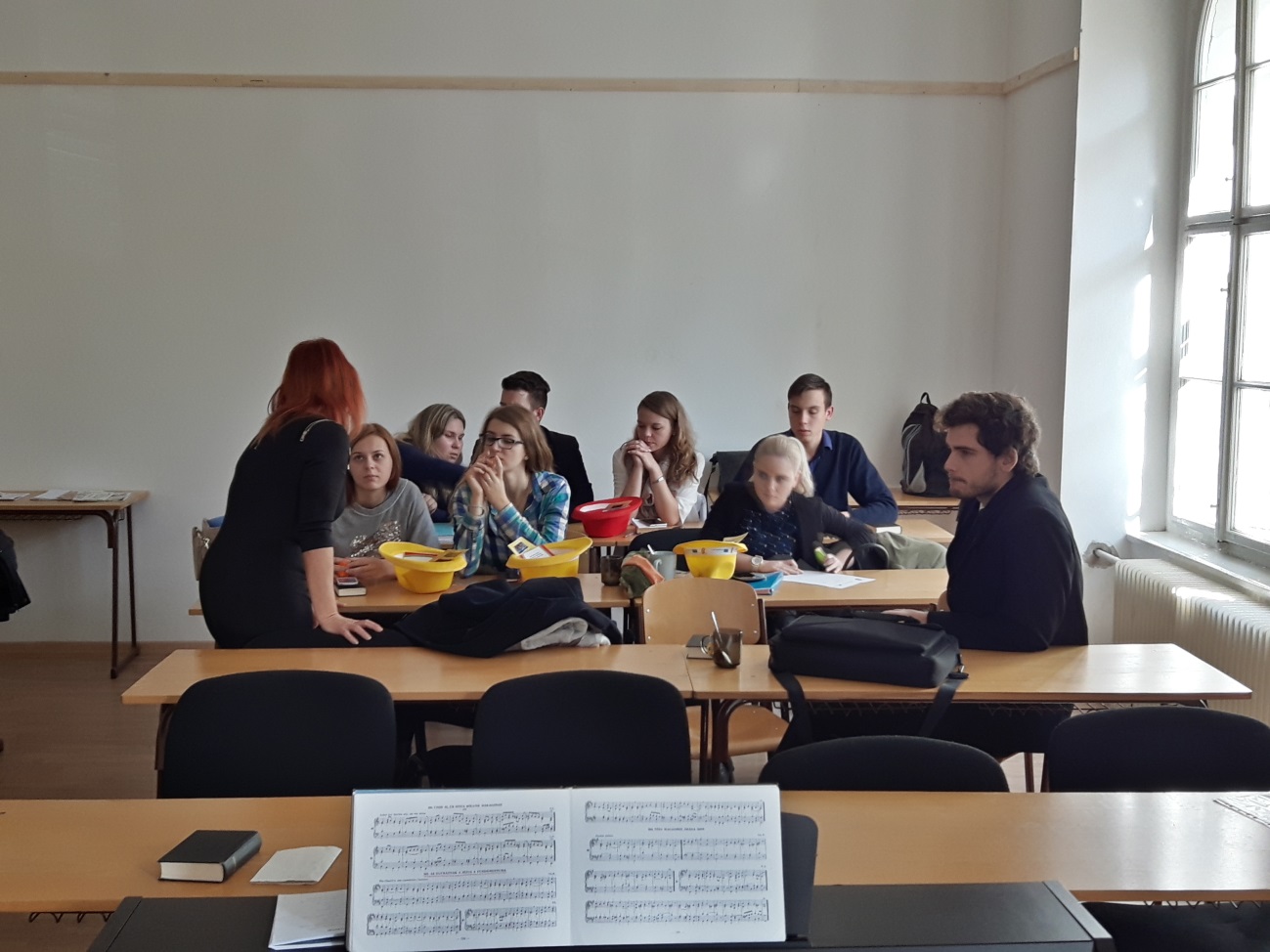 GÓLYATÁBOR, NYÍLT NAP
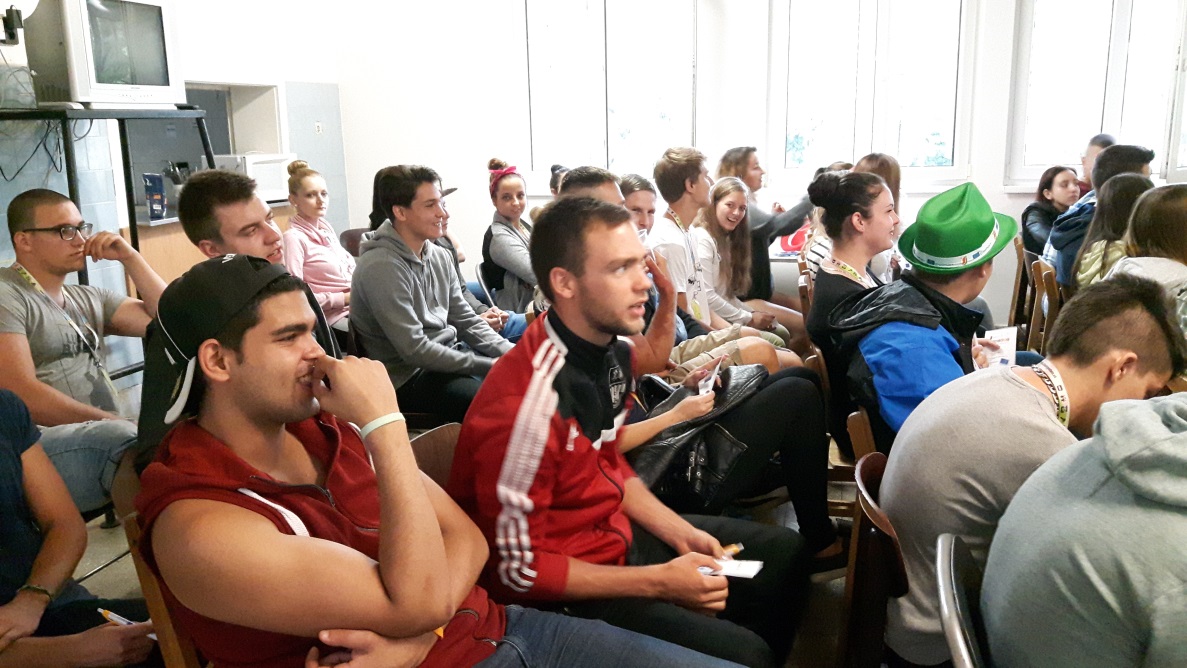 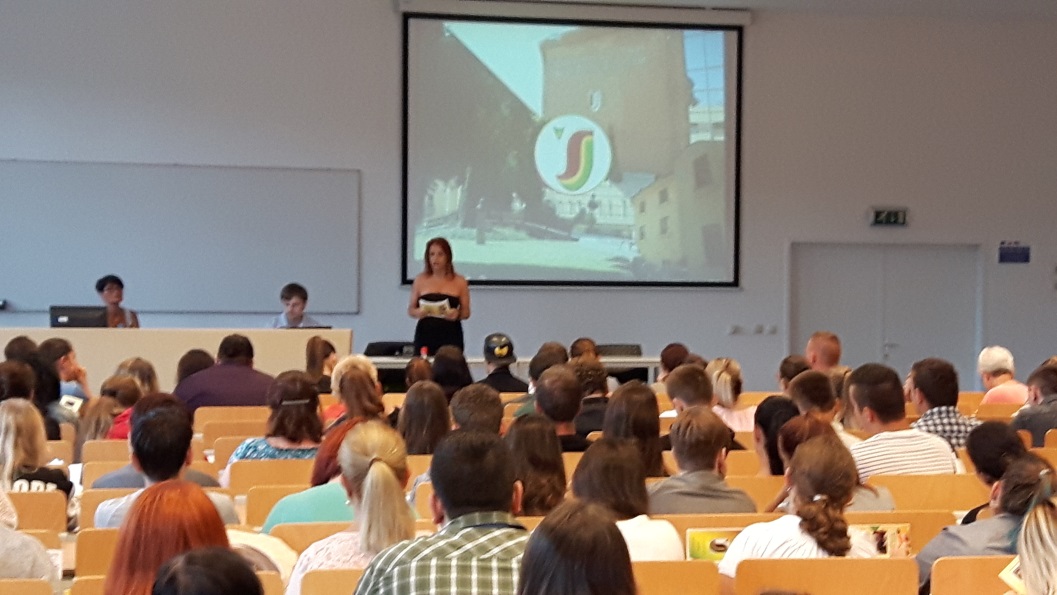 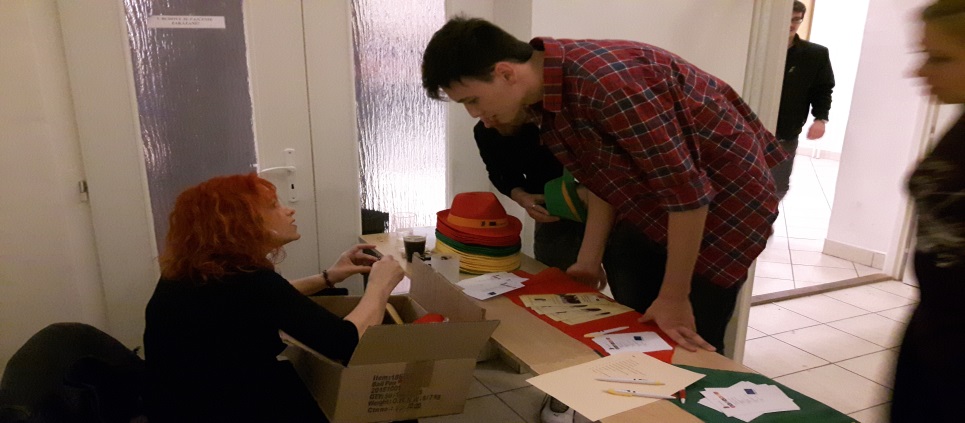 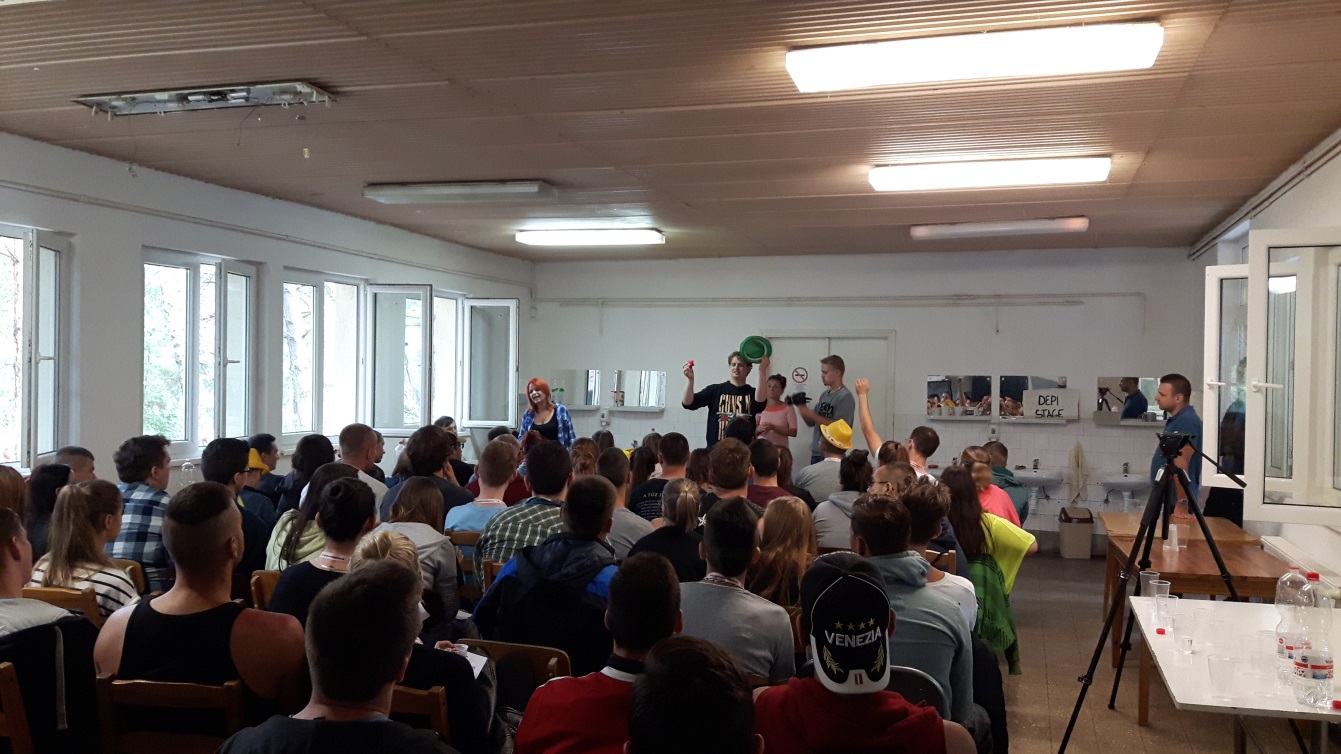 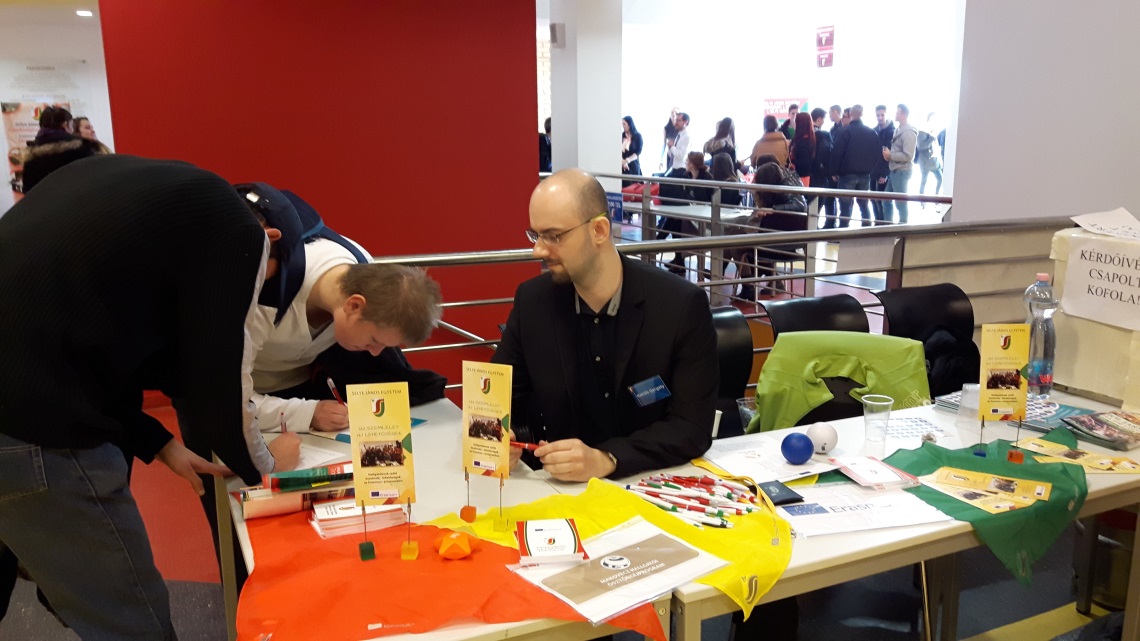 Egyetemi Erasmus+ koordinátor

Mgr. Kinczer Adrianna
Rektori Hivatal, 19B iroda, e-mail: kinczerovaa@ujs.sk 
tel.: 035/3260 613

Mgr. Kocsis Gergely
kocsisg@ujs.sk, erasmus@ujs.sk

Kari koordinátorok

    Gazdaságtudományi Kar – 
Dr. habil. Ing. Machová Renáta, PhD. 
      e-mail: prodekans@ujs.sk

Tanárképző Kar – PaedDr. Nagy Melinda, PhD. 
      e-mail: nagym@ujs.sk

Református Teológiai Kar - Mgr. Lévai Attila, PhD. 
      e-mail: levaia@ujs.sk
Elérhetőségek
Weboldal: http://erasmus.ujs.sk/hu
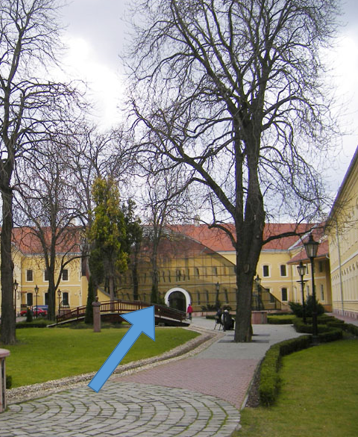 Rektori Hivatal
Elektrárenská cesta 2., Komárno, Tiszti Pavilon épülete
Köszönöm a figyelmet!
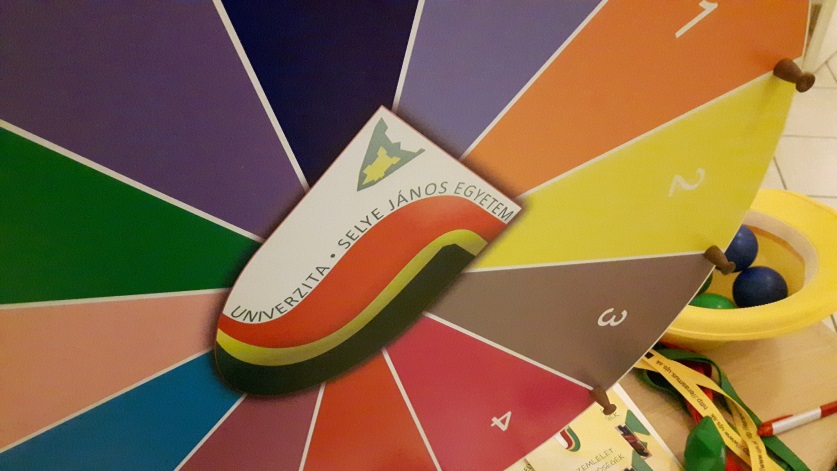 Tegyél magadért valami pluszt,
Legyen ez az Erasmus+ ! 